DEPARTAMENTO DE CIENCIAS DE LA ENERGÍA Y MECÁNICACARRERA DE INGENIERÍA MECATRÓNICA
“DISEÑO Y CONSTRUCCIÓN DE UN ISOLADOR CON UN HÁBITAT CONTROLADO PARA ANIMALES CRIADOS PARA EL LABORATORIO DE INMUNOLOGÍA DE LA UNIVERSIDAD DE LAS FUERZAS ARMADAS – ESPE”
Autores:
Diana Carolina Arcentales Venegas
Christopher Andrés Vargas Larriva
Director: Ing. Oswaldo Mariño
Isolador
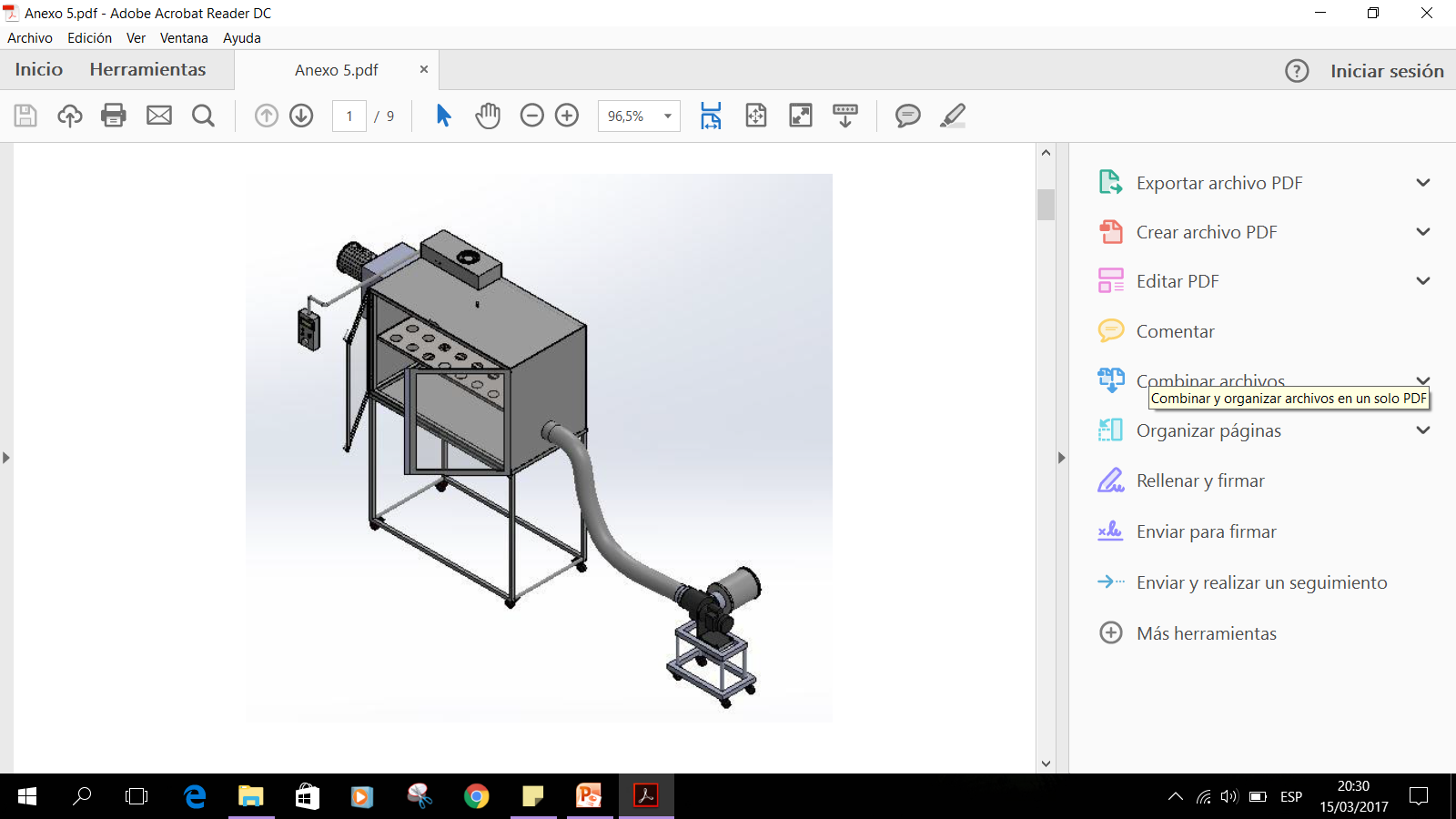 Condiciones de un Isolador
Fuente: (Hedrich, 2012)
Diseño
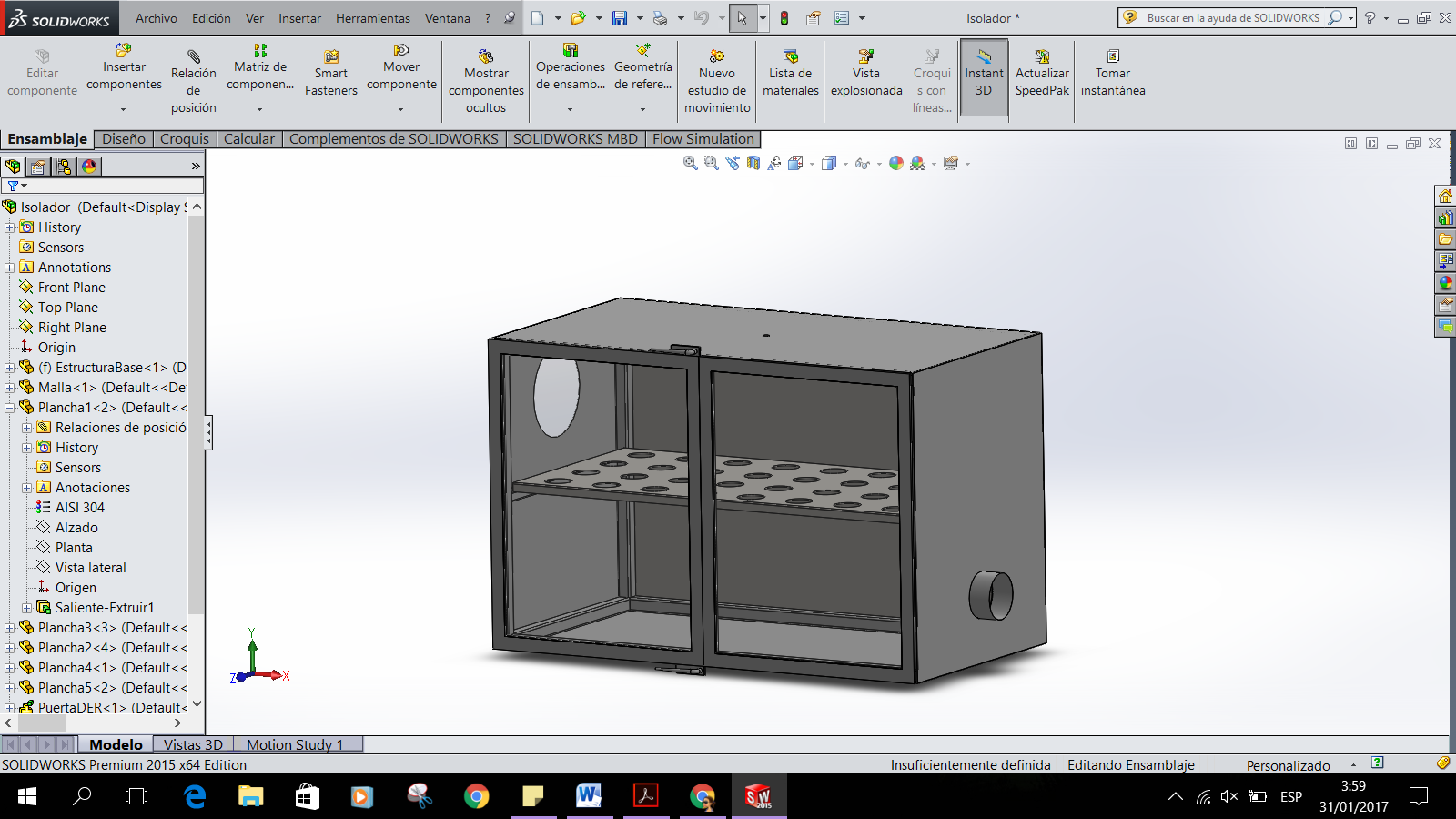 Dimensiones de la cámara isoladora
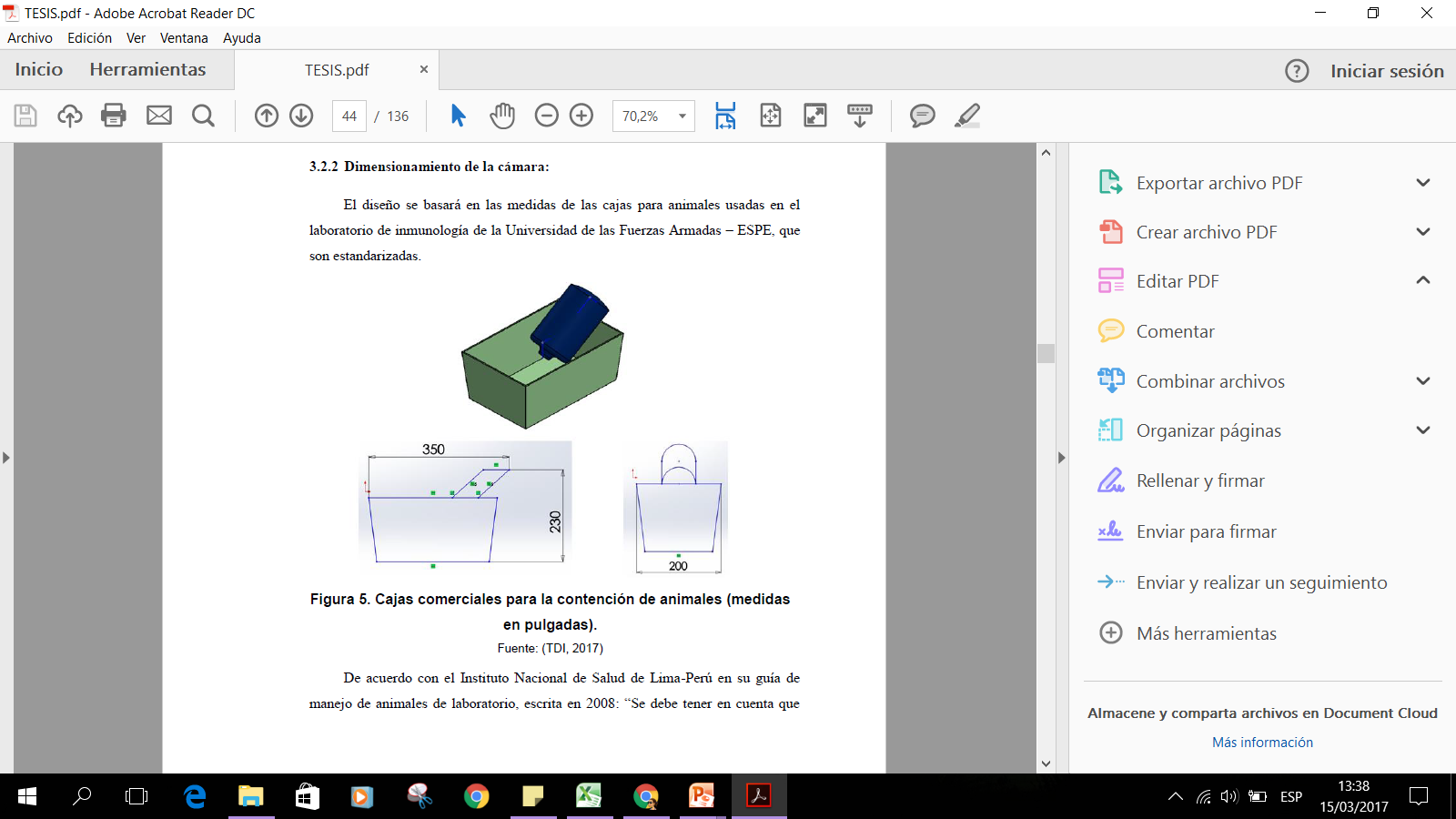 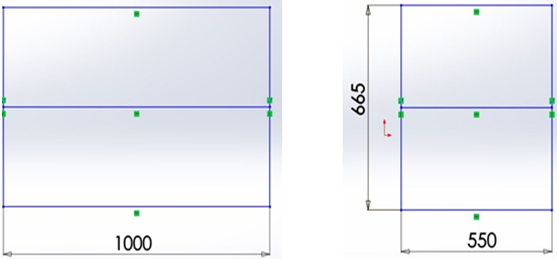 Elección del material de la cámara
Técnica: matriz de decisión
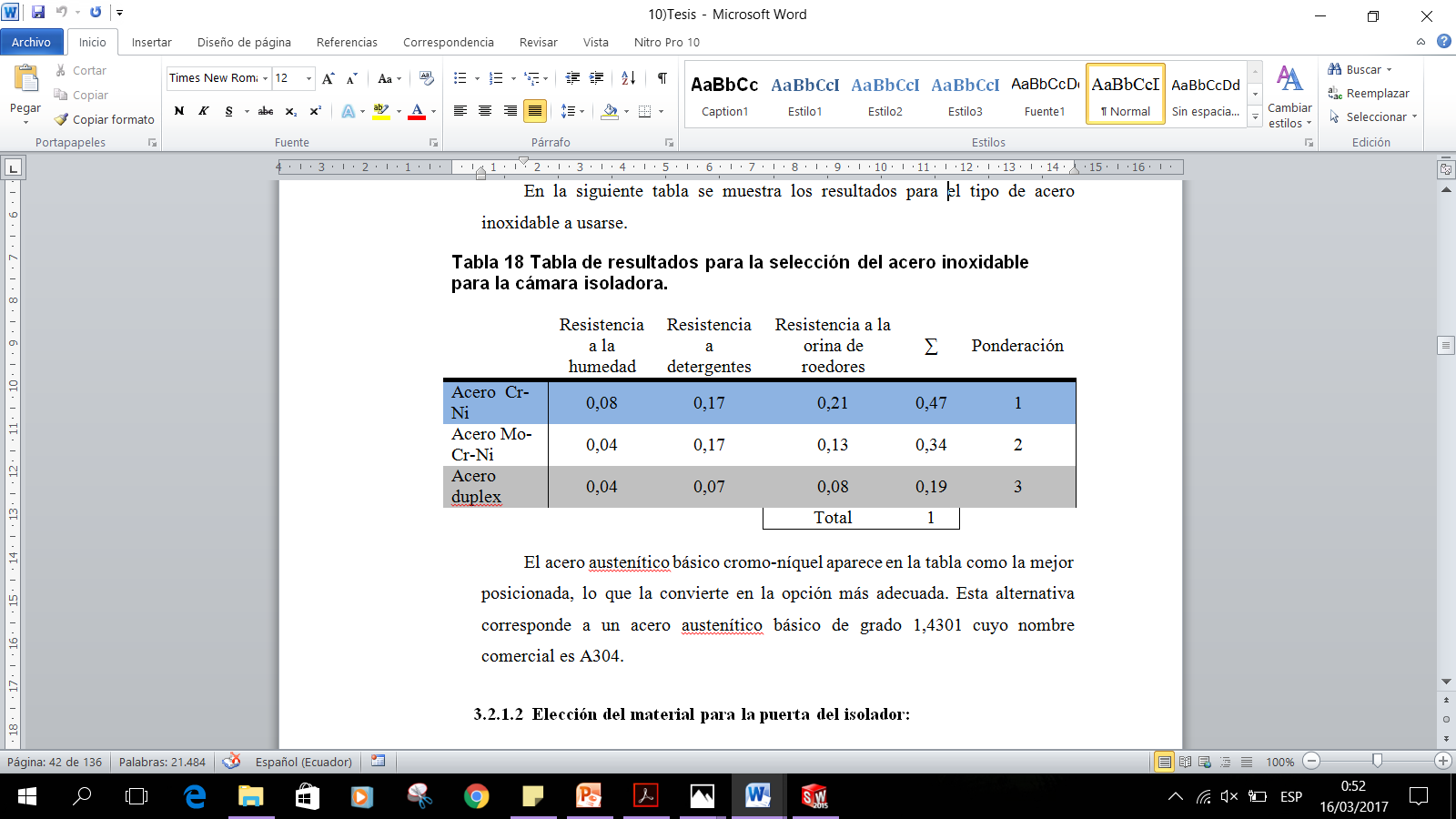 Comportamiento de la viga del techo
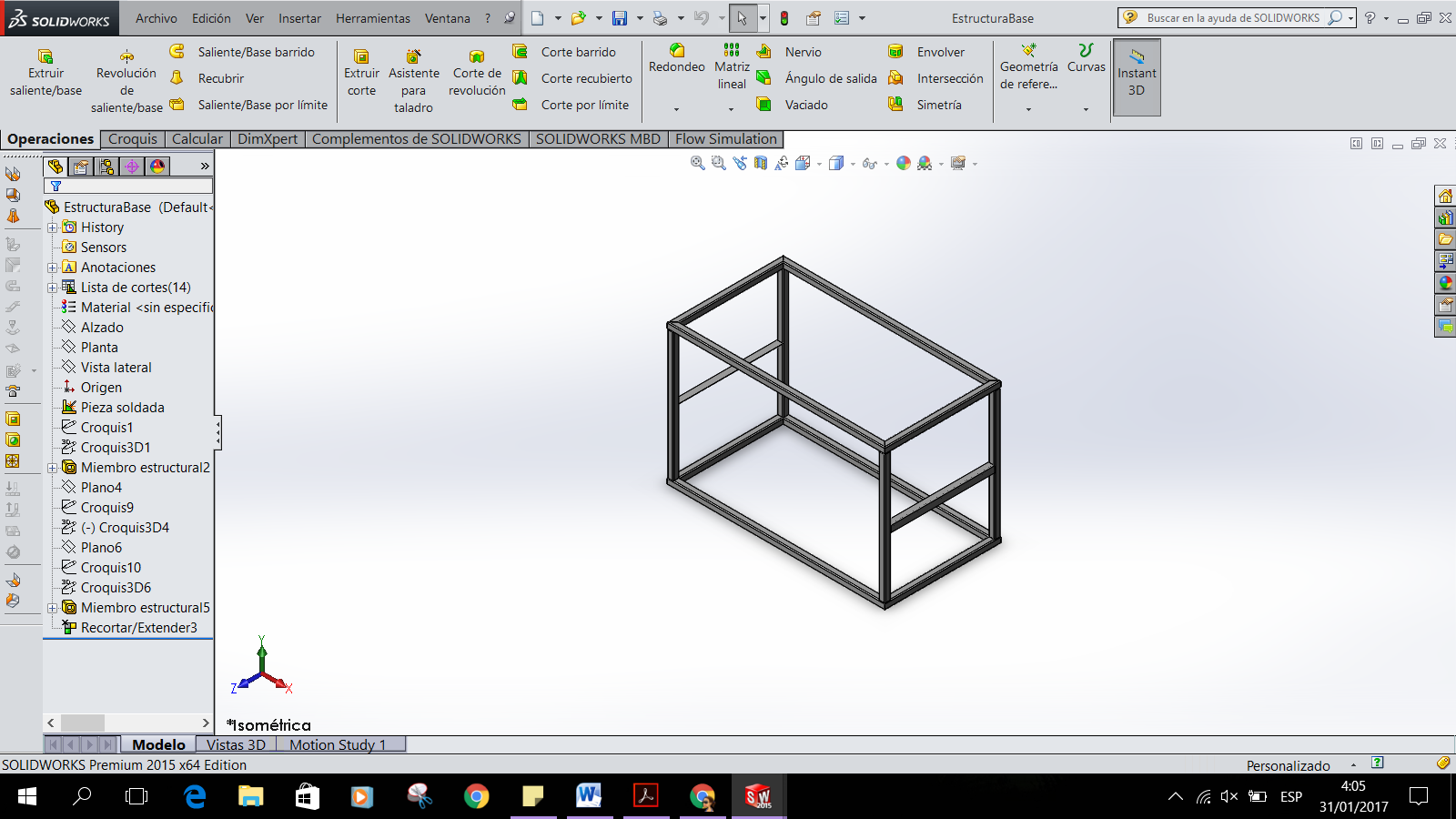 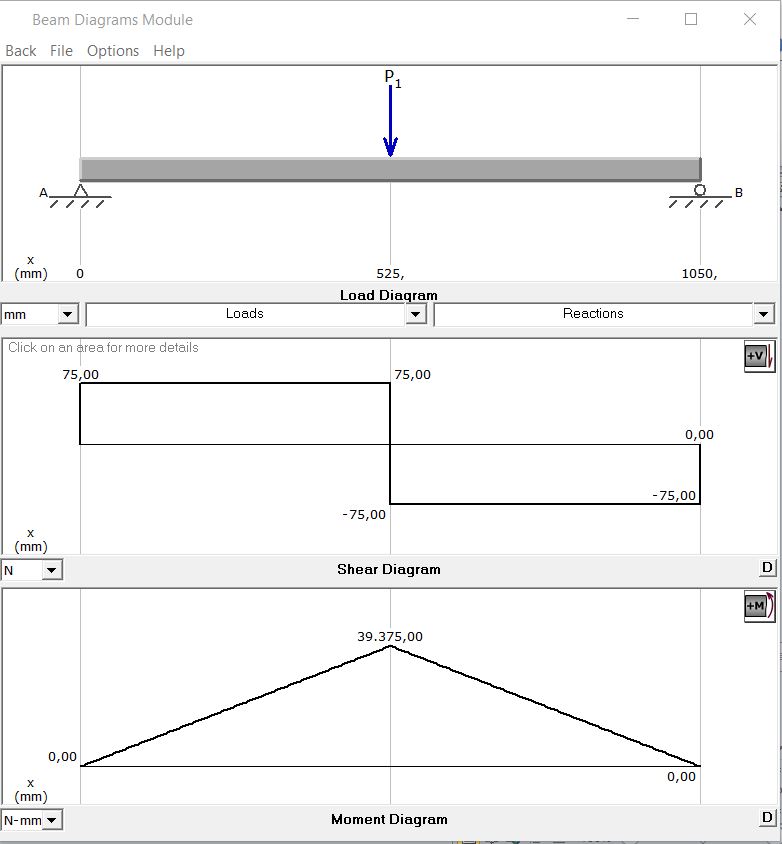 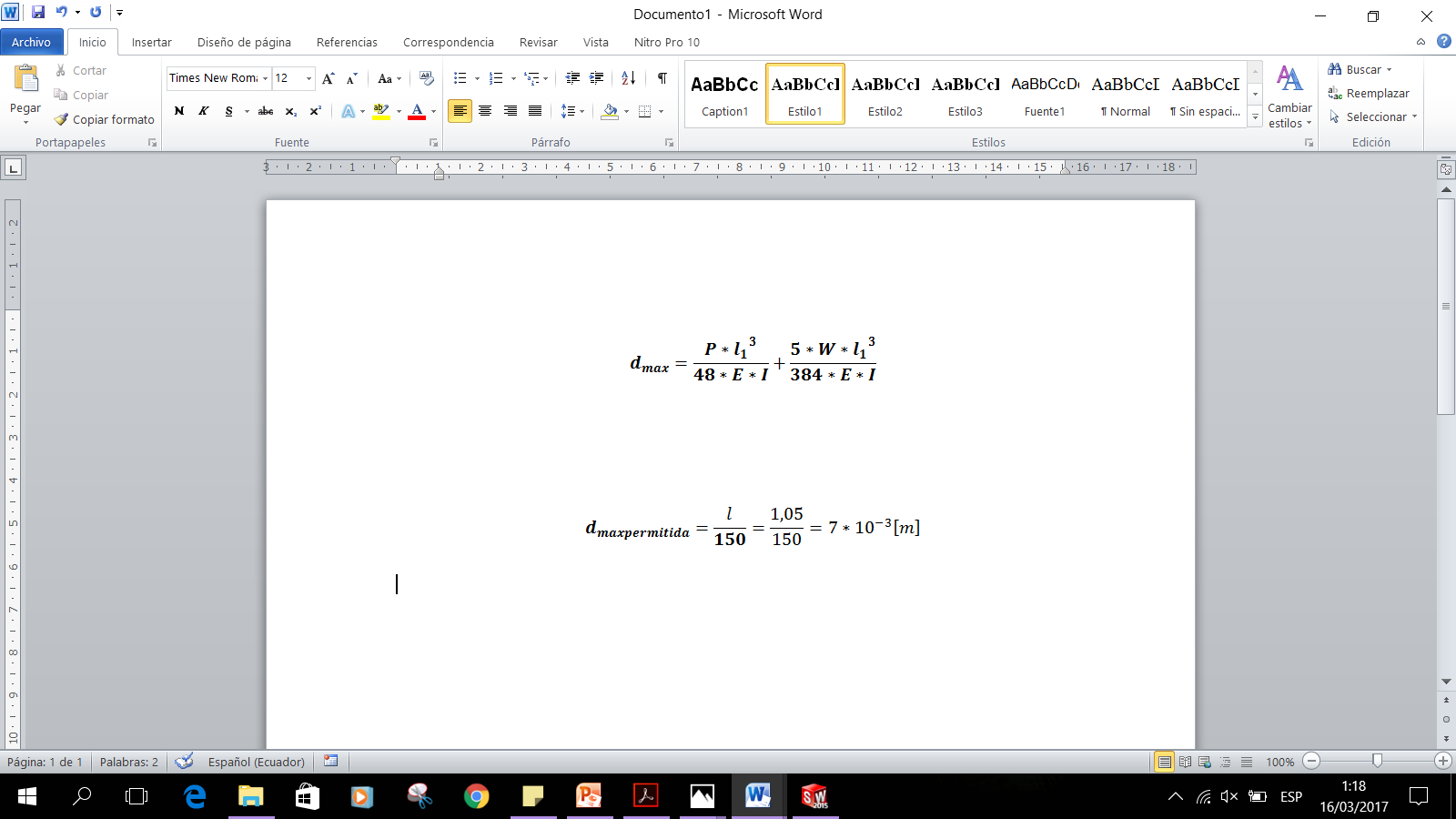 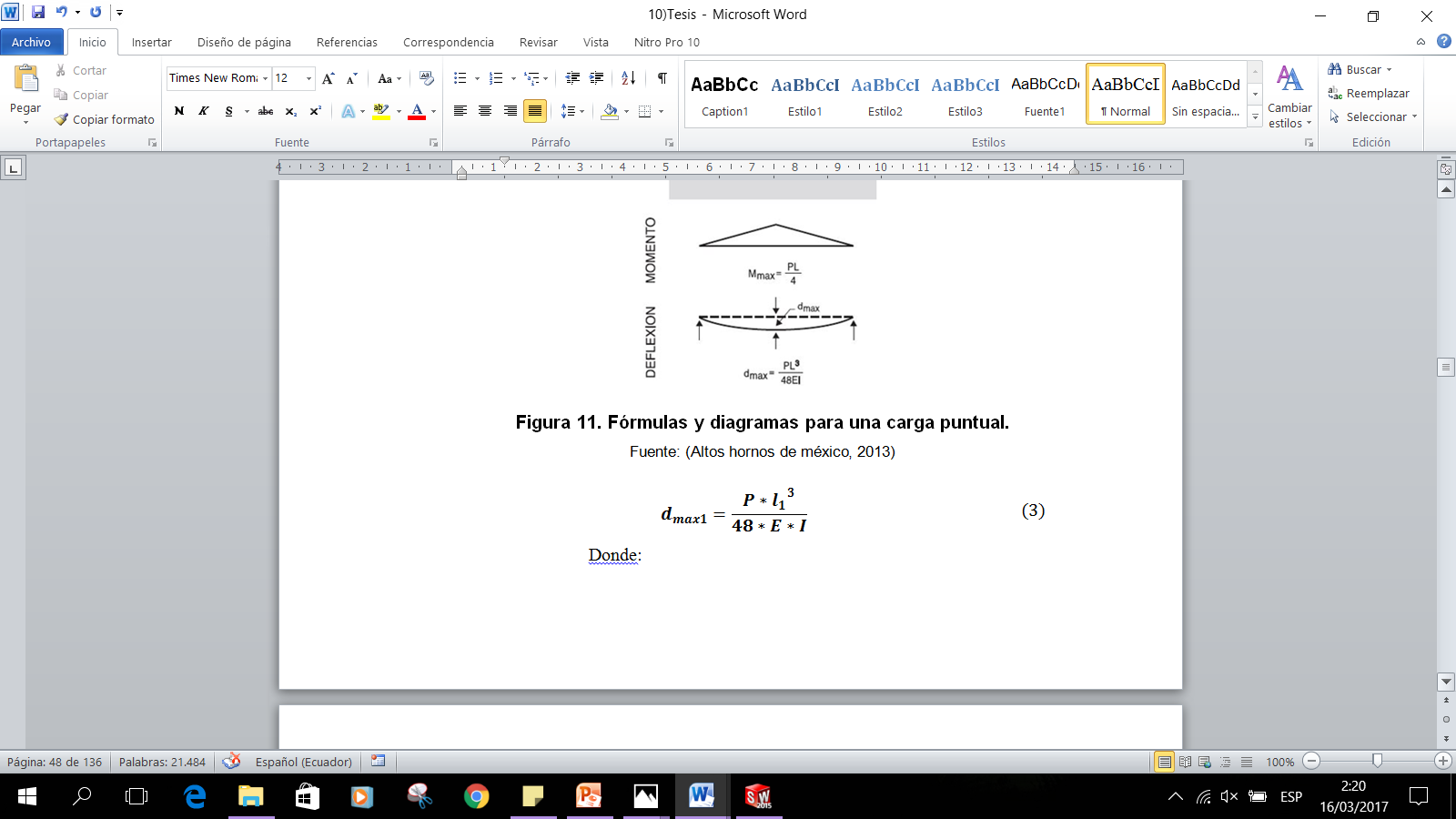 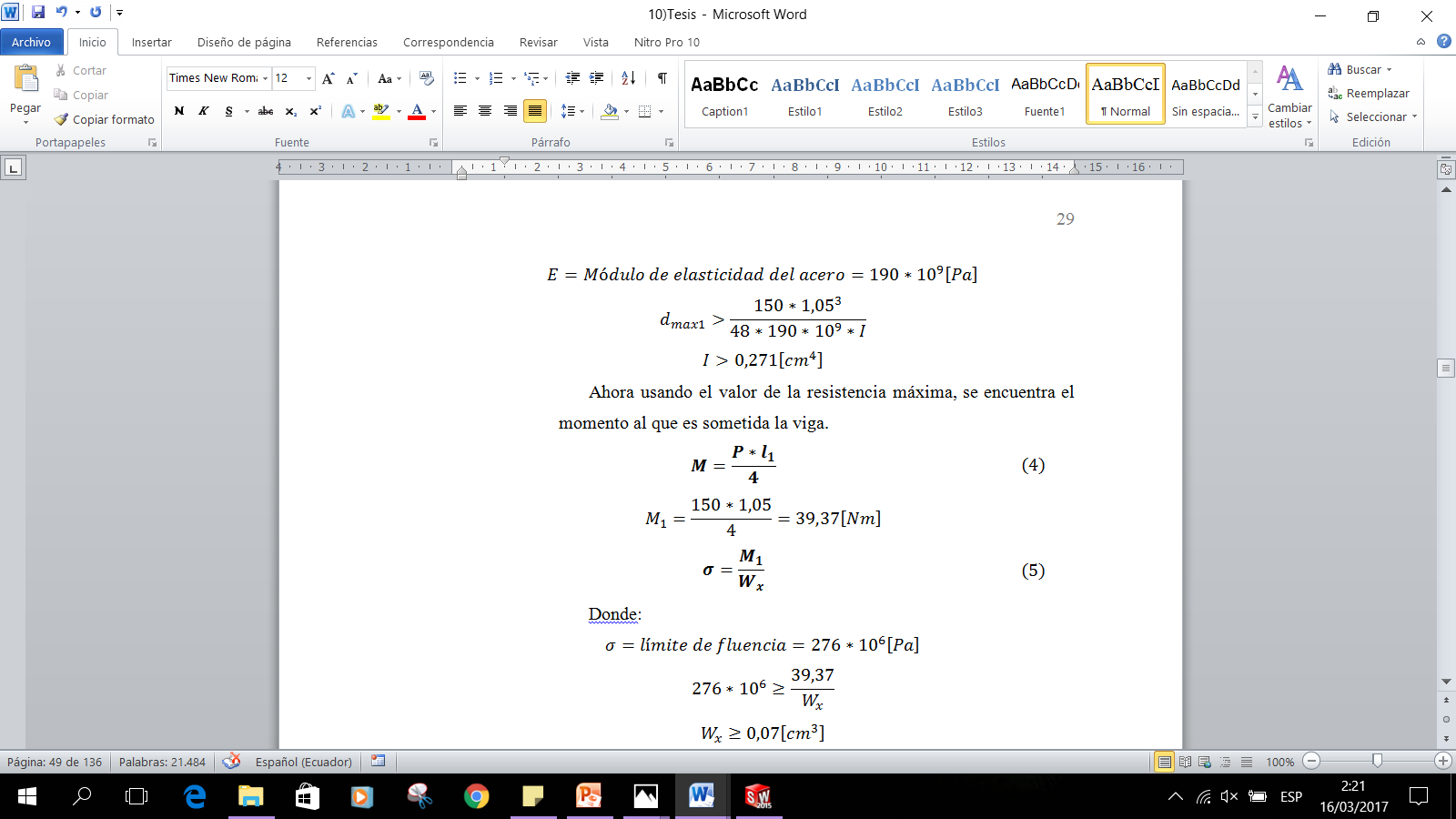 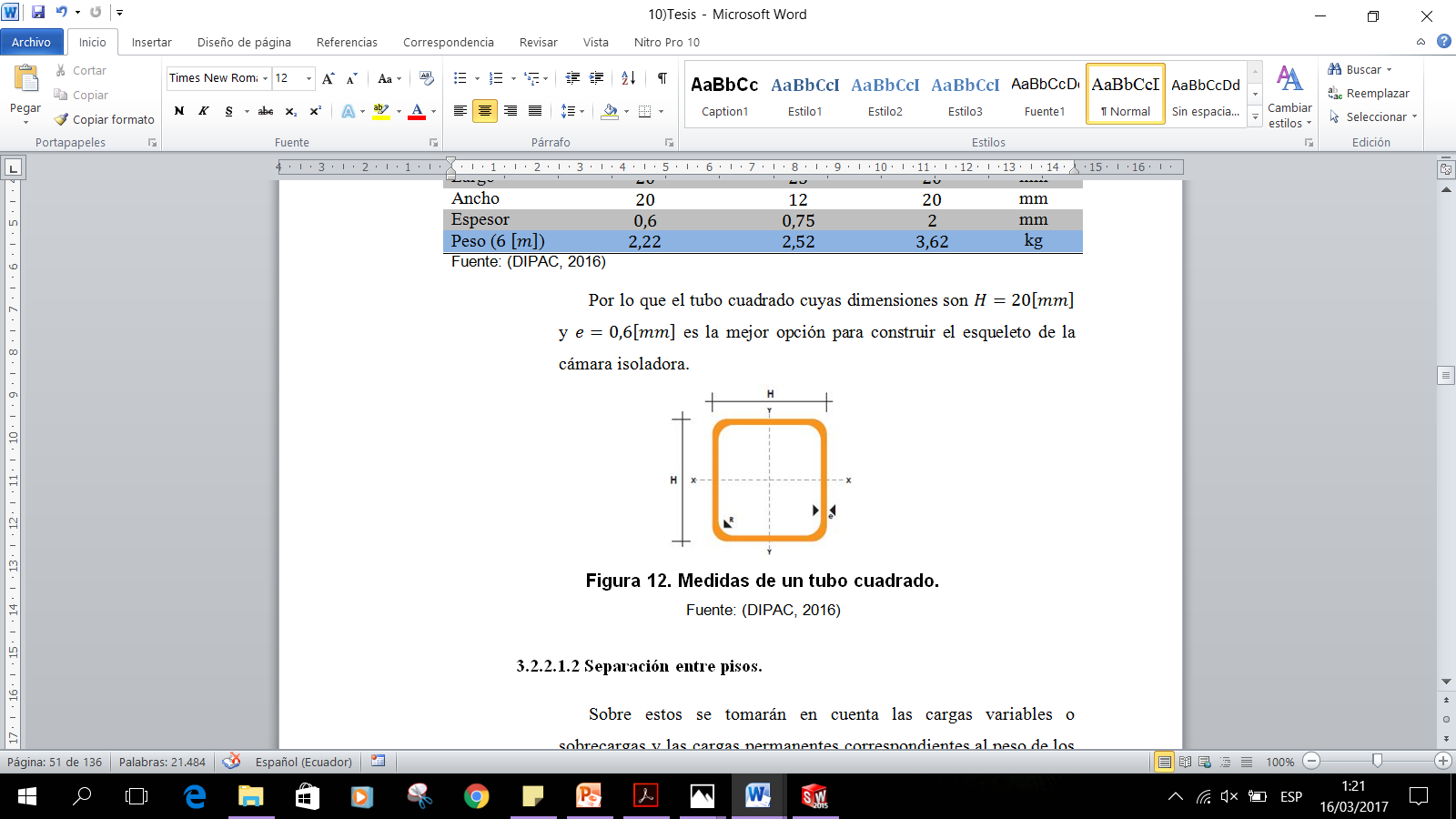 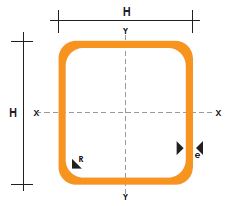 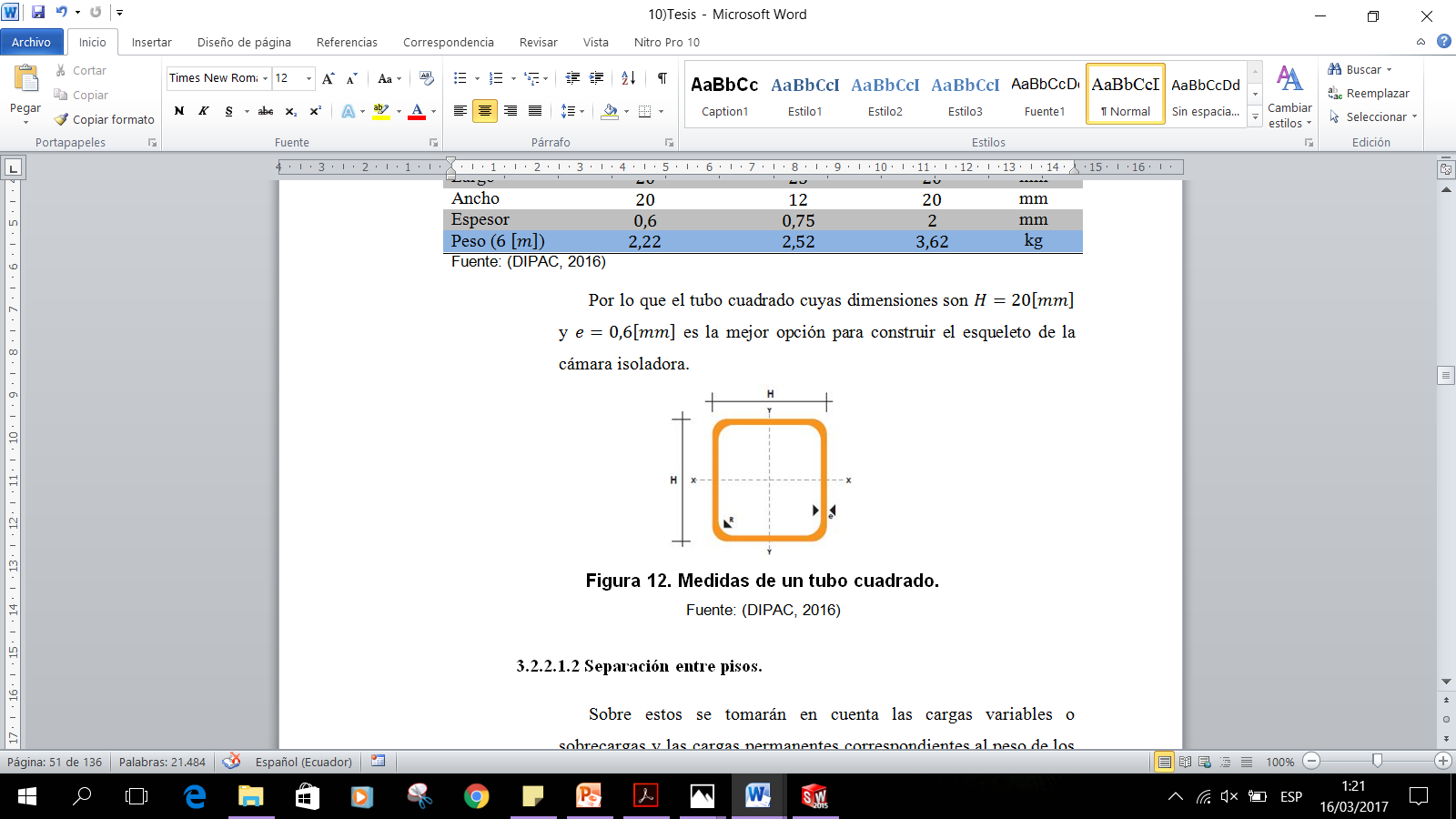 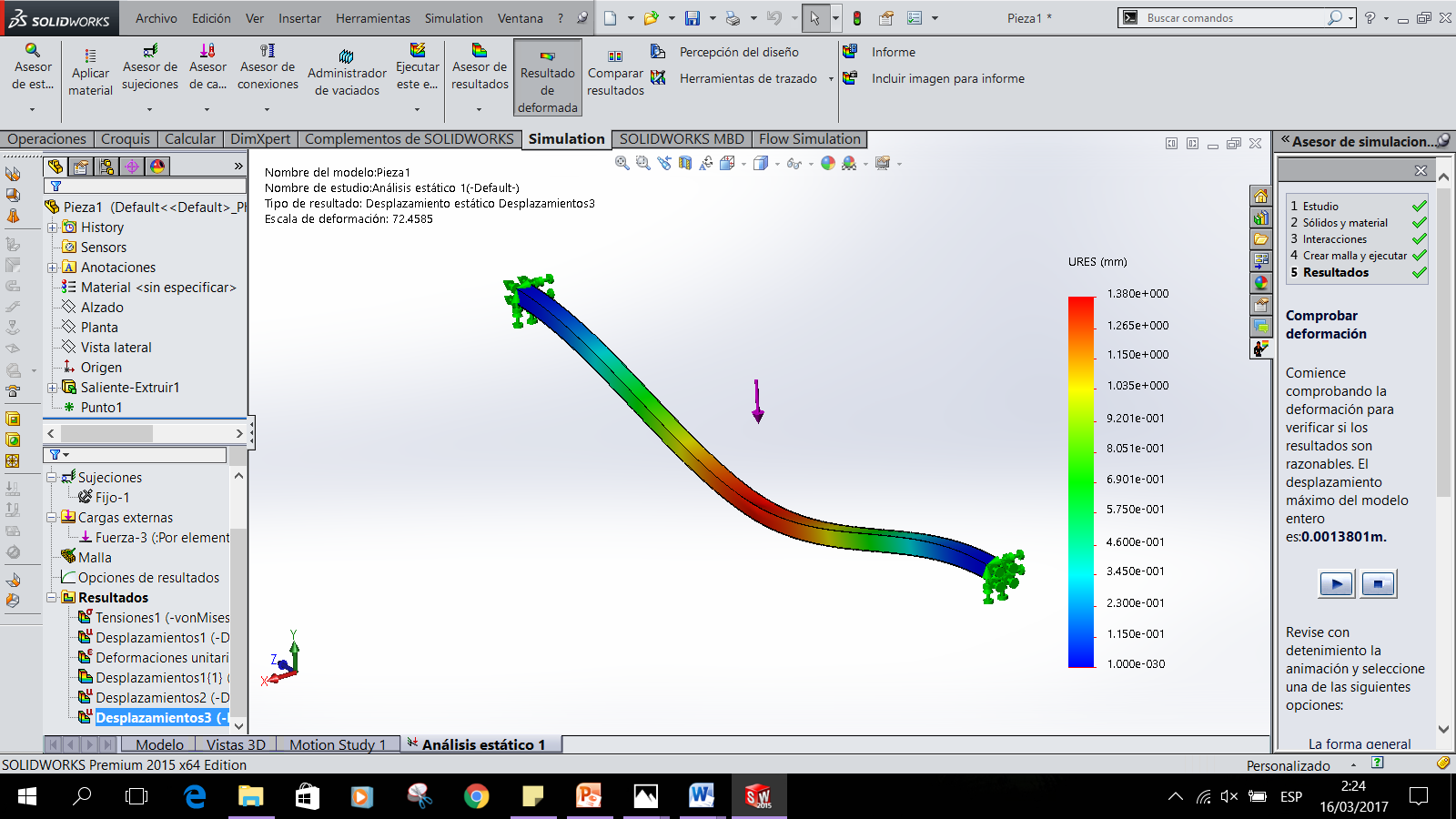 Comportamiento de la viga de sujeción
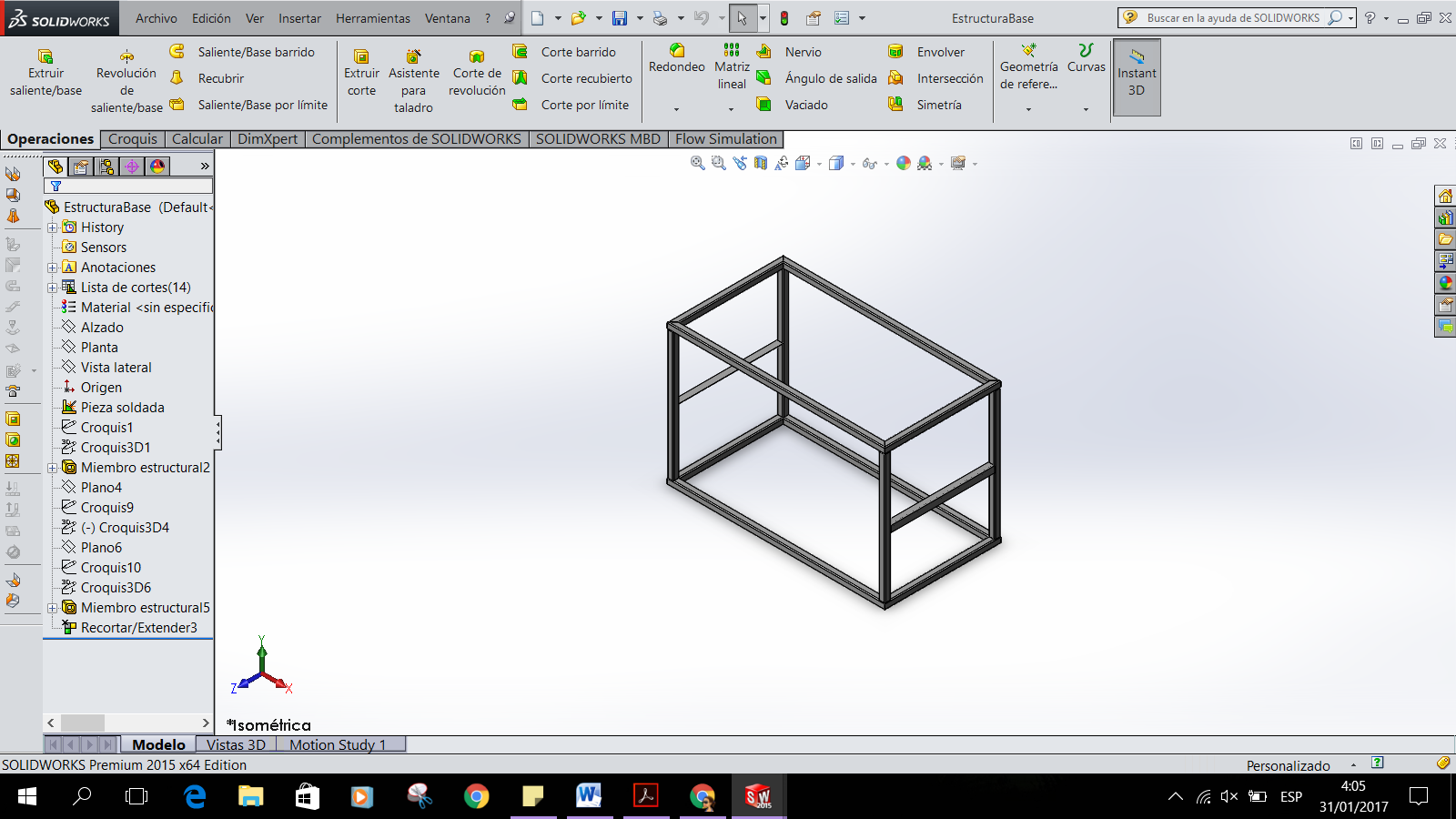 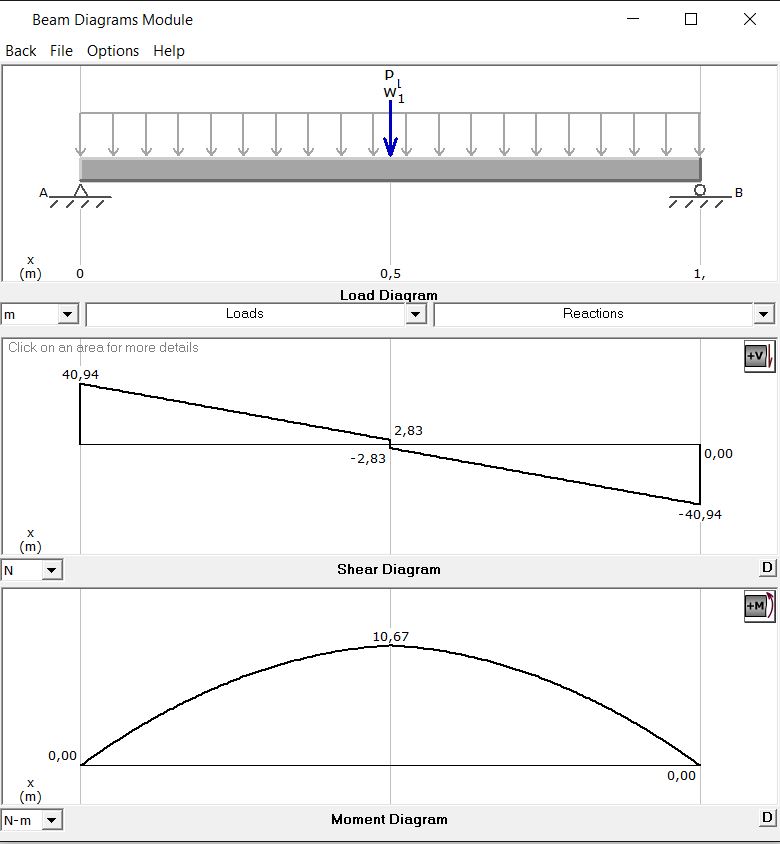 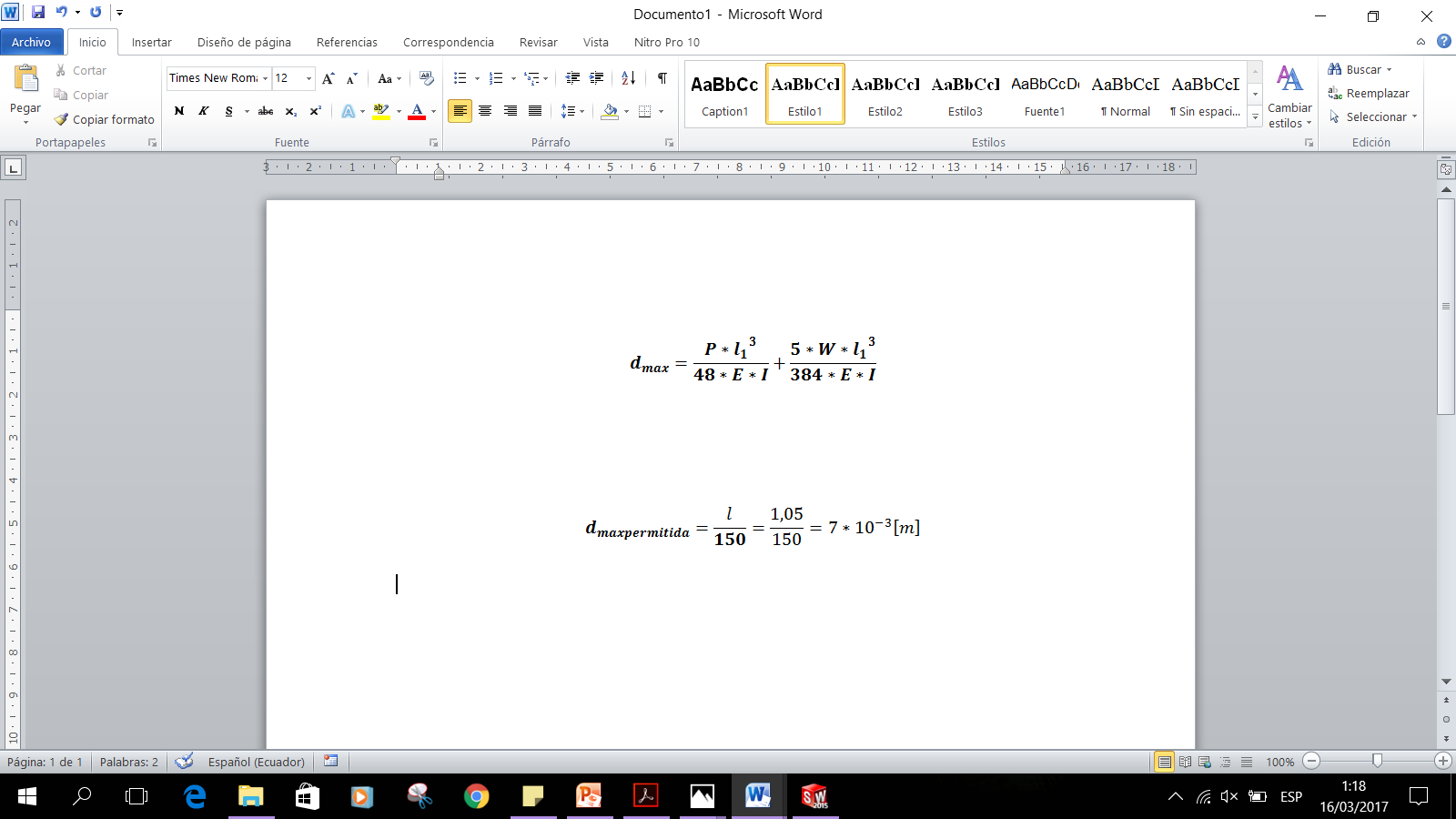 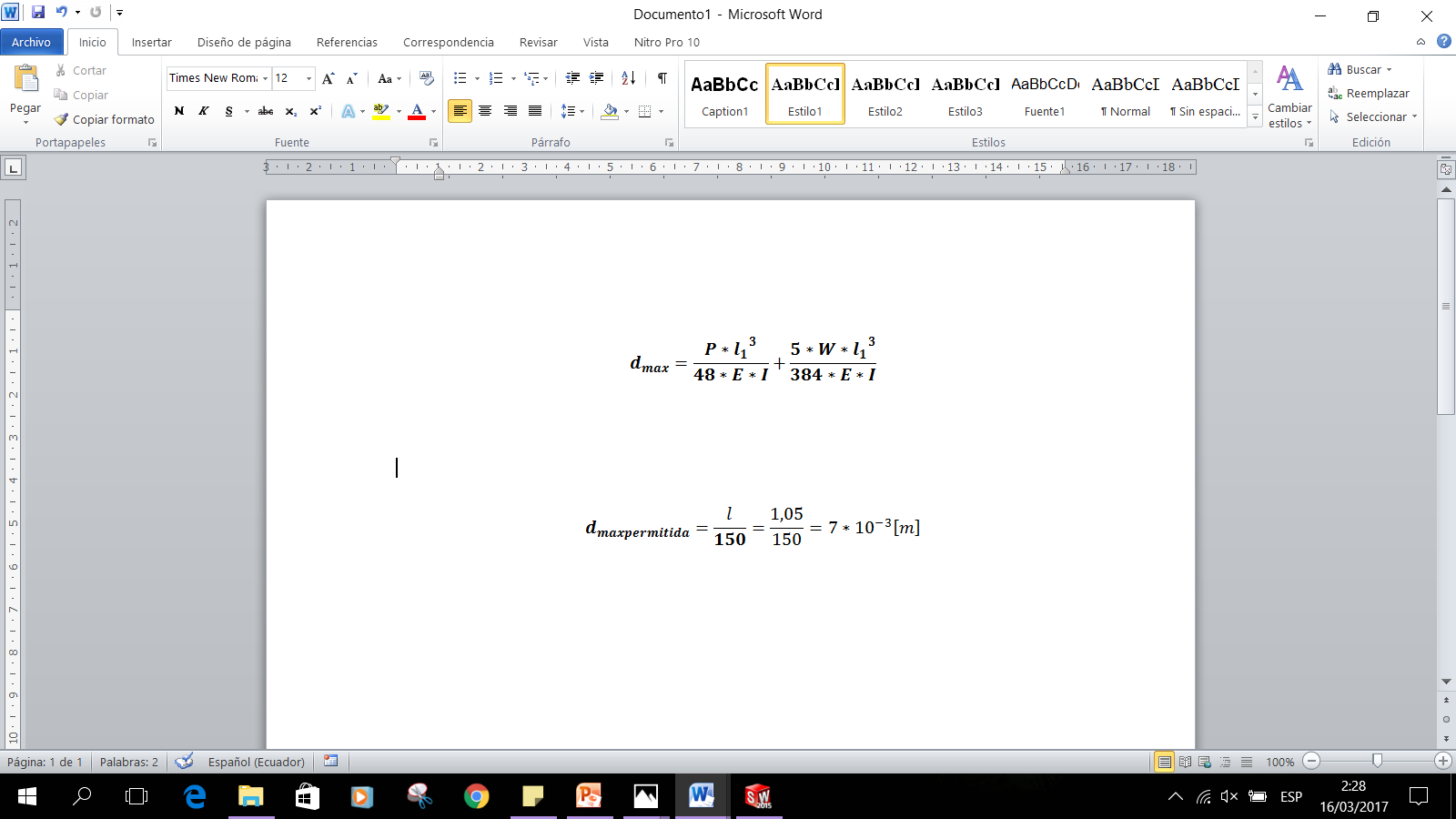 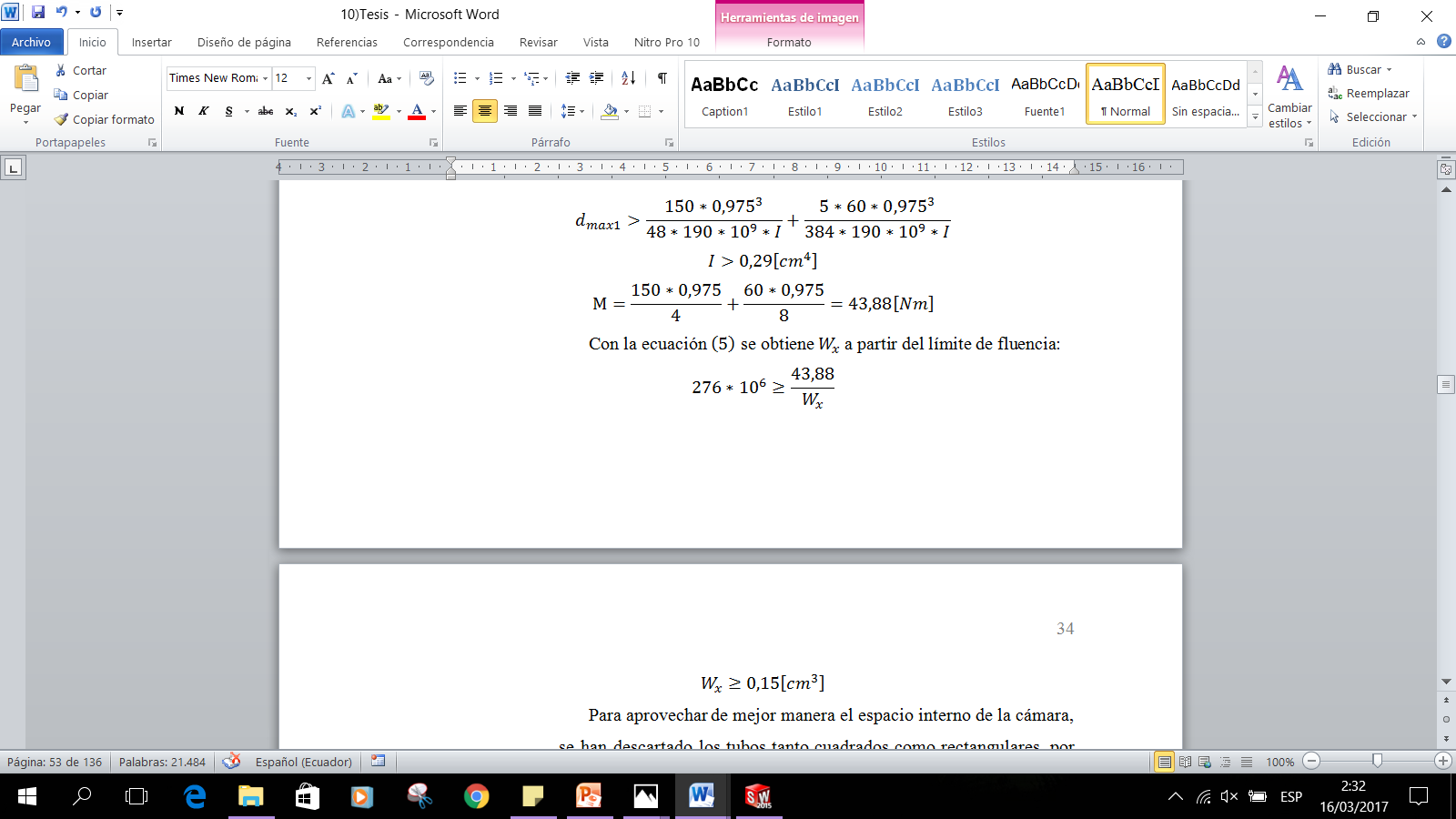 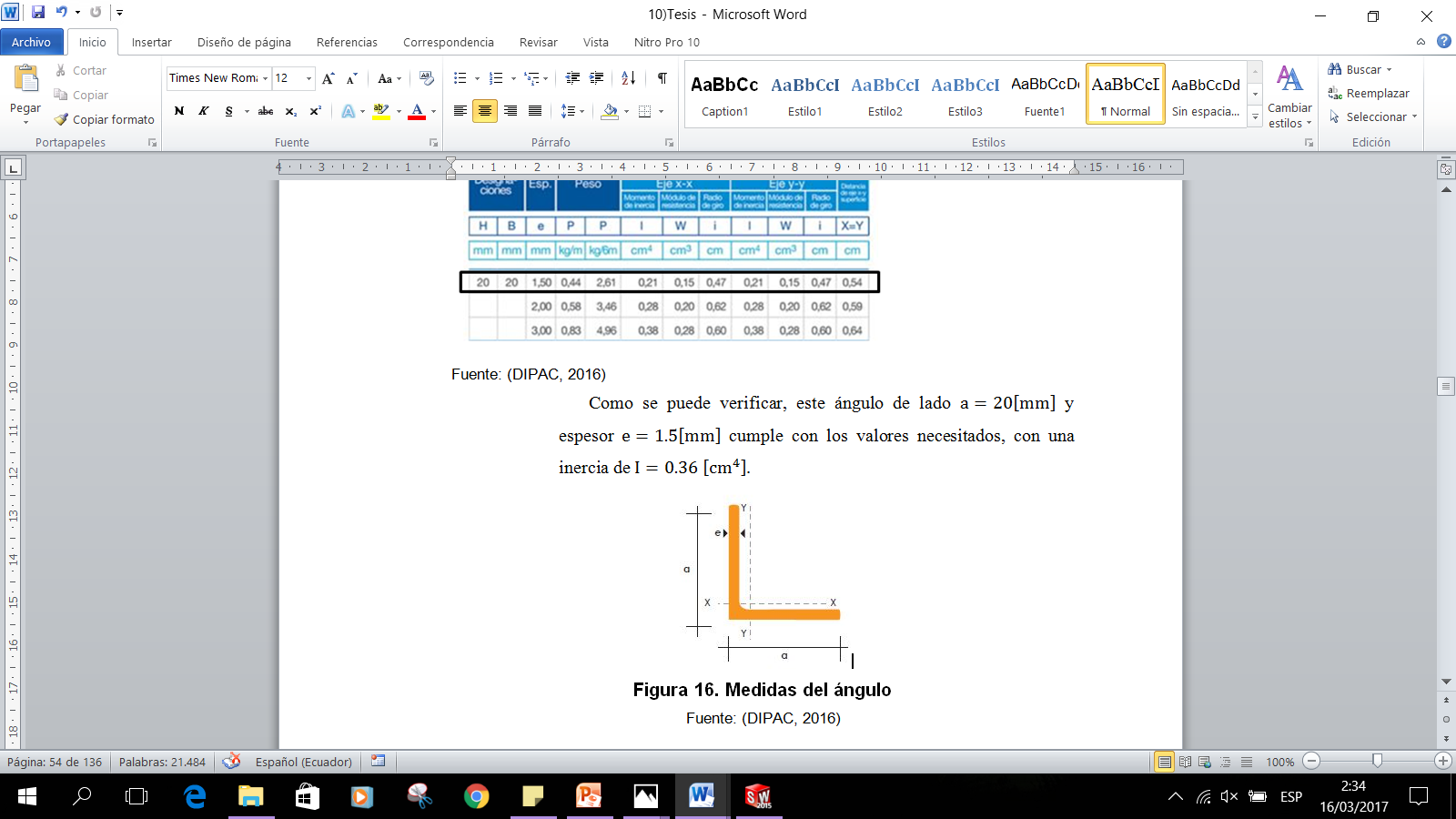 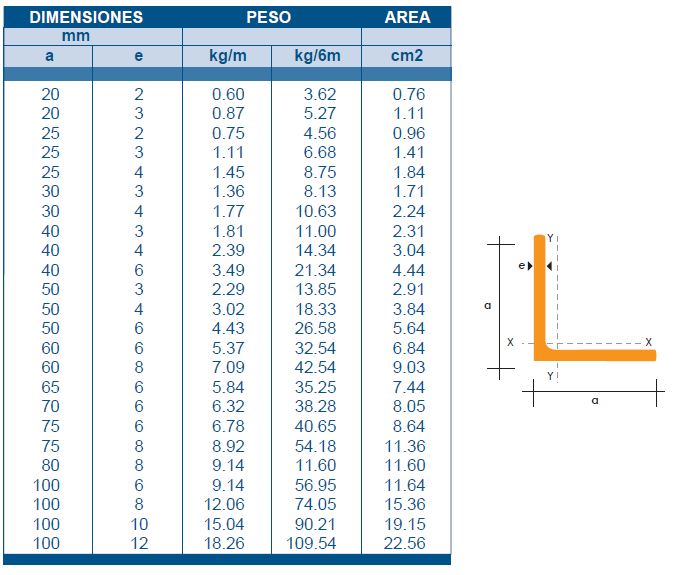 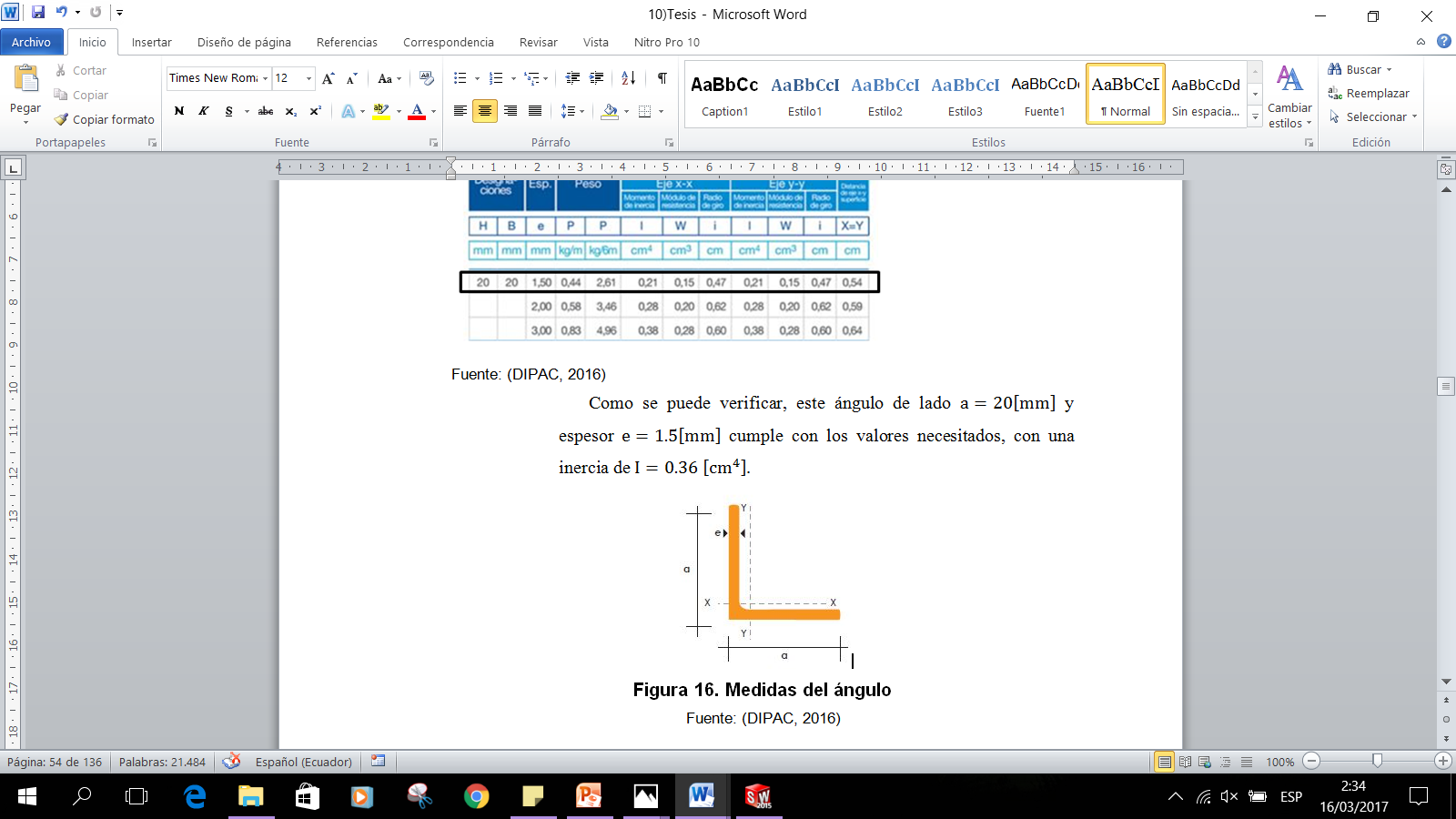 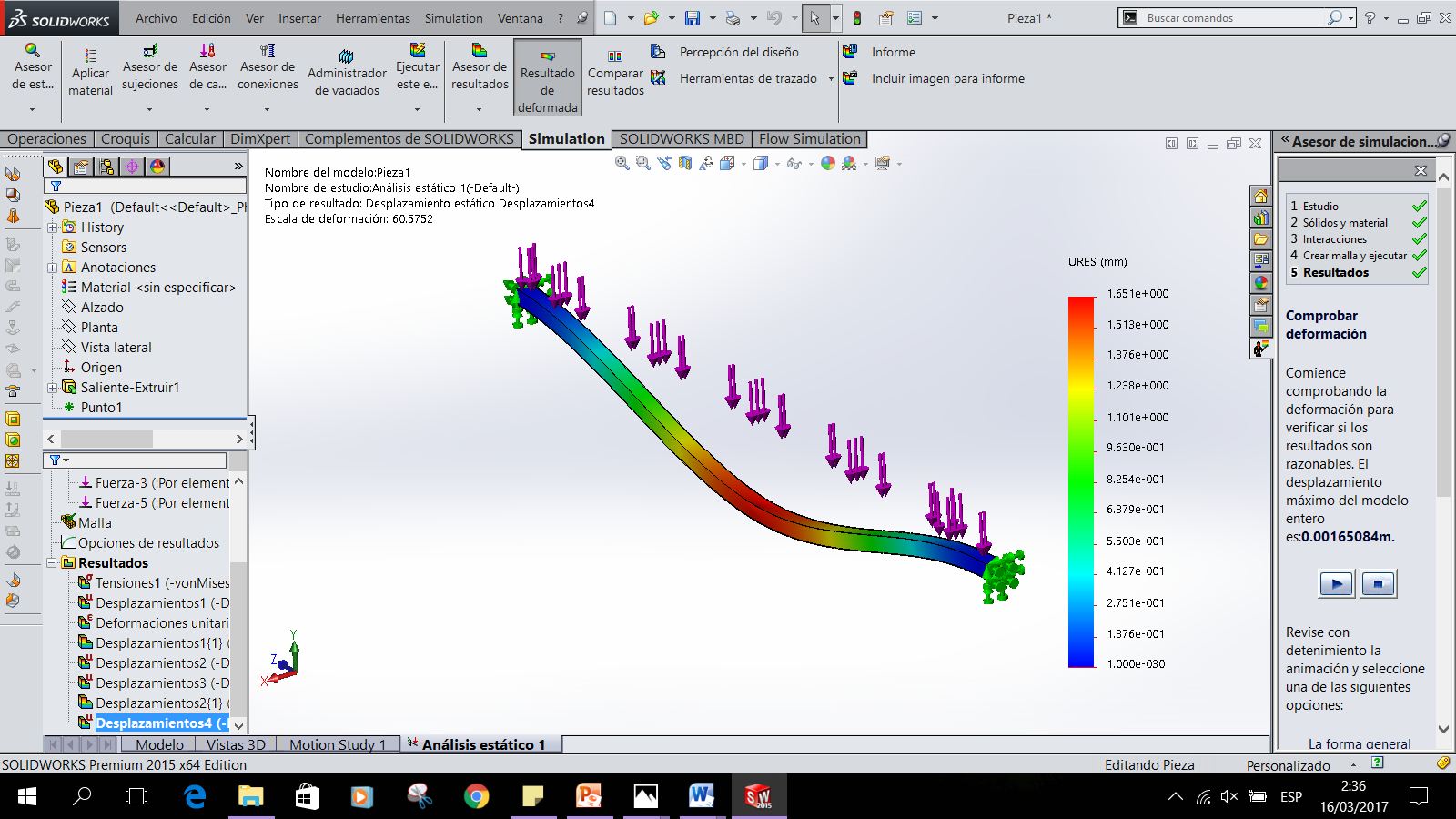 Selección del Material de la puerta
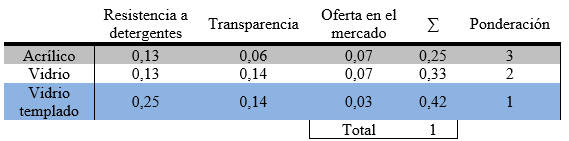 Selección del tipo de soldadura
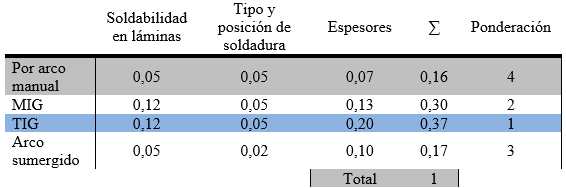 Diseño de las láminas externas
Se usará el método de Navier
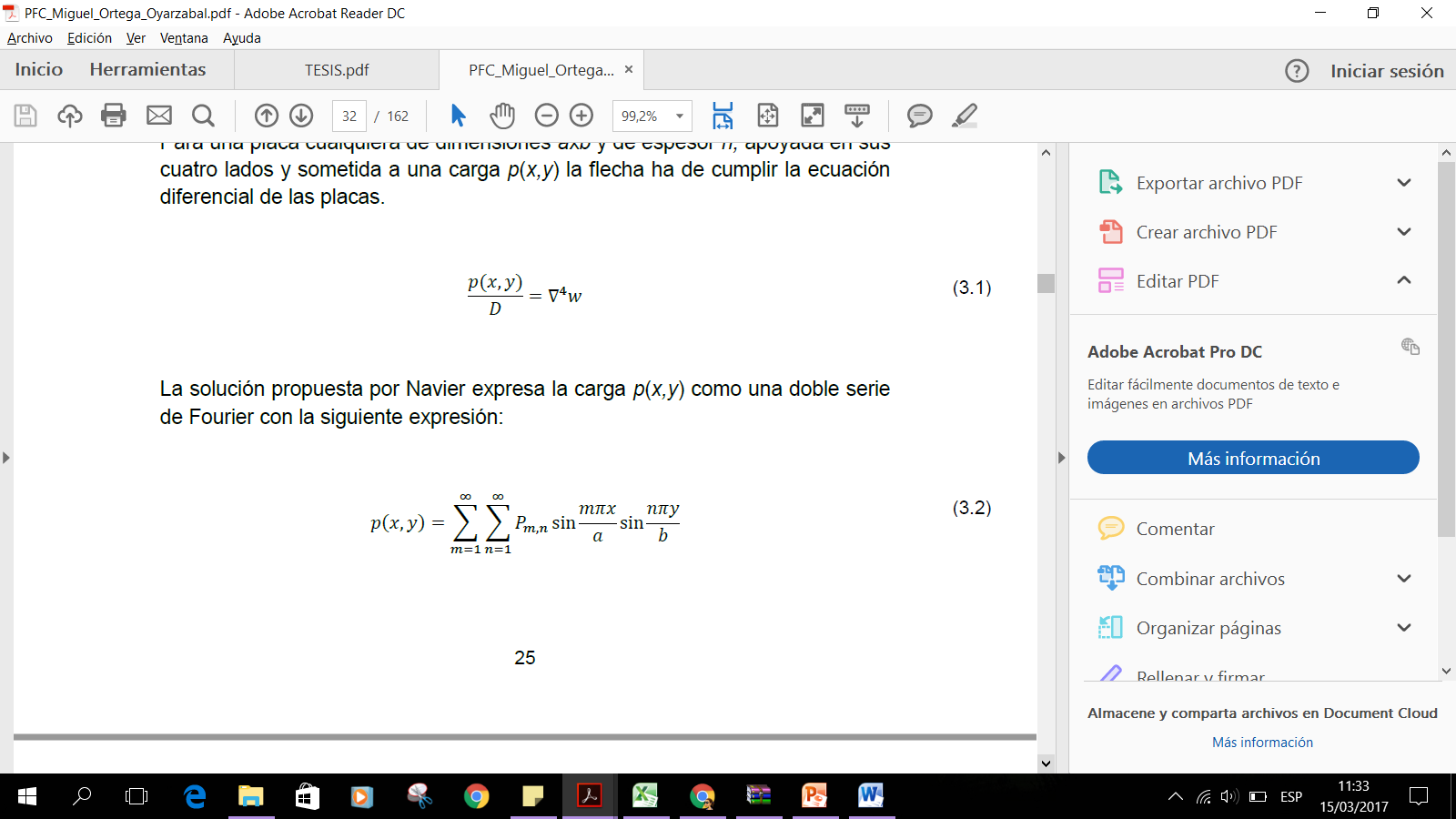 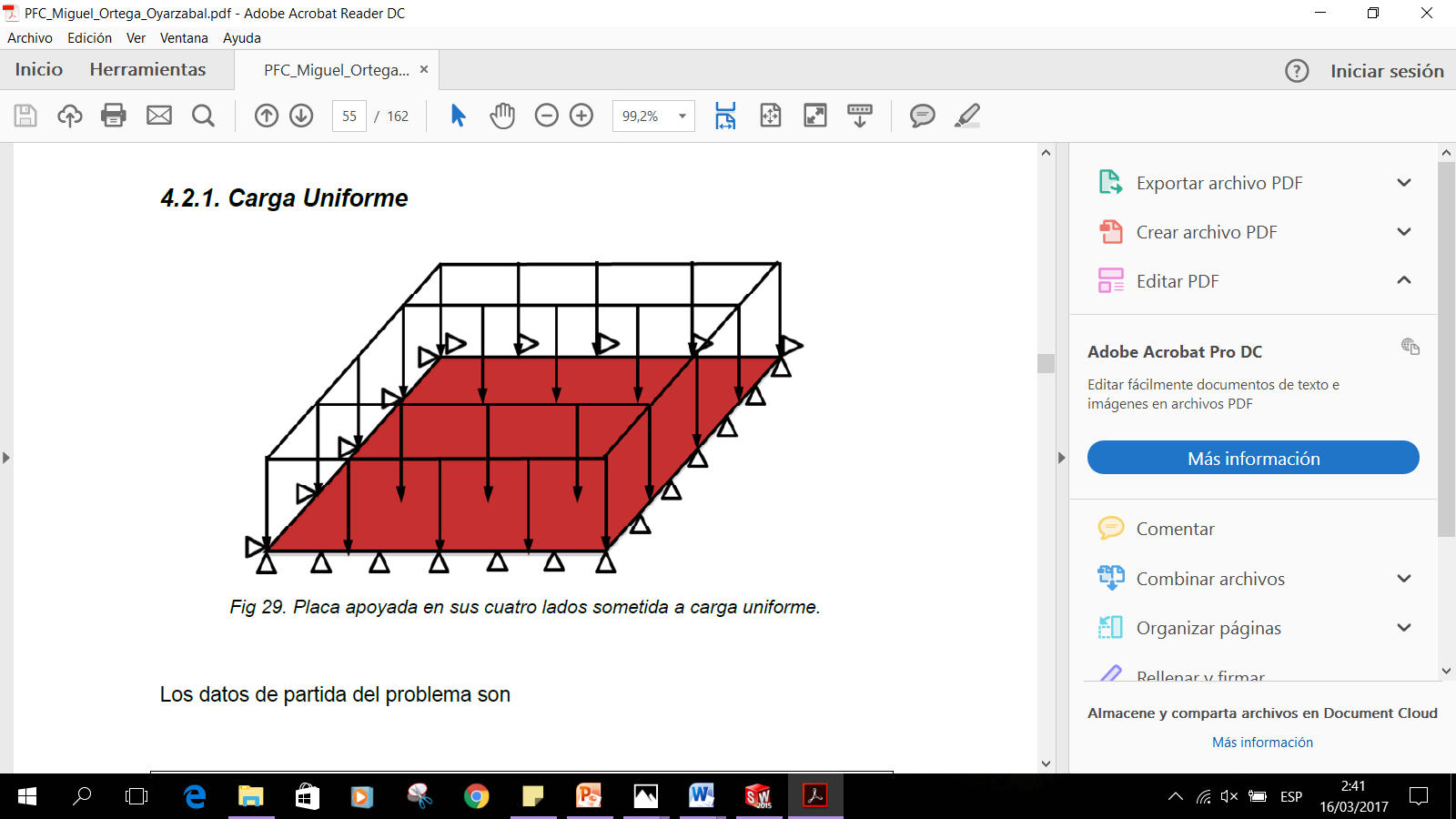 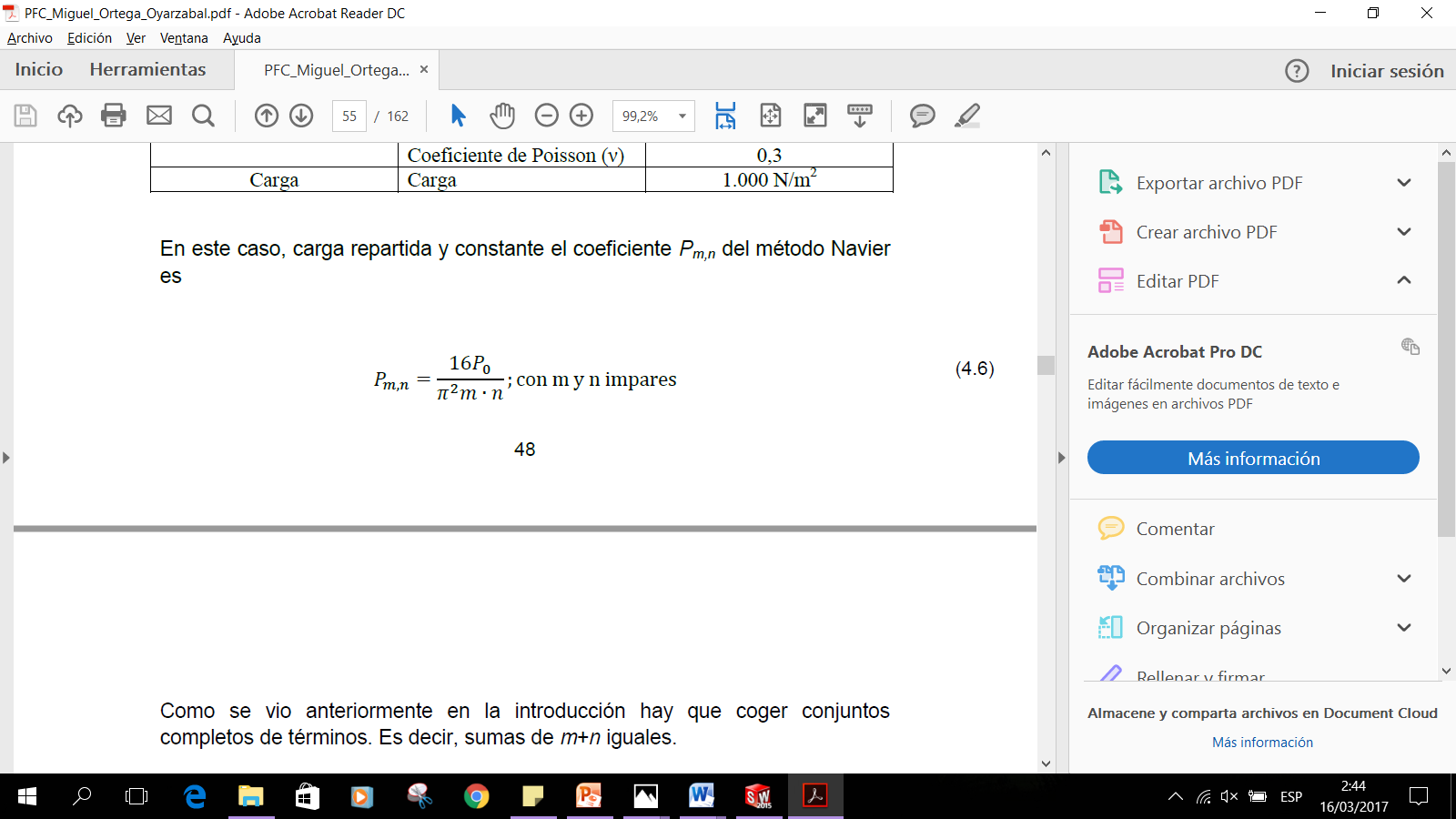 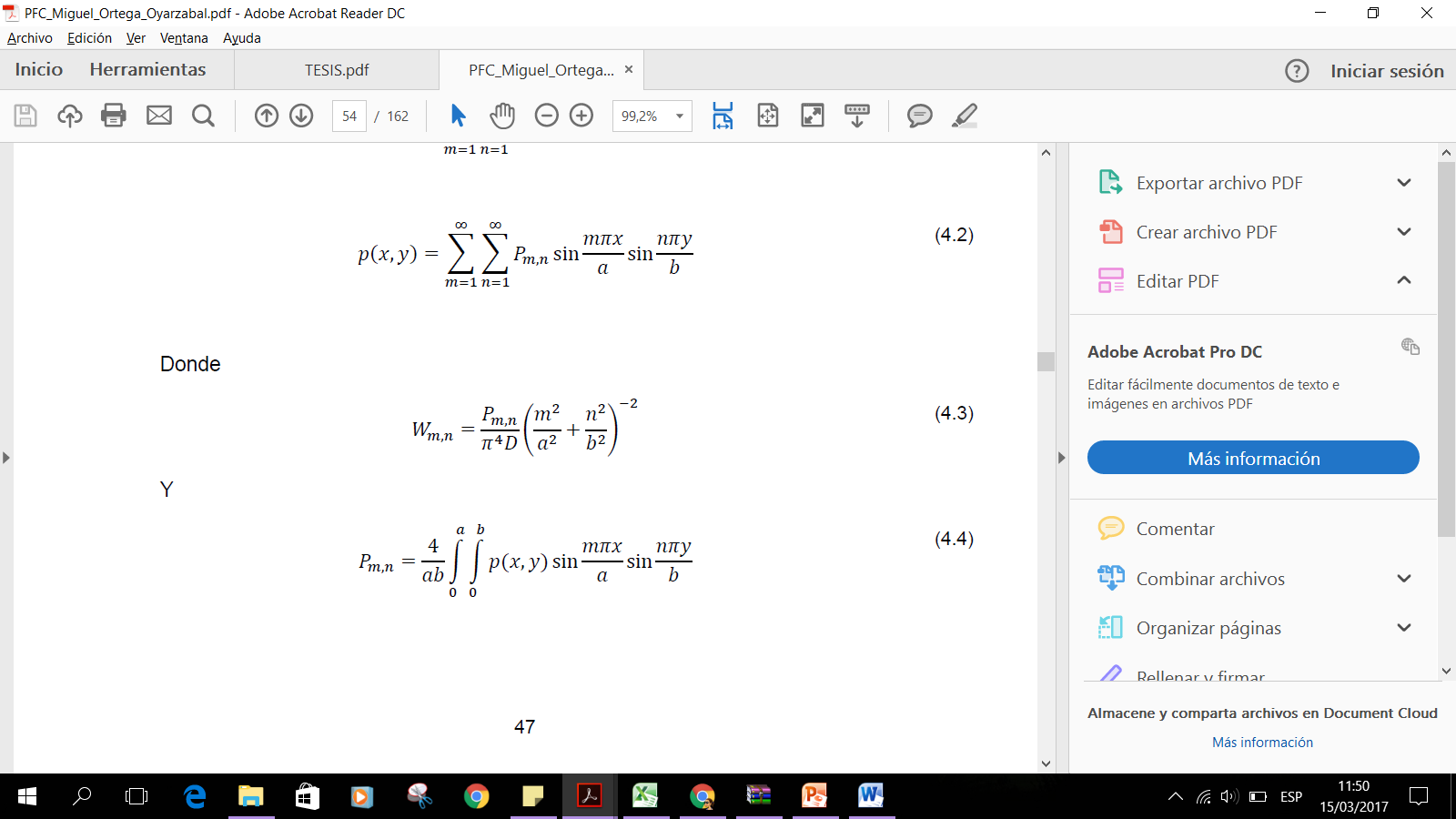 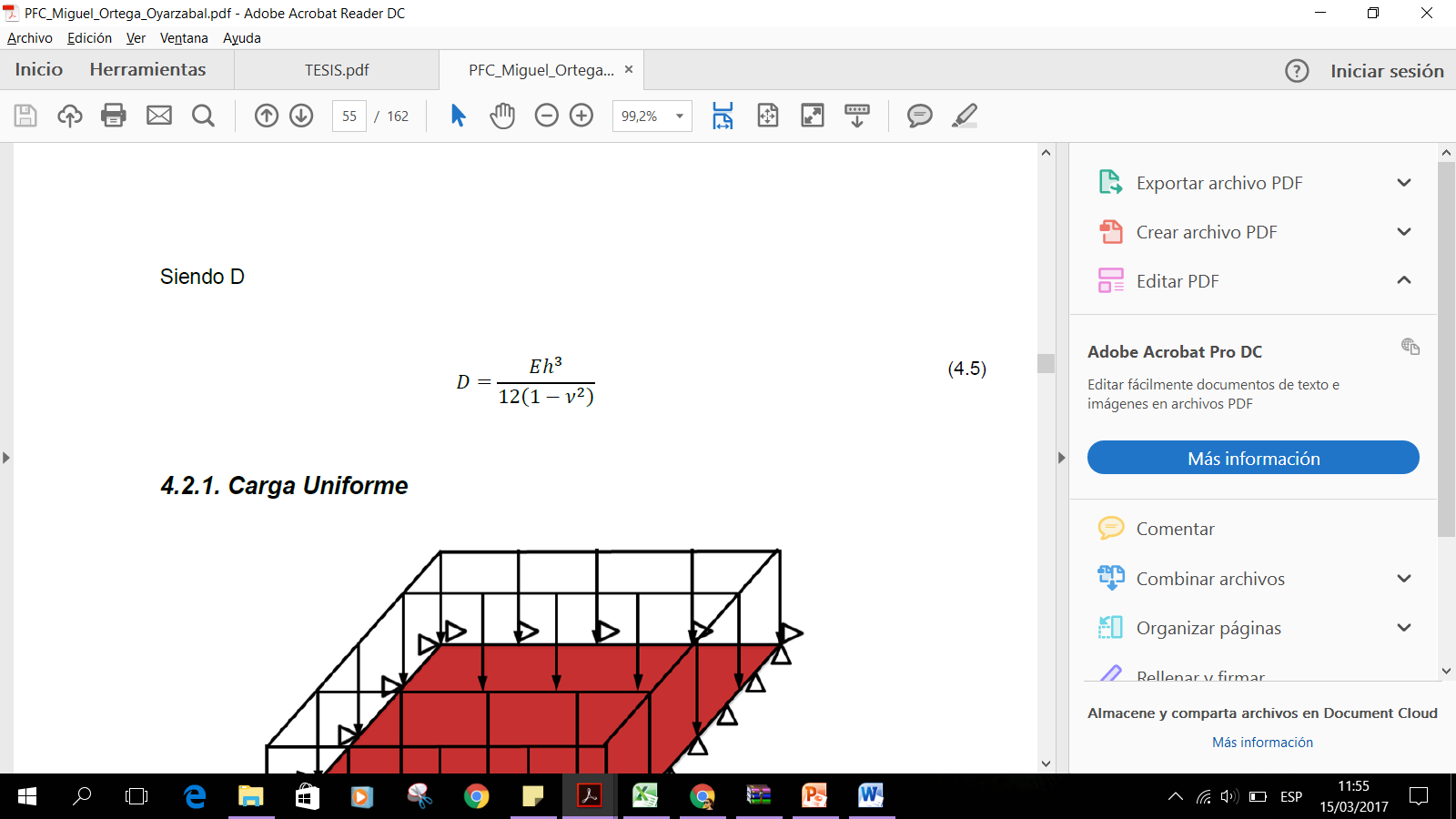 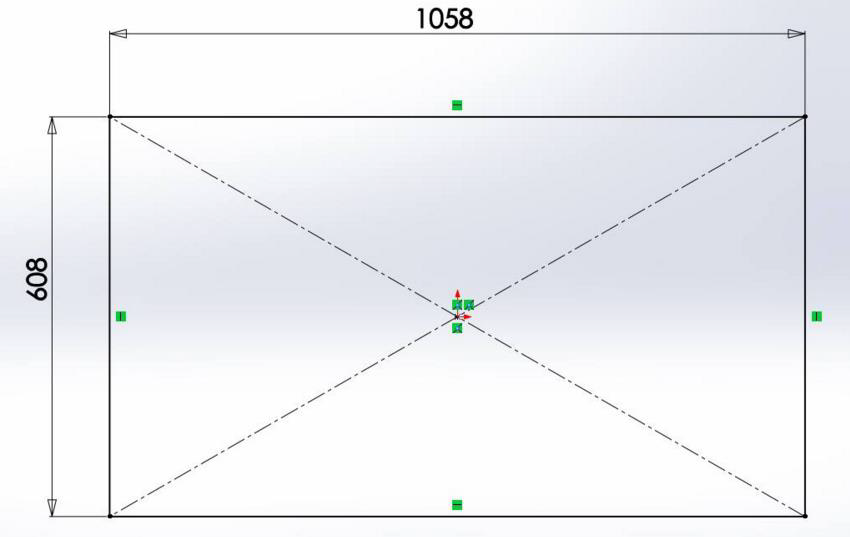 La norma NTP 298
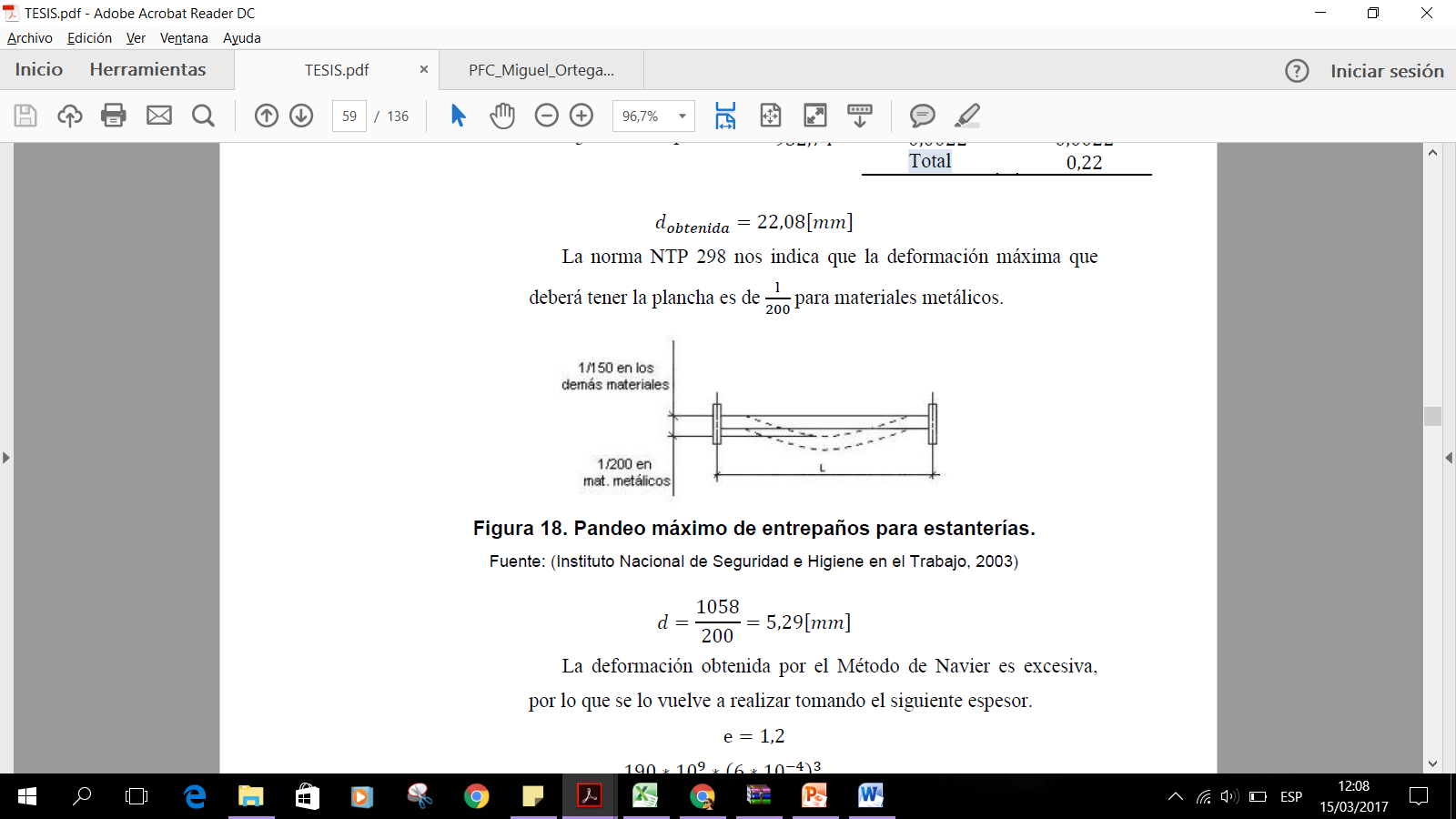 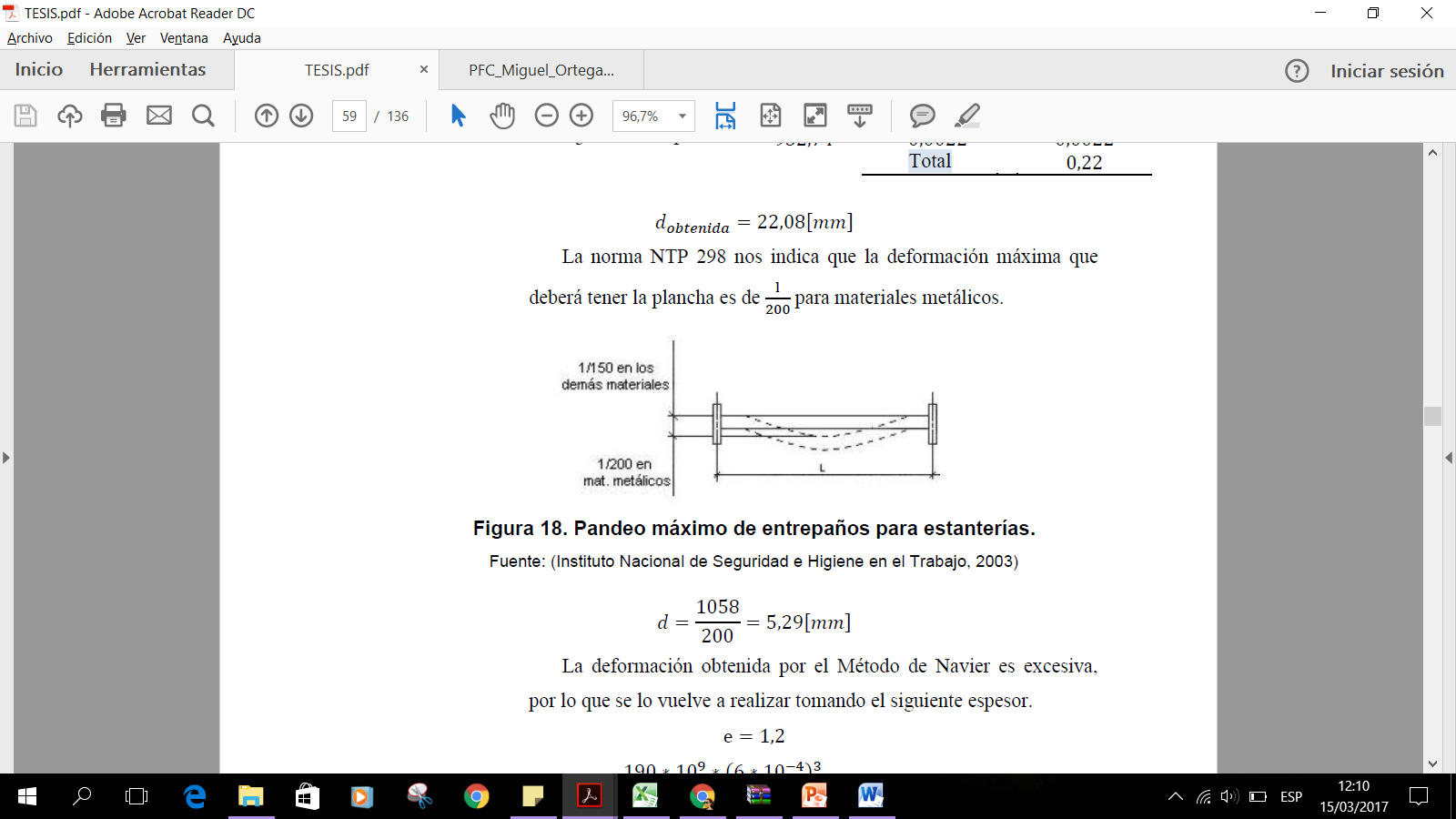 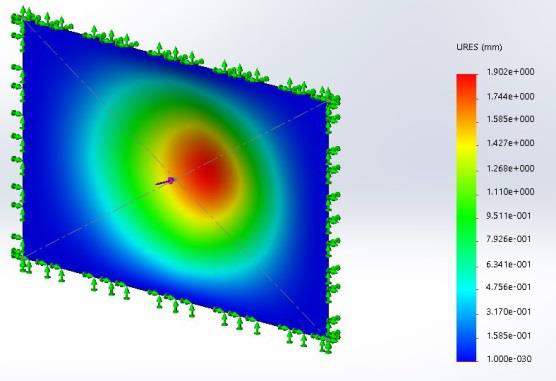 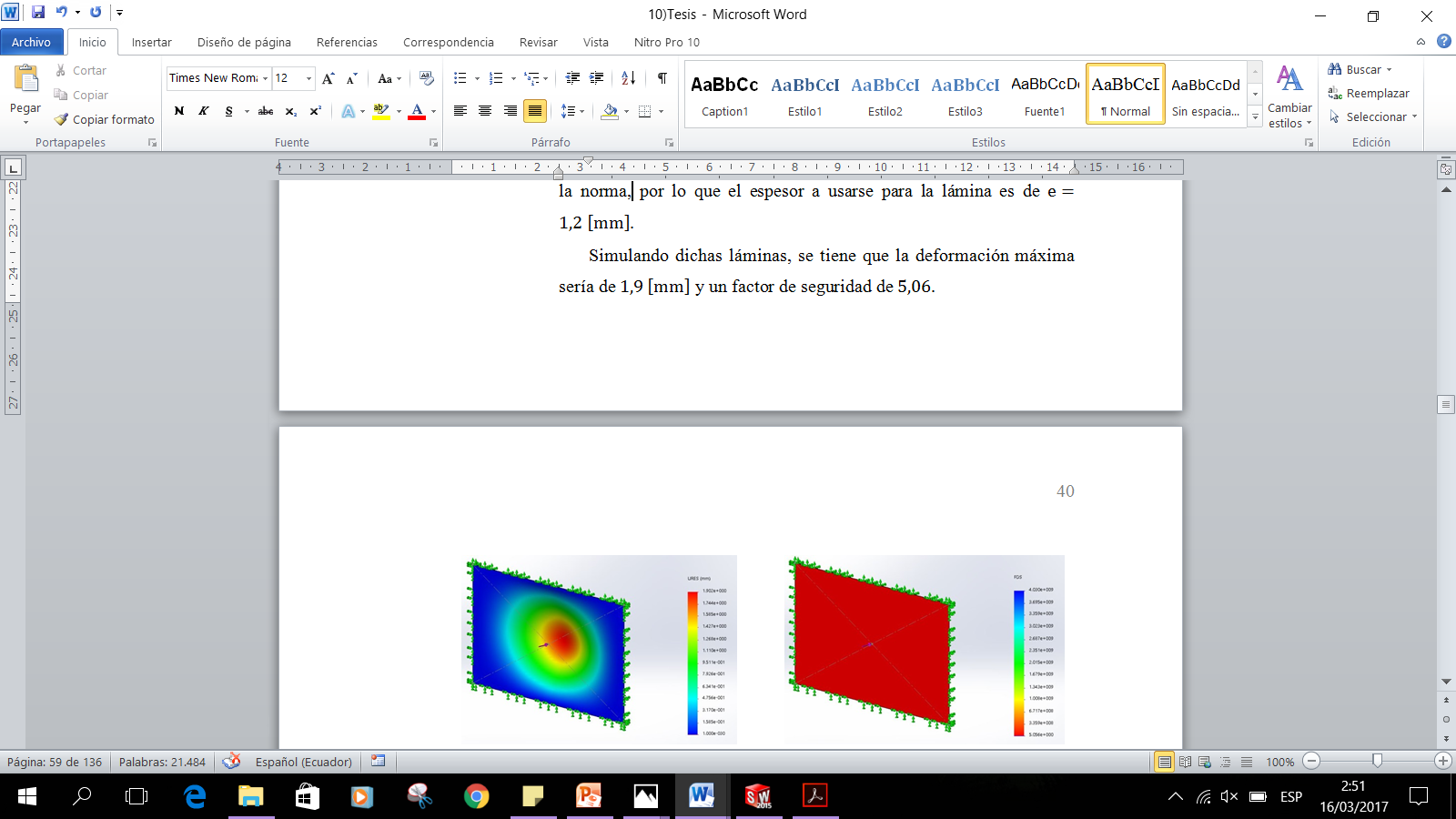 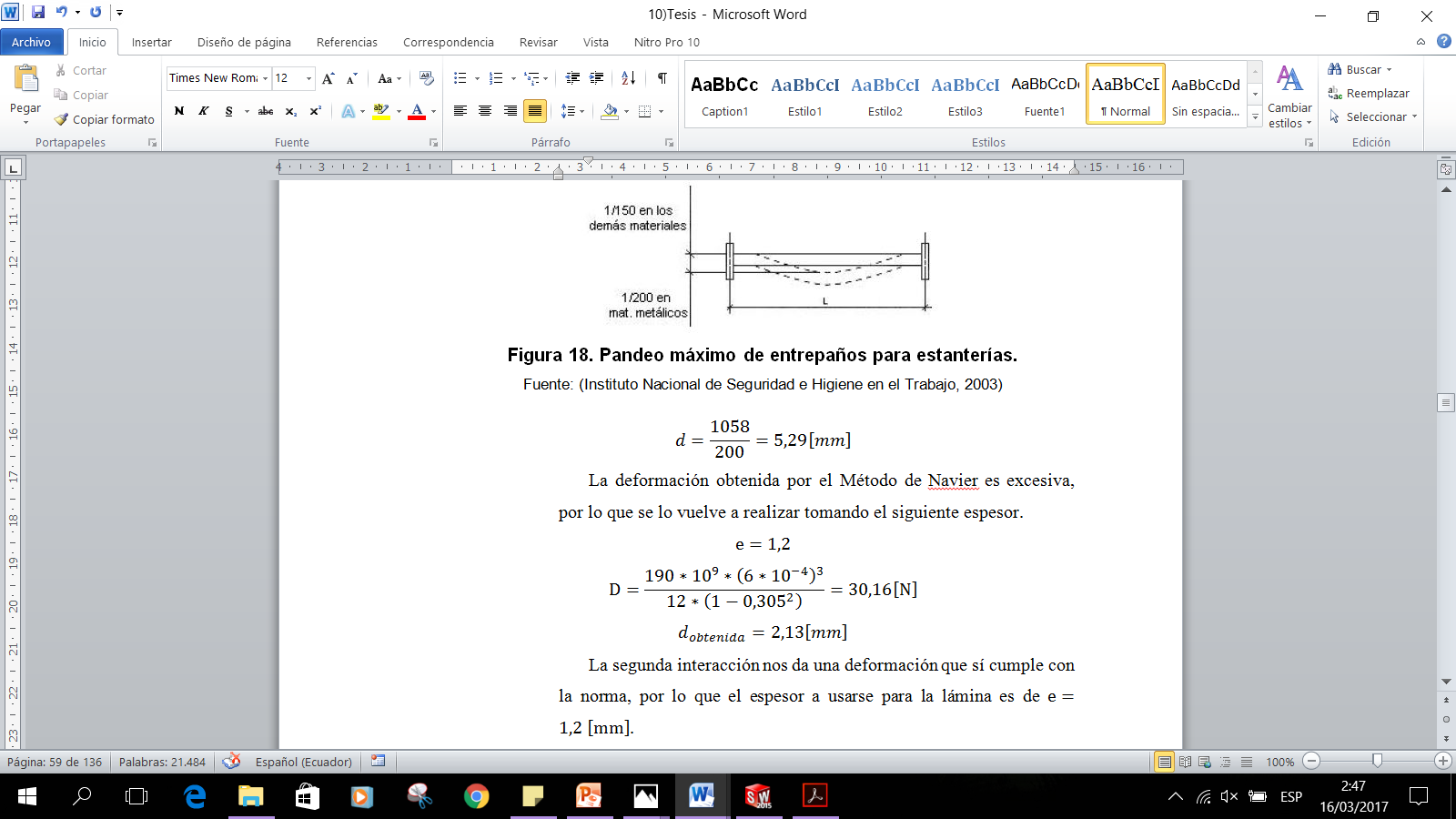 Diseño de la lámina de separación entre pisos
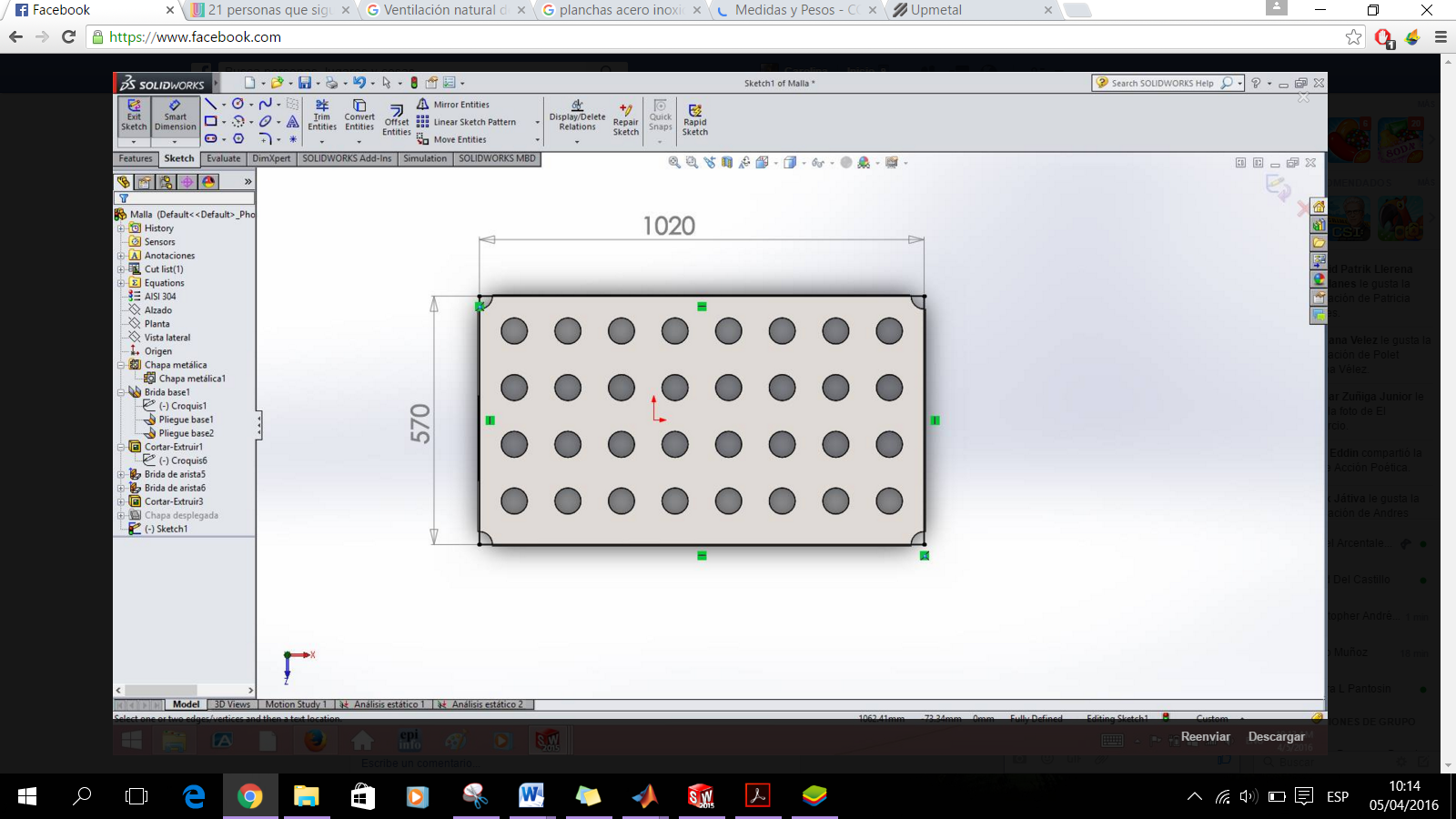 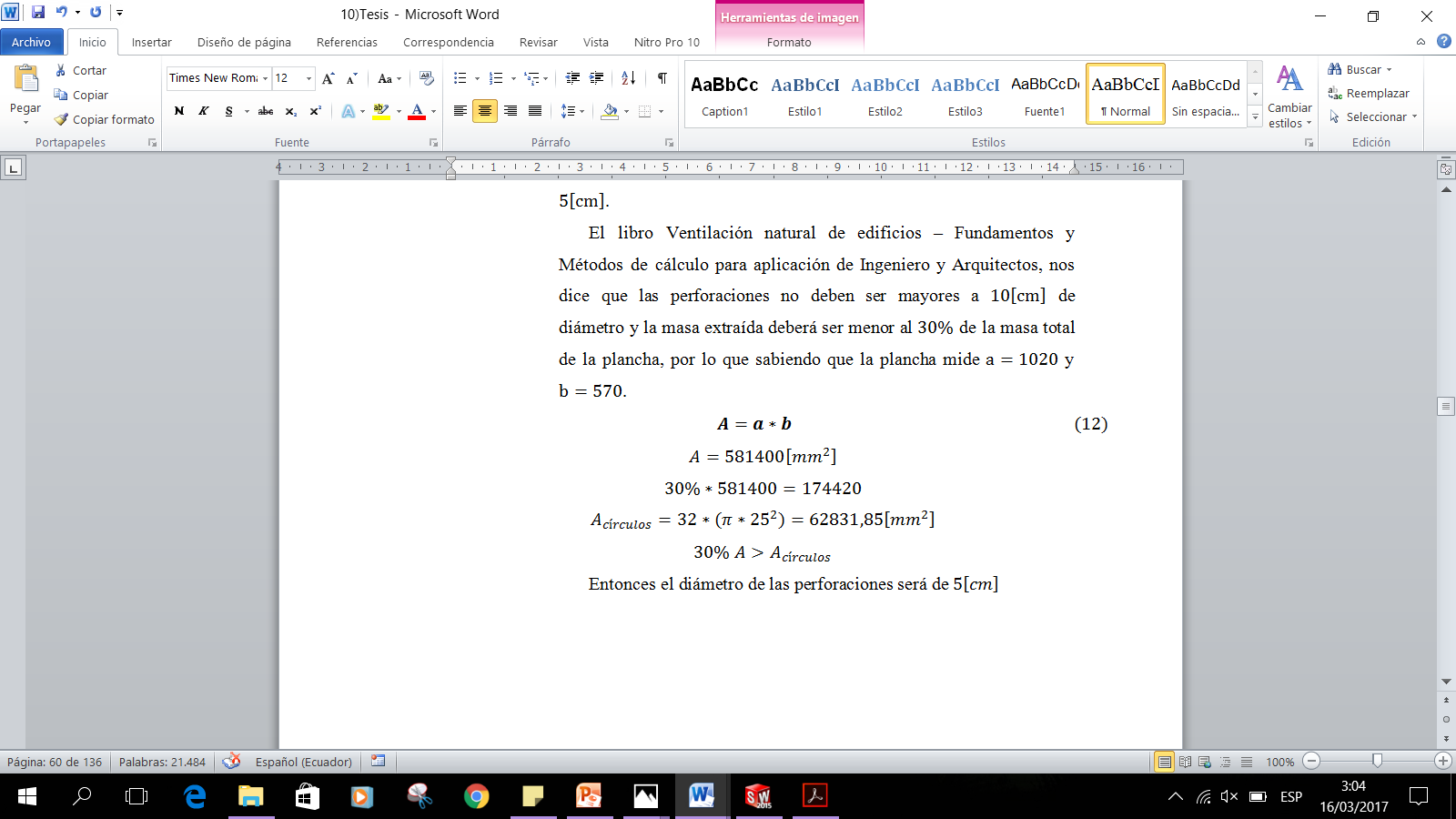 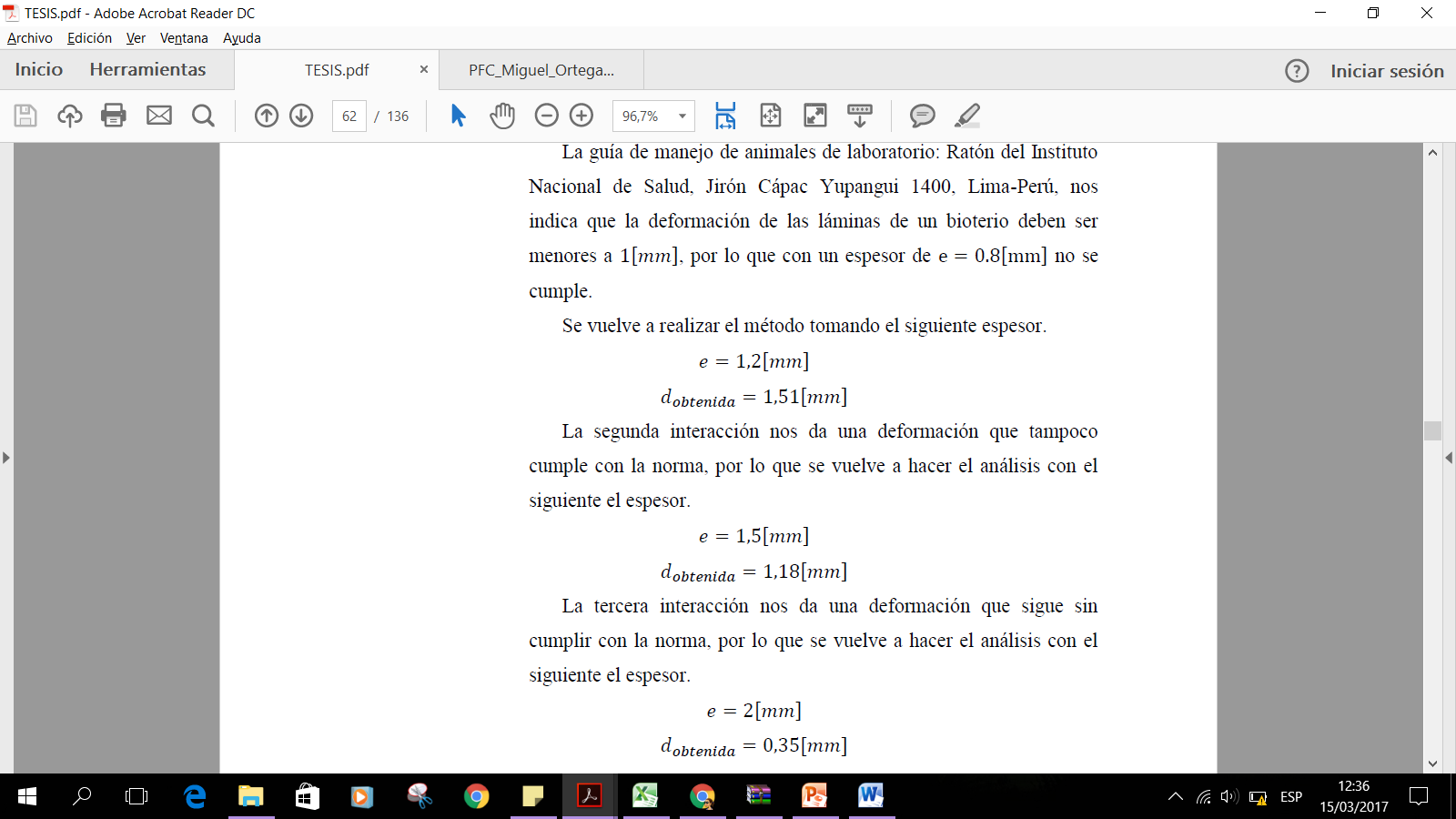 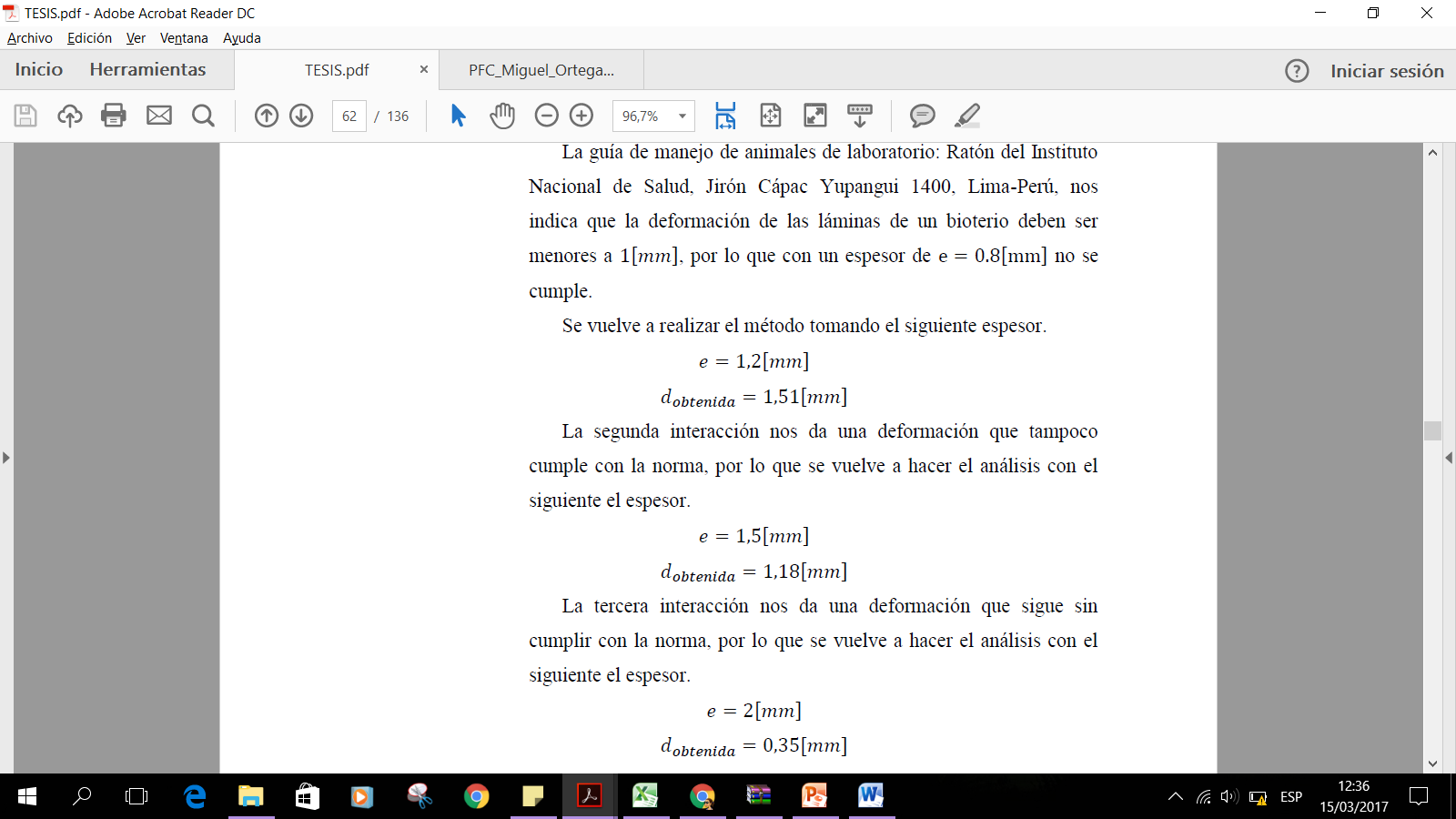 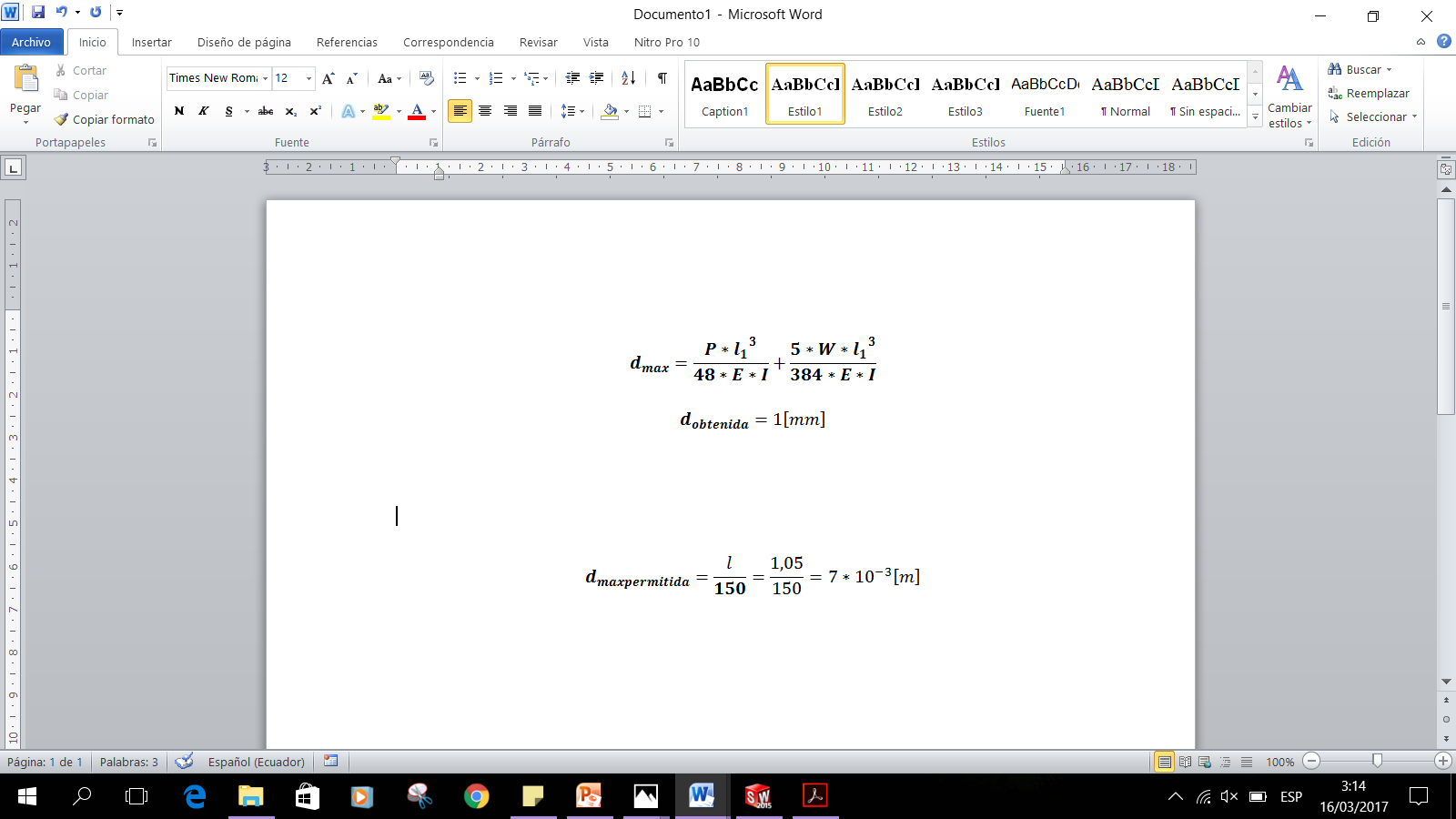 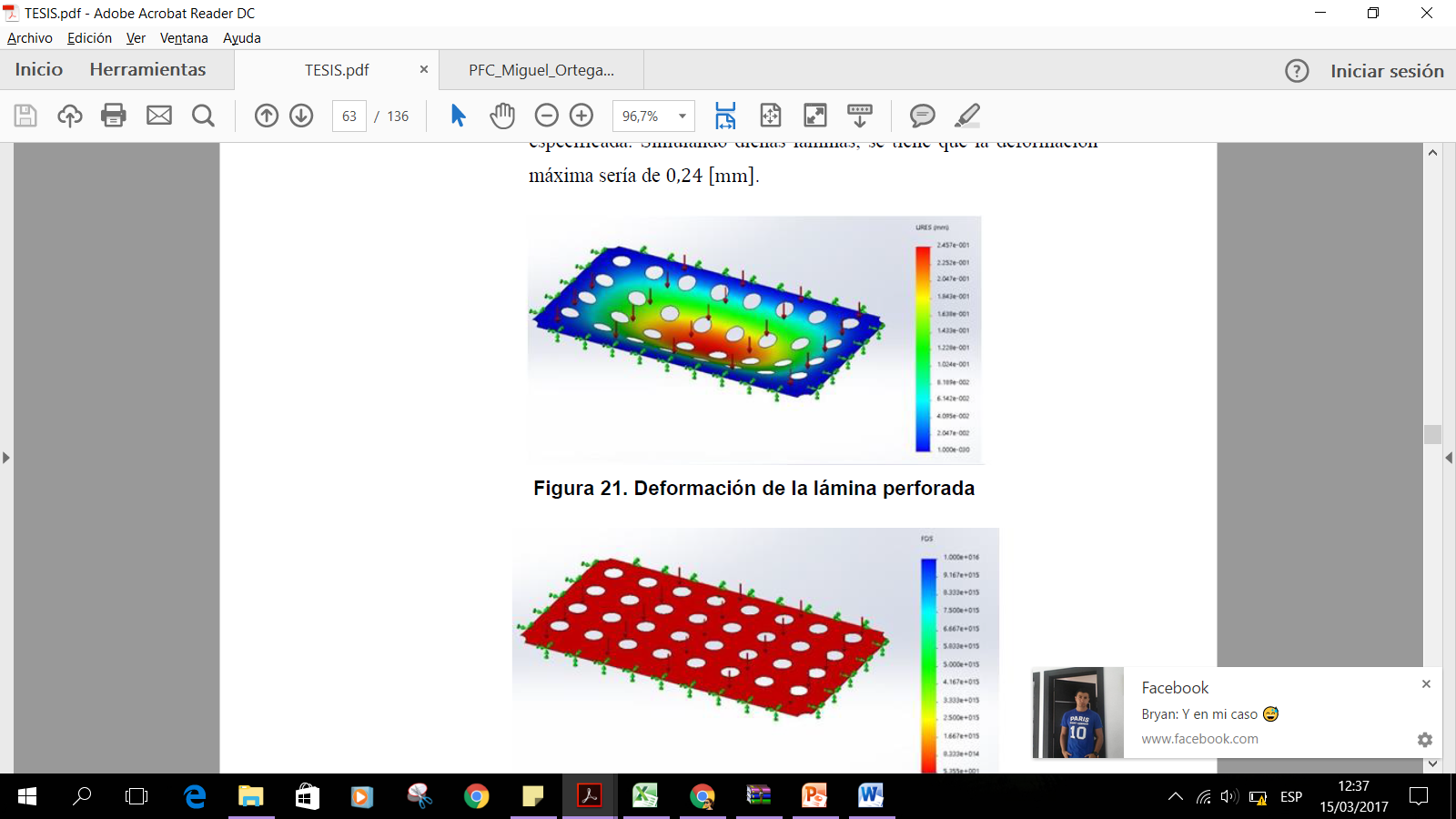 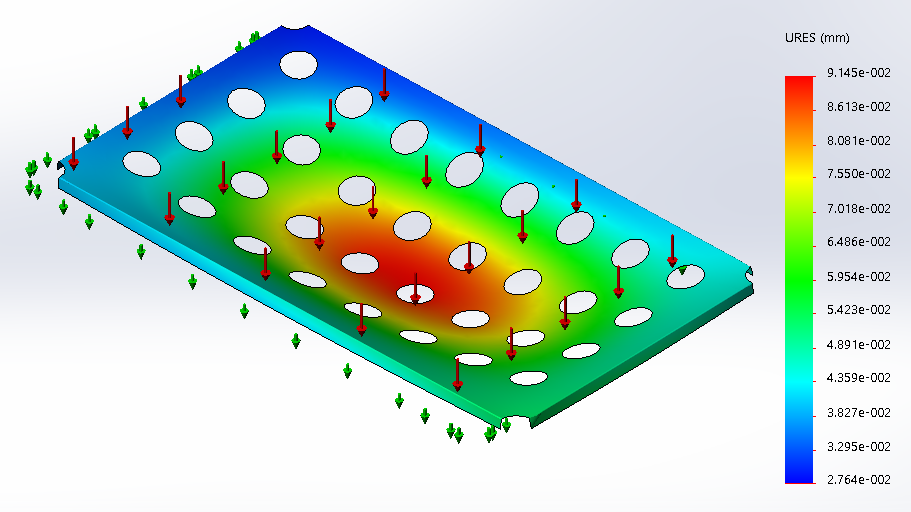 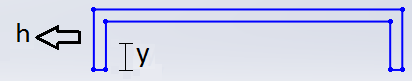 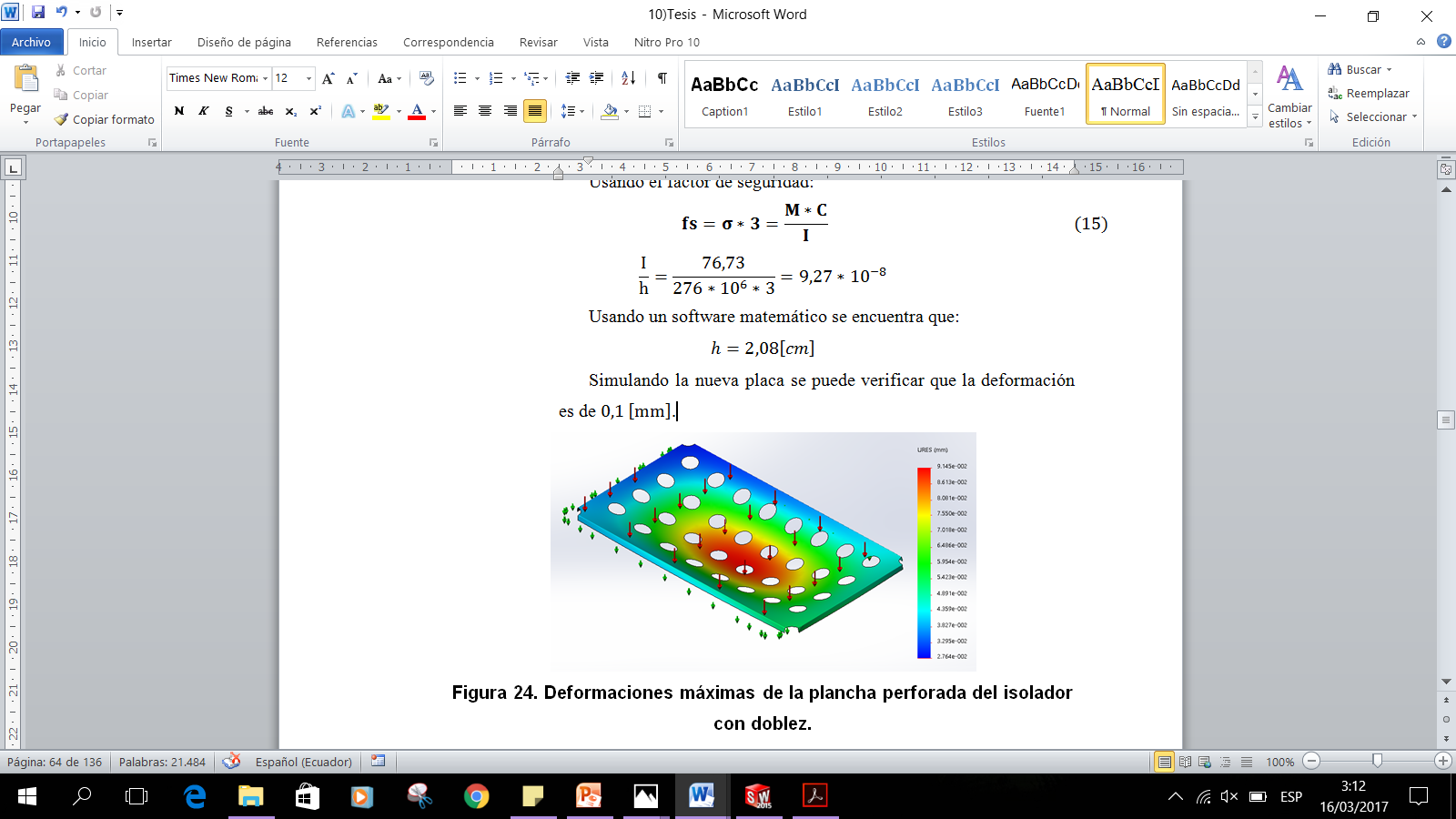 Norma CEN-EN-1822-2000
Selección del filtro HEPA
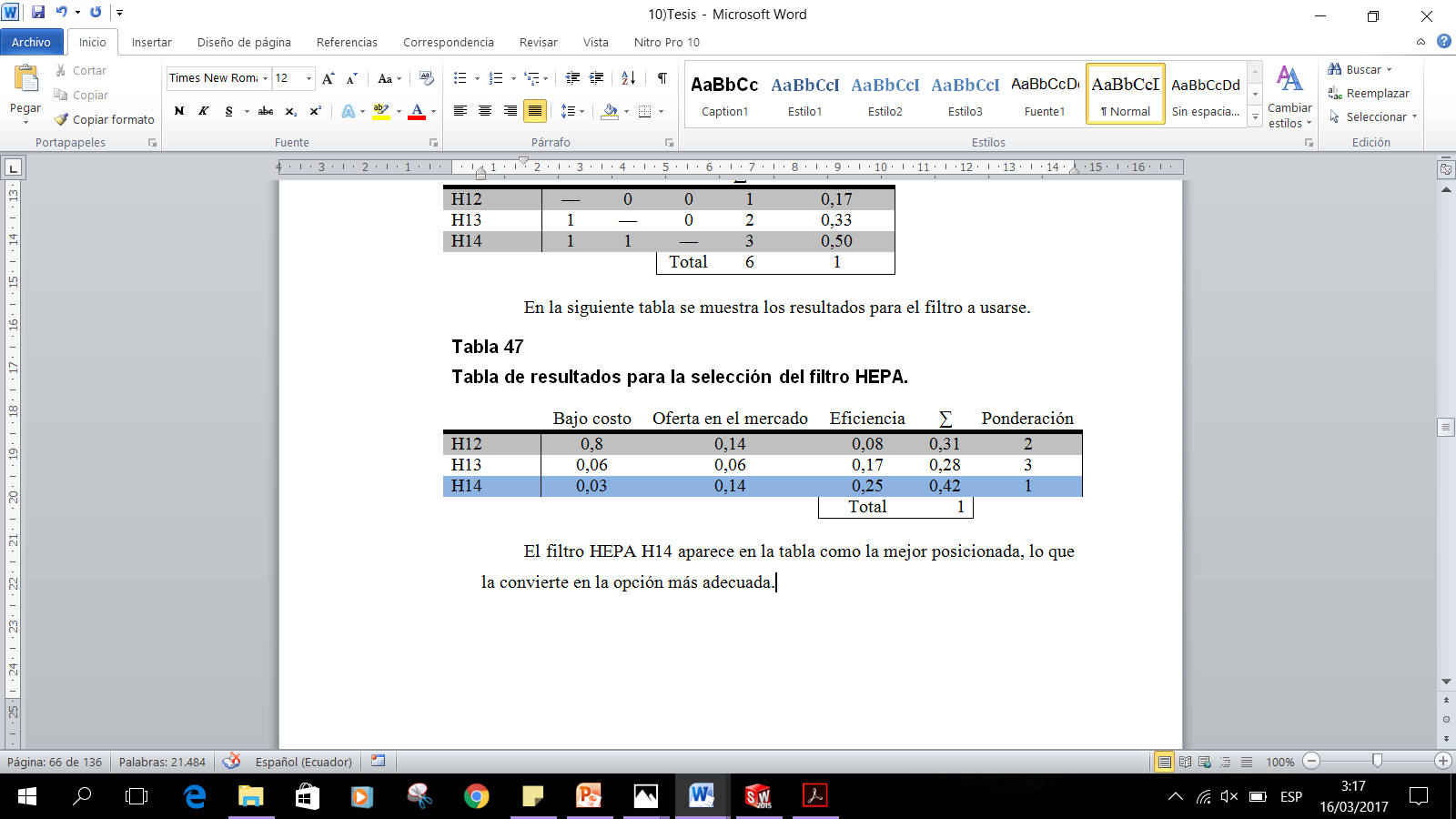 Selección del filtro de carbón activado
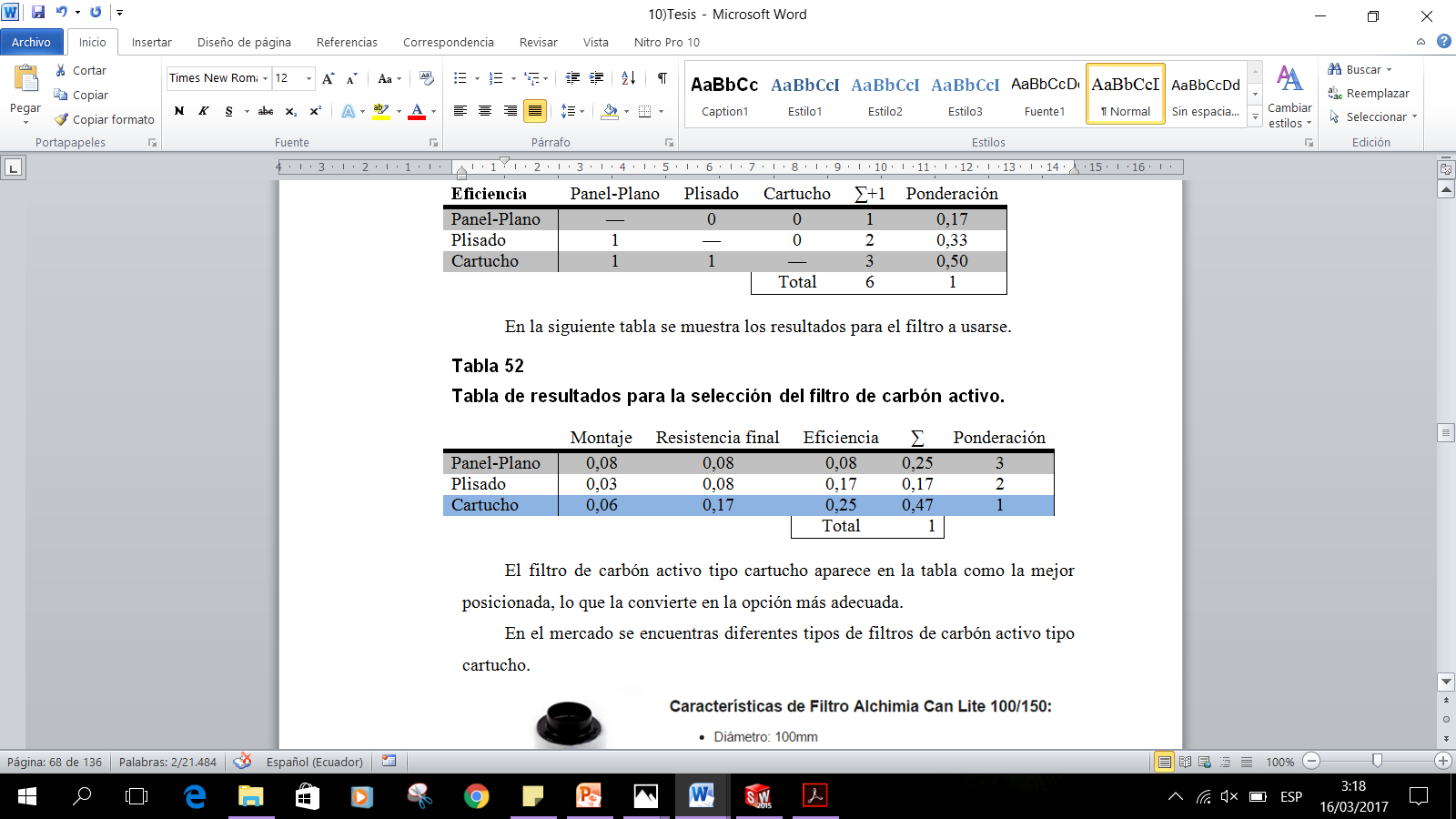 Selección de los sensores (interno y externo)
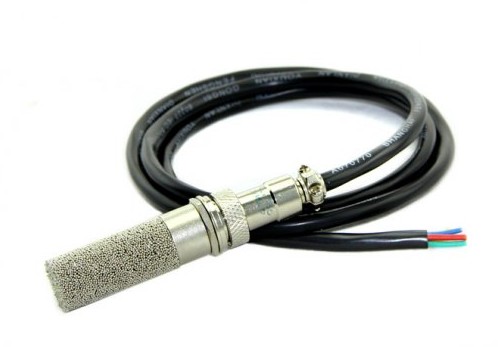 Sensor de temperatura y humedad SHT10
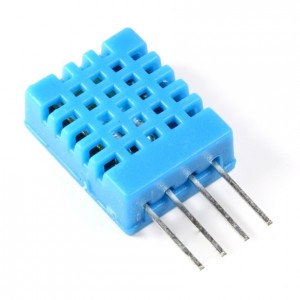 Sensor de temperatura y humedad DTH11
Selección del sistema de iluminación
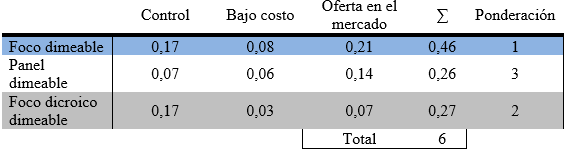 Selección del método de visualización de los parámetros
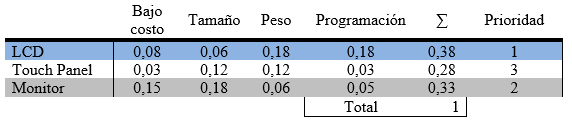 Selección del material de la cámara de mezclado
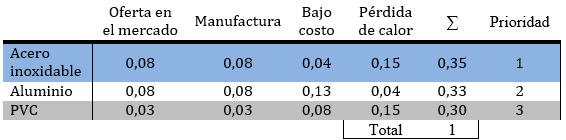 Selección del Sistema de calefacción
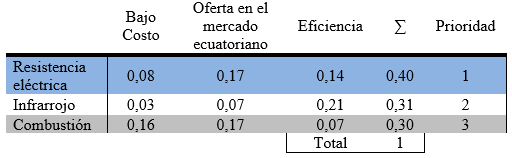 Diseño del Sistema de Calefacción
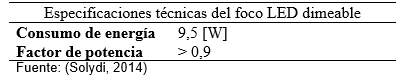 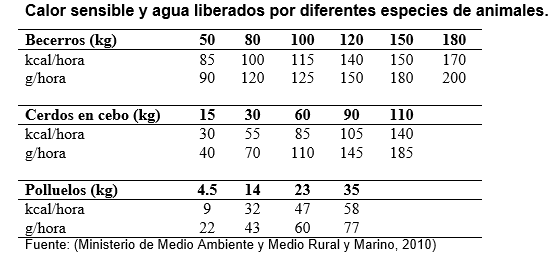 Por lo tanto
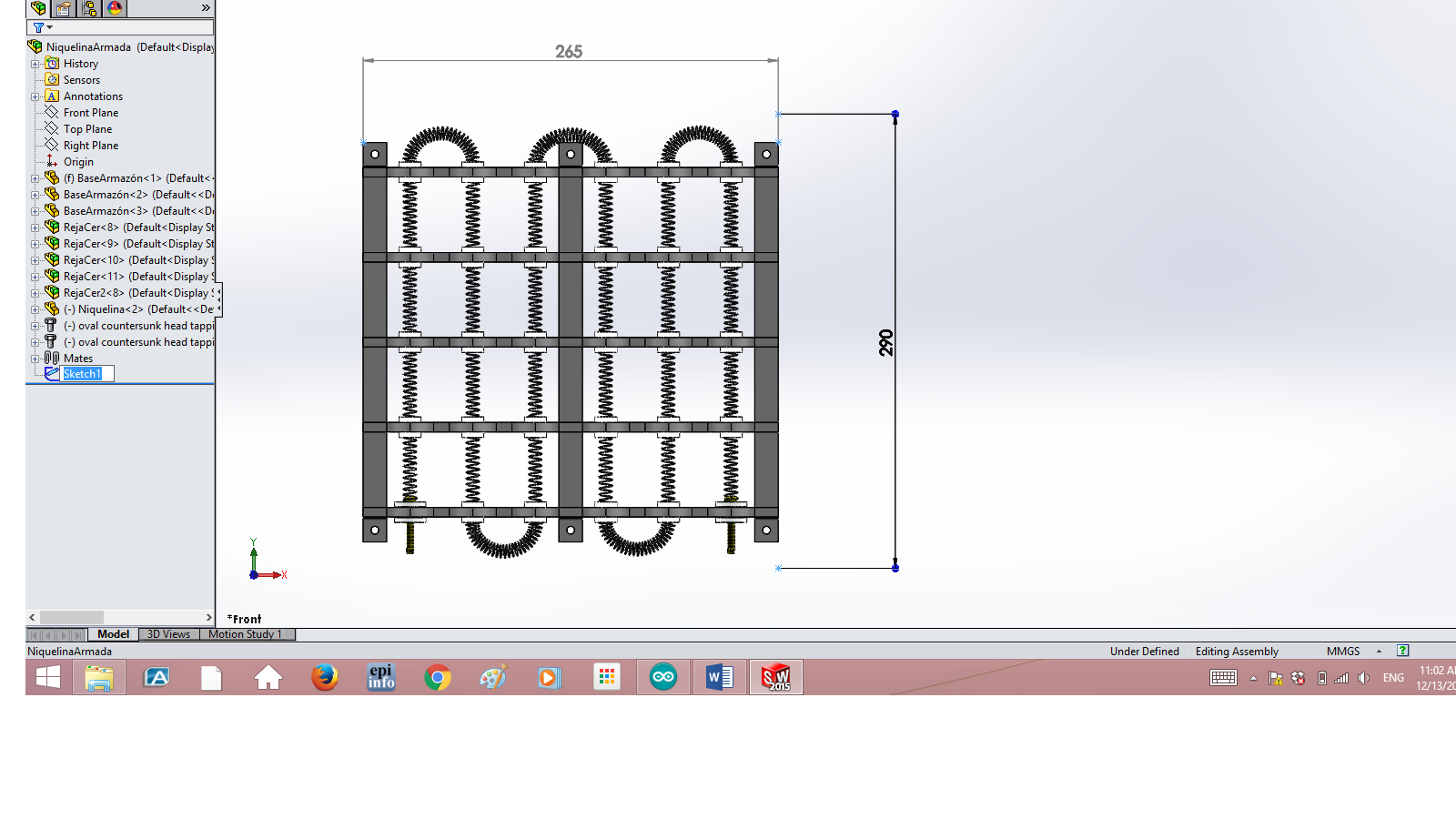 Diseño de la cámara de mezclado
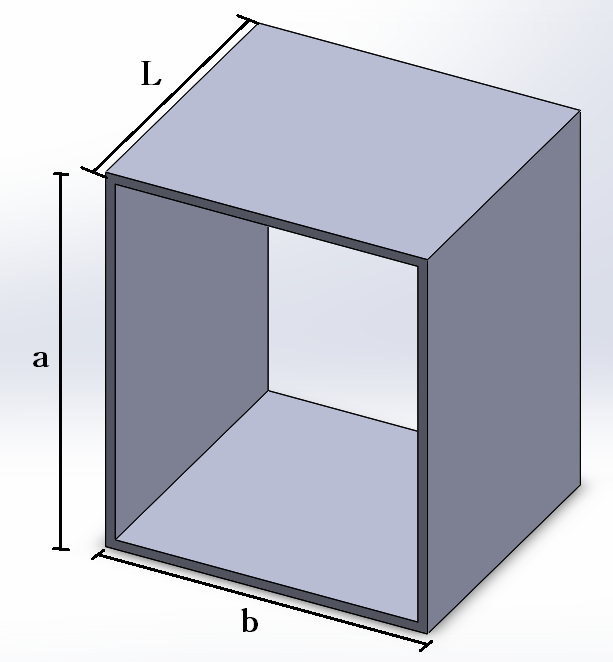 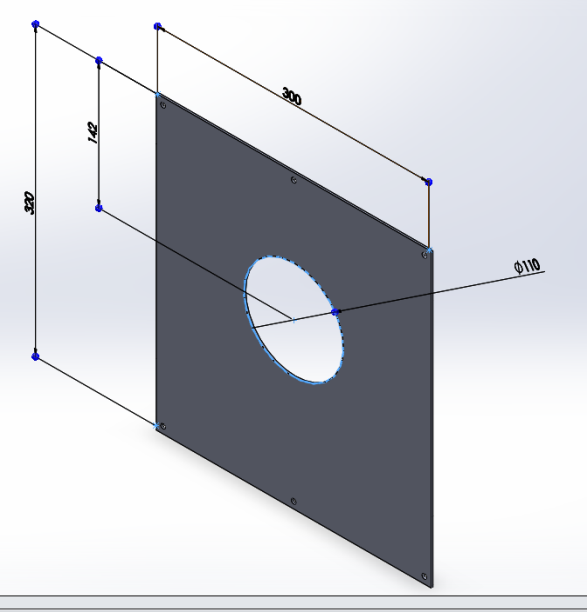 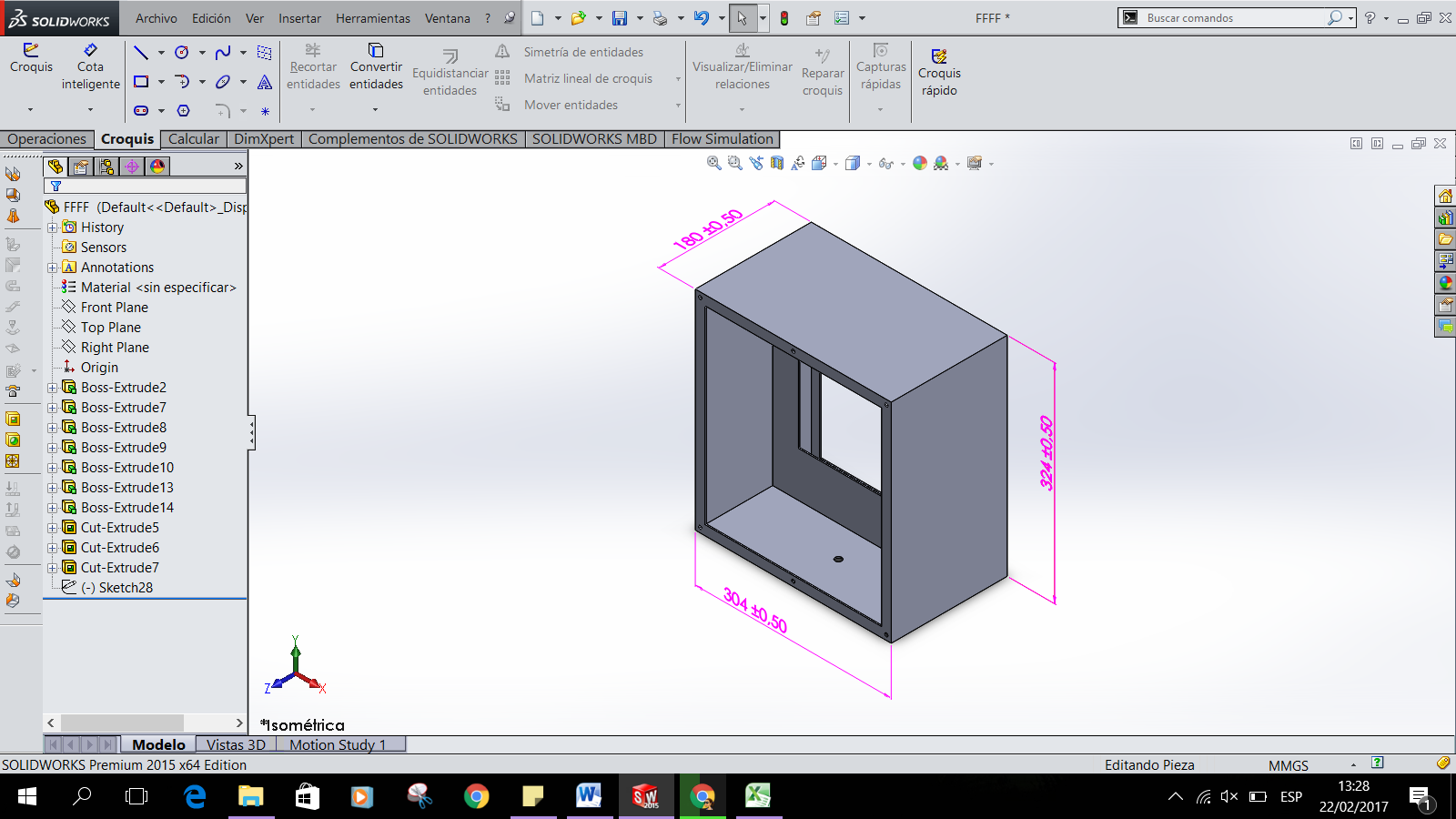 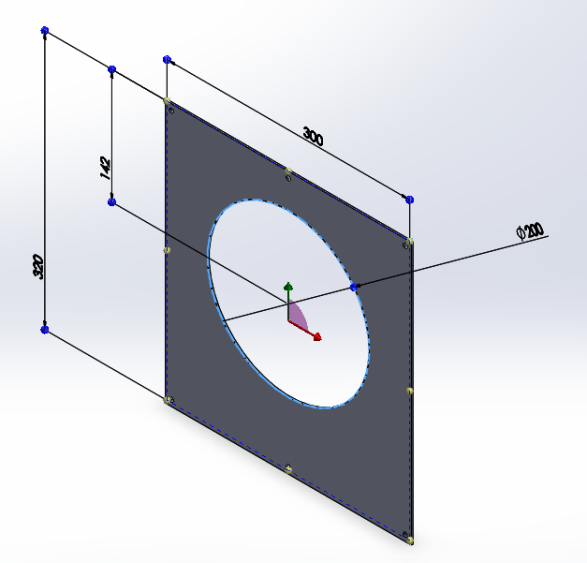 Selección del tipo de ducto
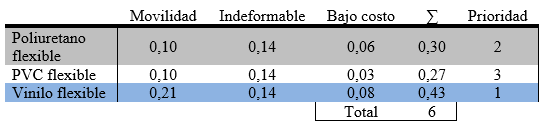 Selección del Sistema de soporte
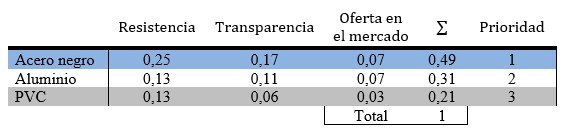 Comportamiento de la viga de la mesa de soporte
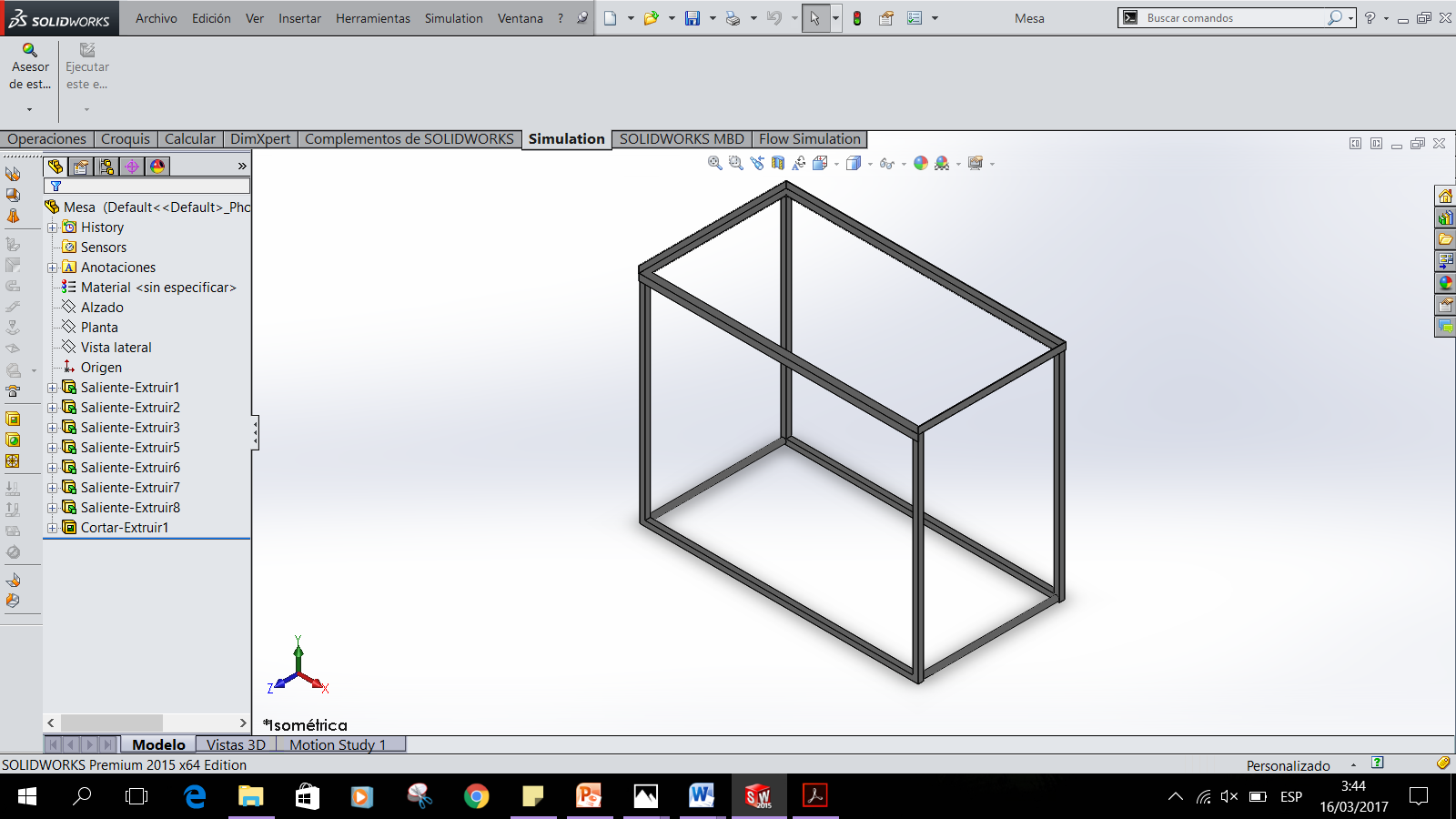 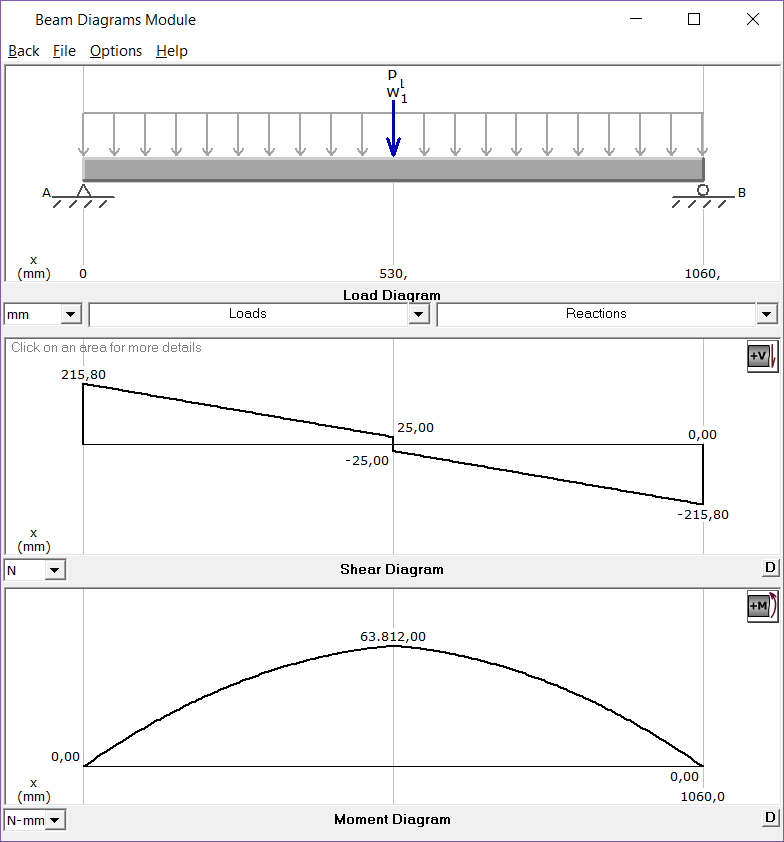 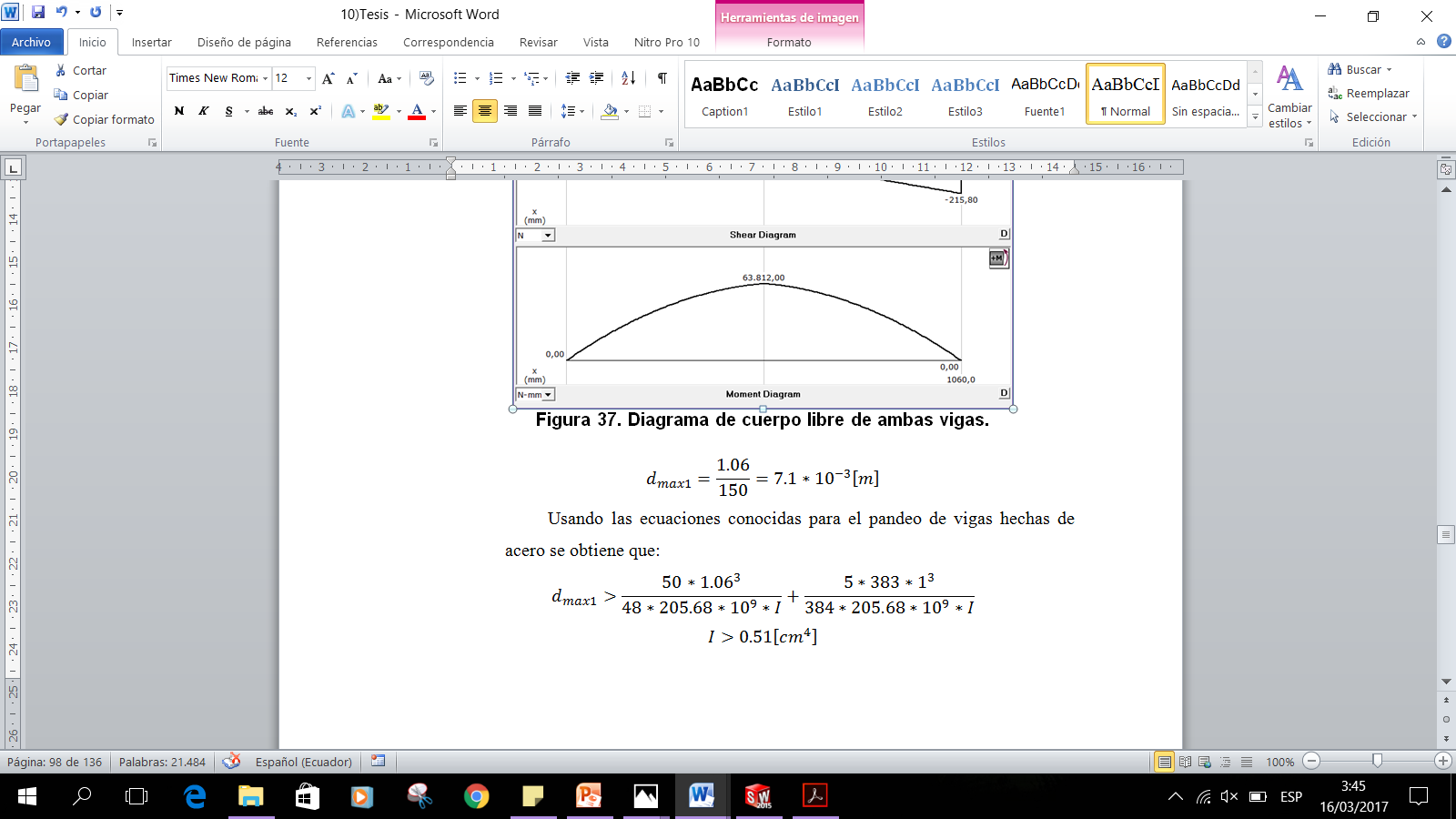 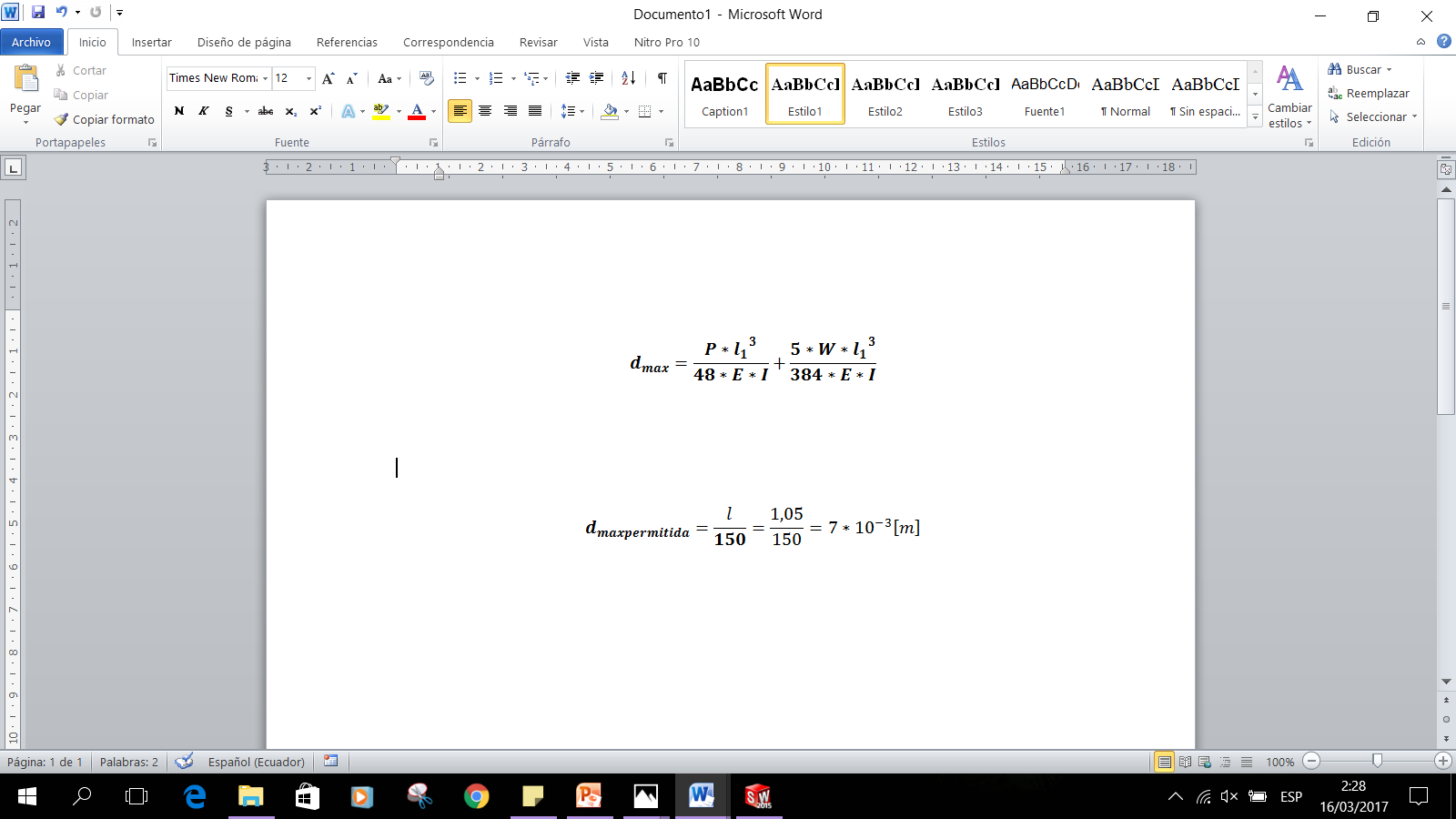 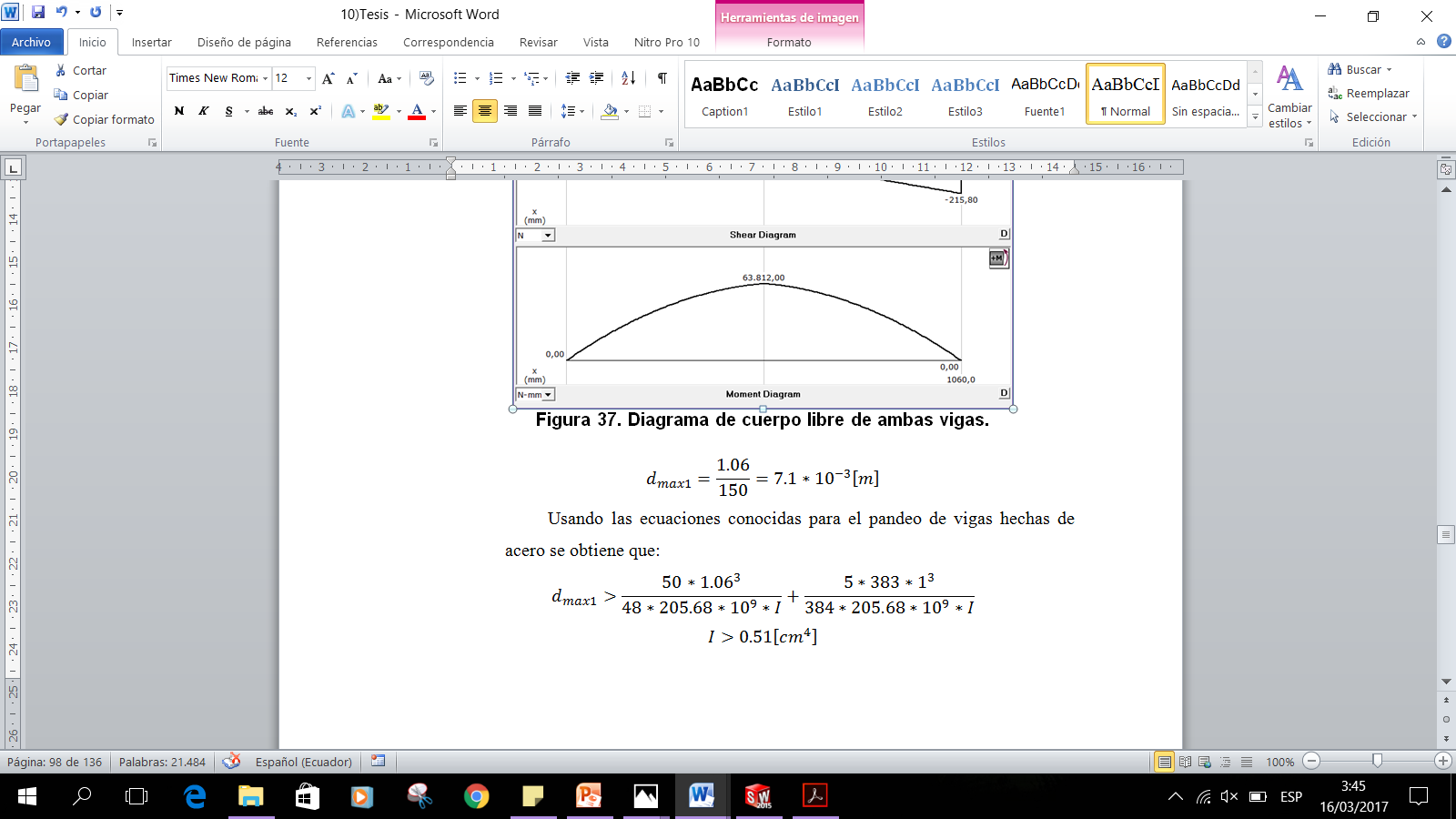 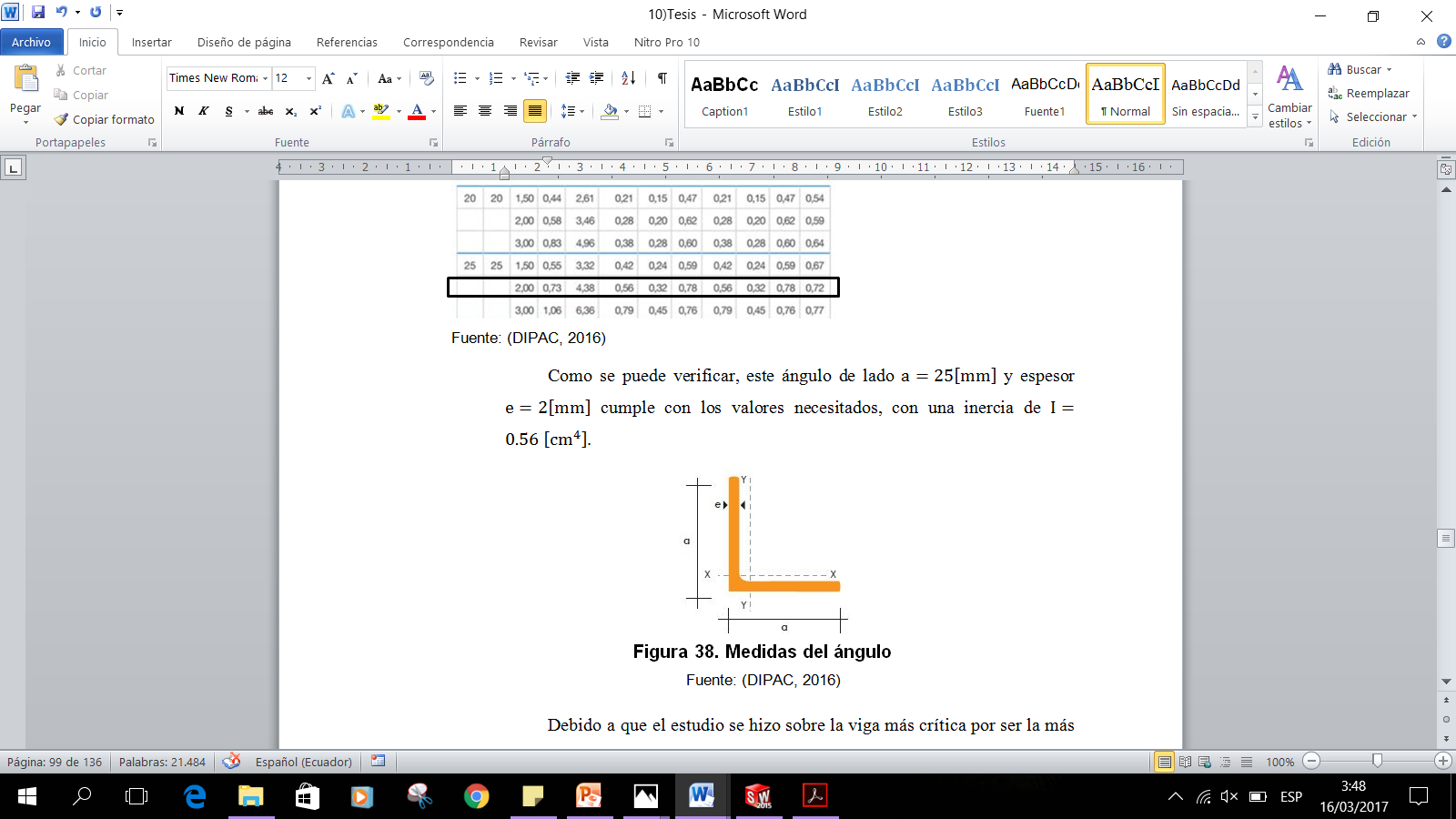 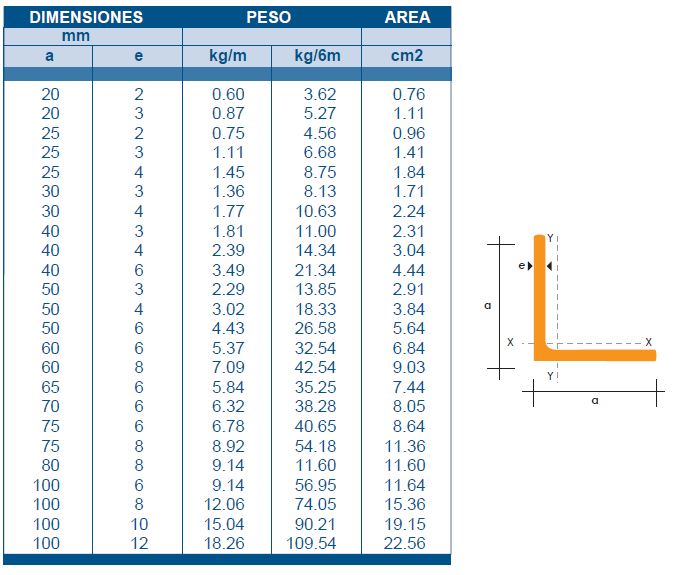 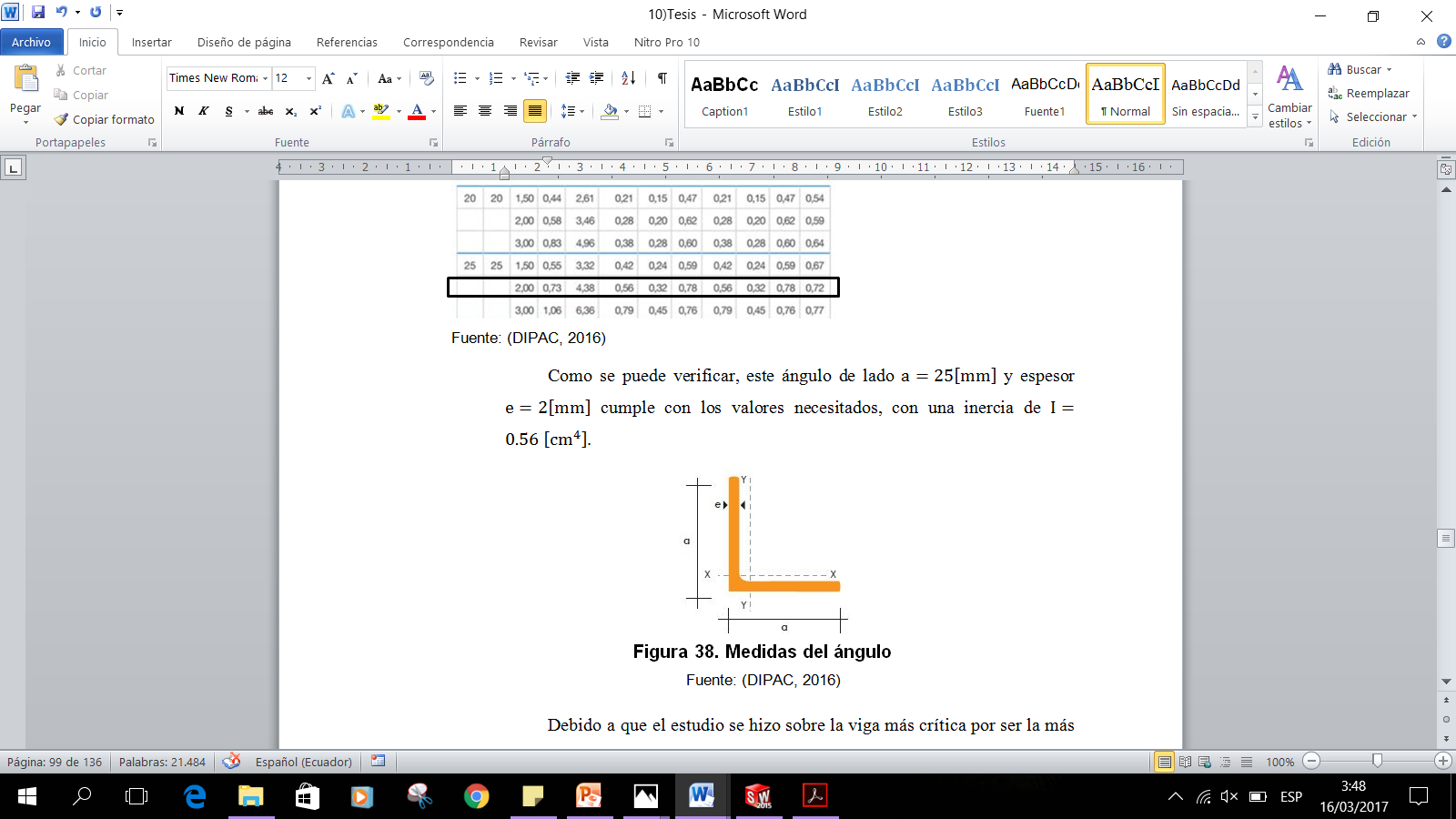 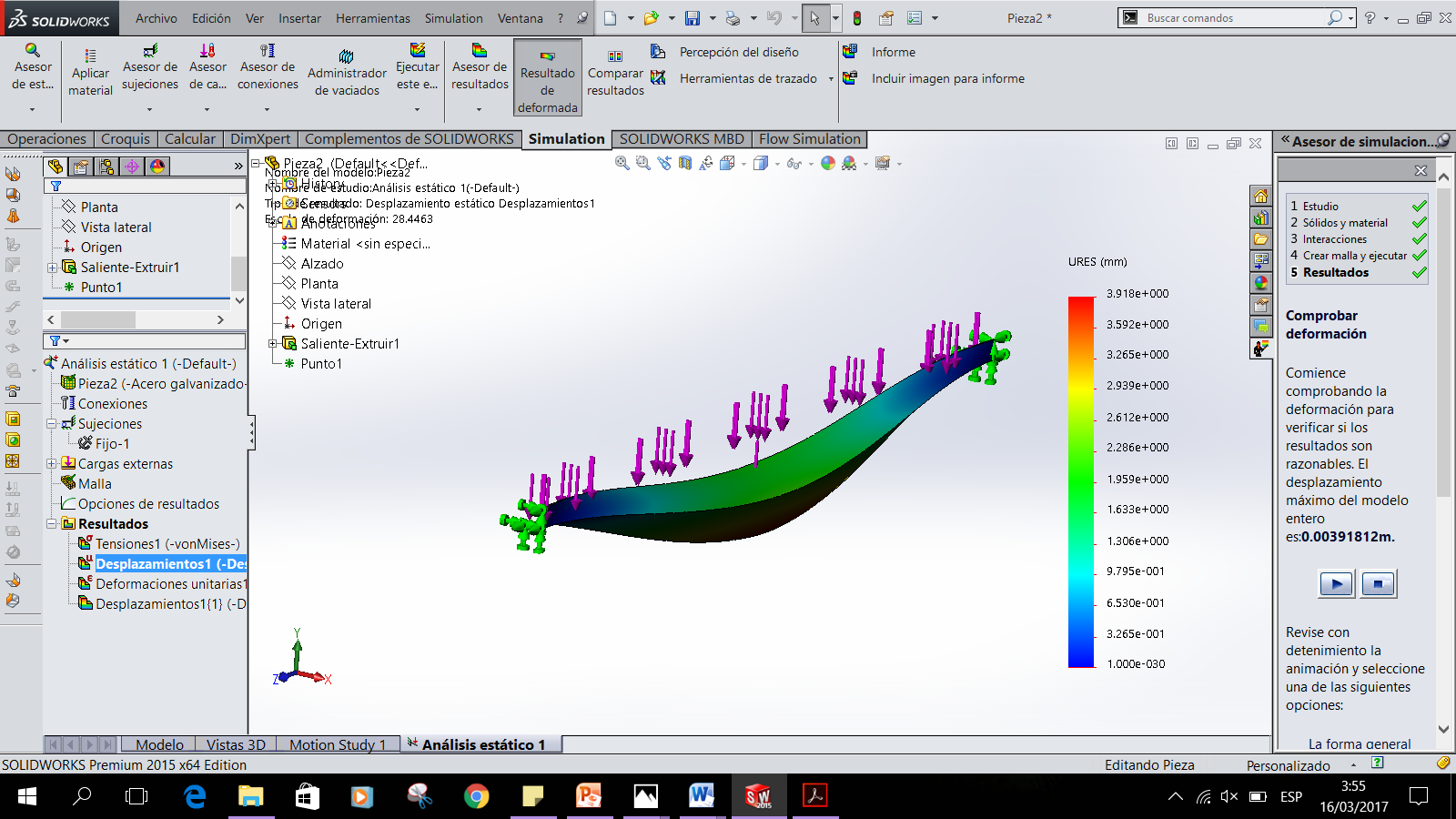 Selección de las ruedas
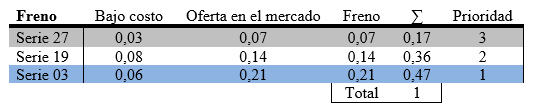 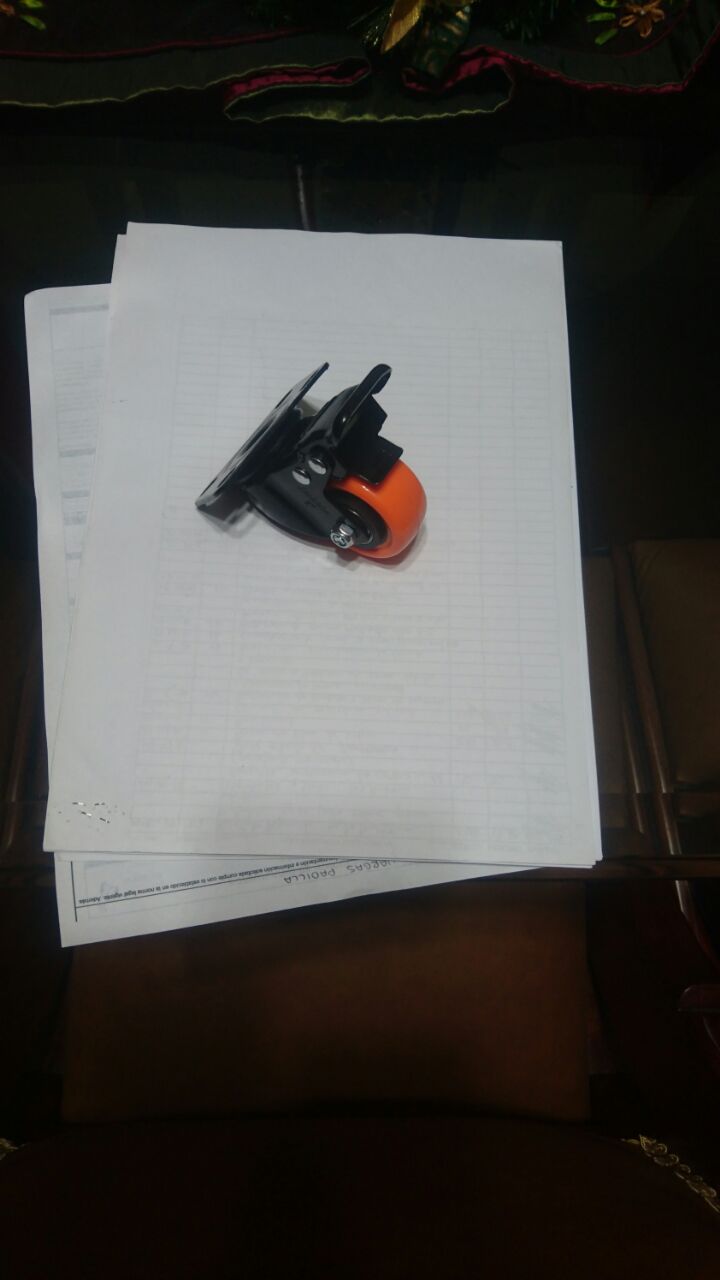 Diseño del Sistema de control
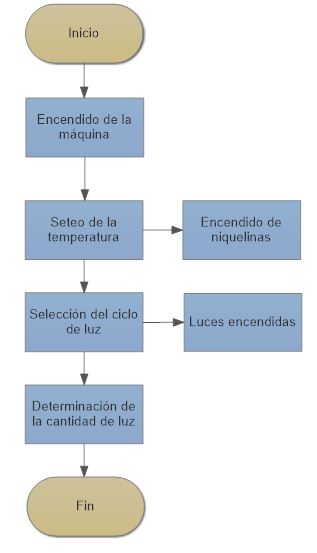 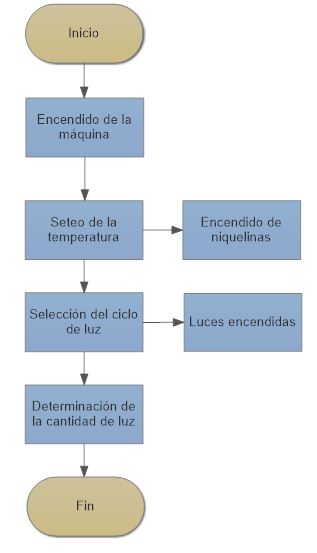 Control de la niquelina
Se usa un set point de 40% para obtener la planta
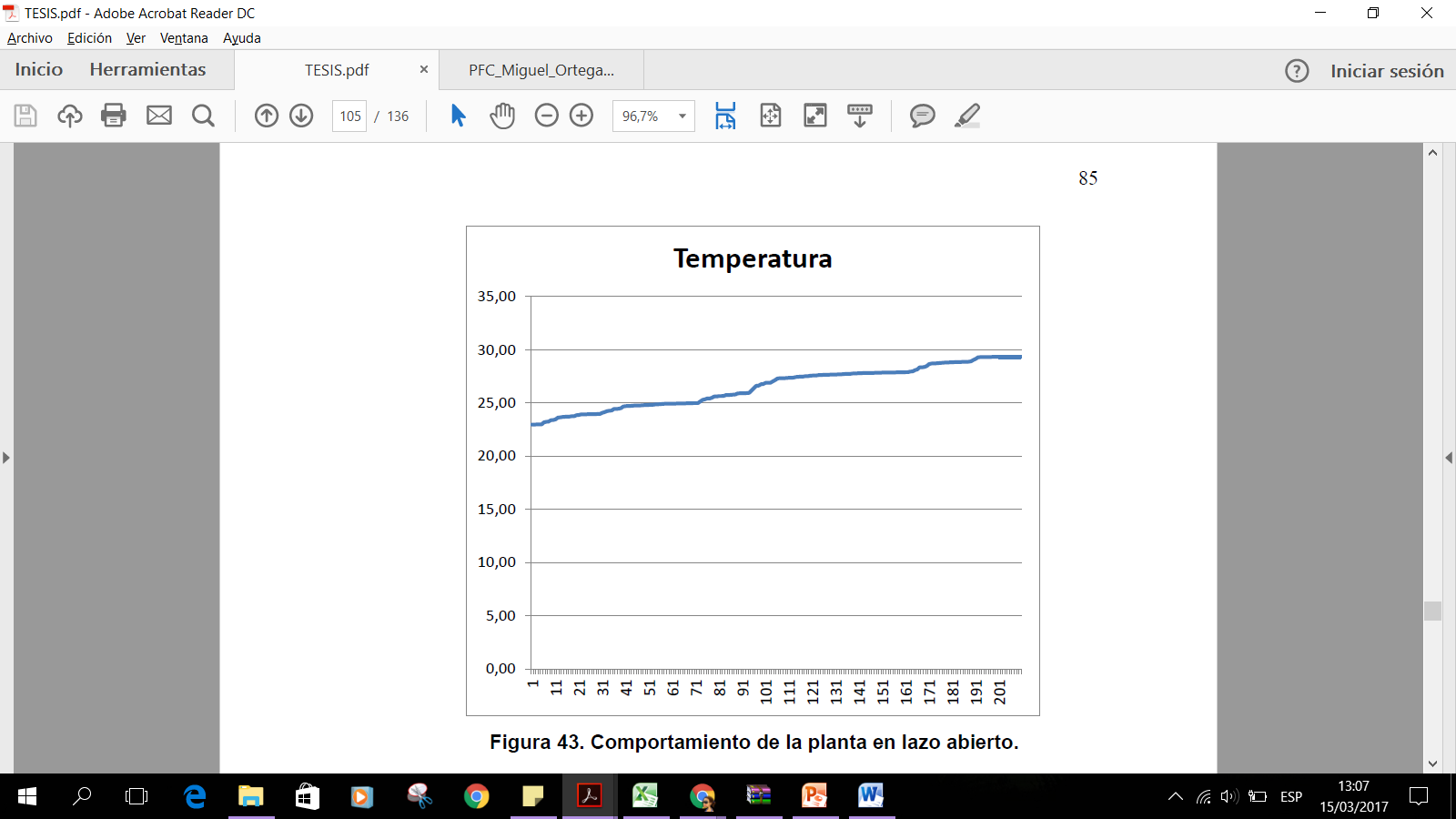 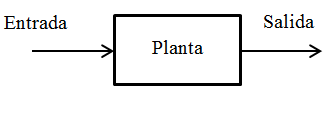 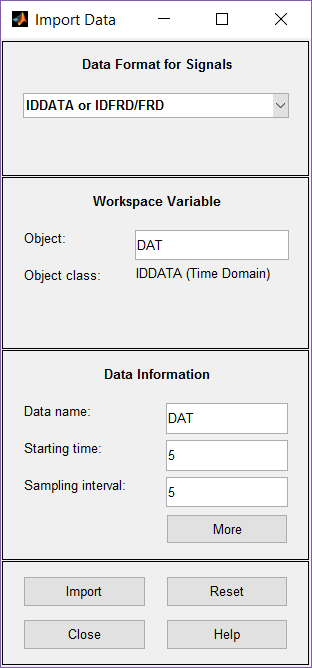 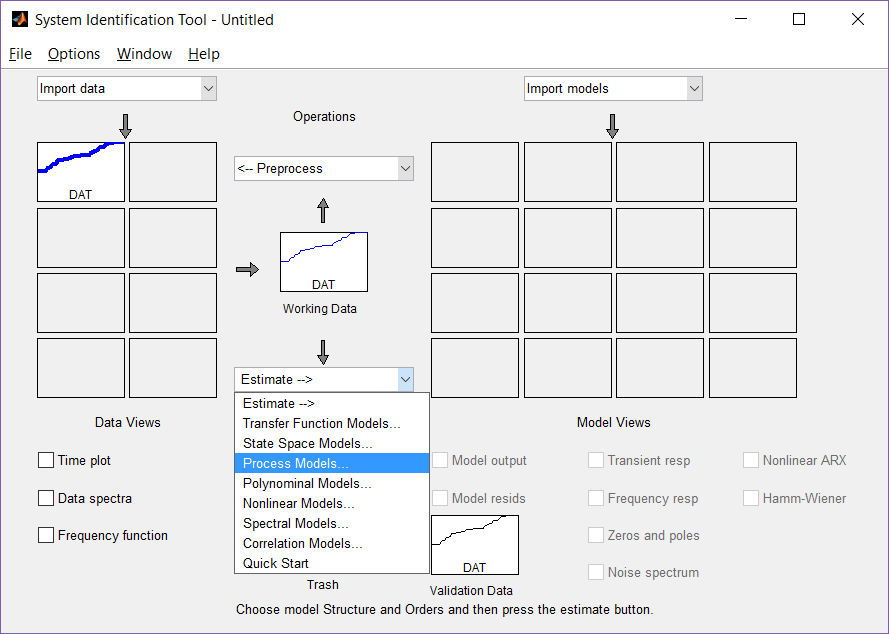 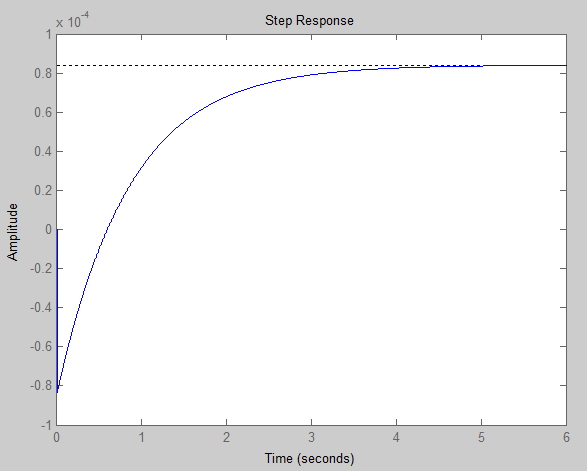 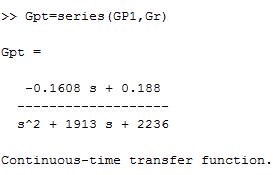 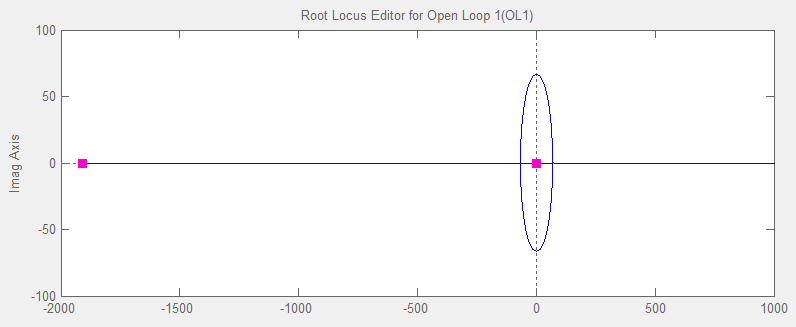 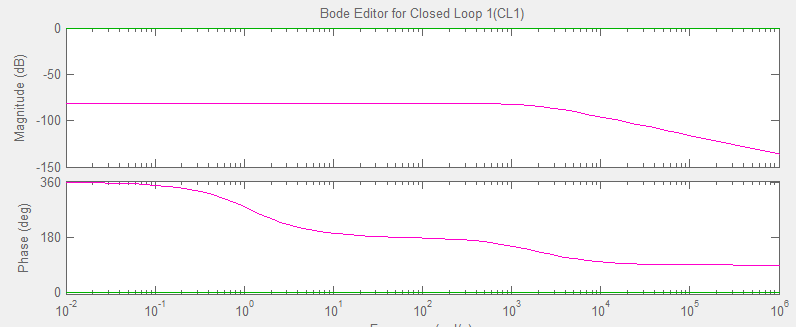 Utilizando el método de Zieglers Nichols
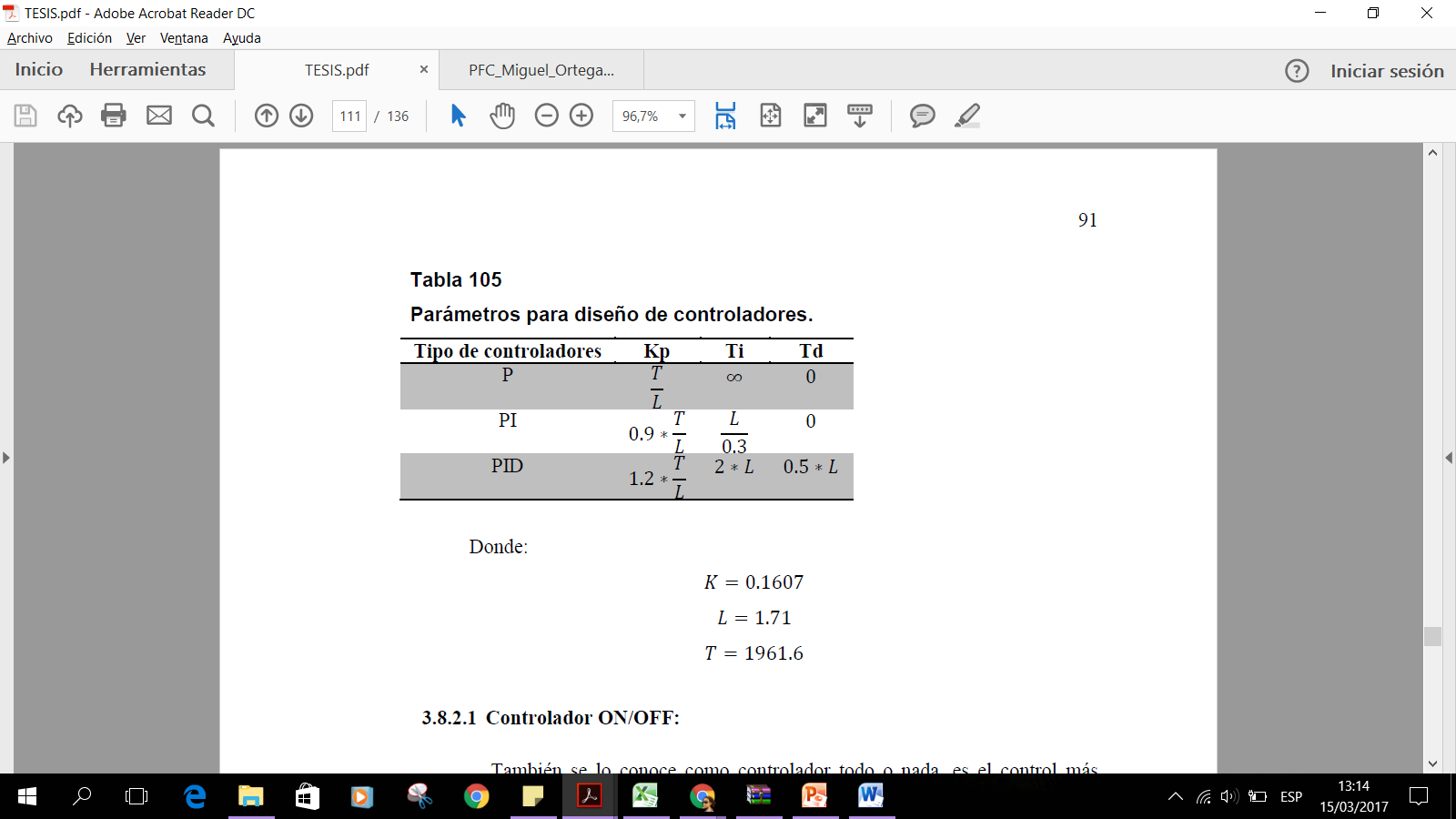 Controlador ON/OFF
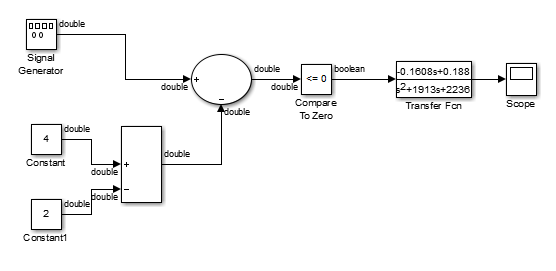 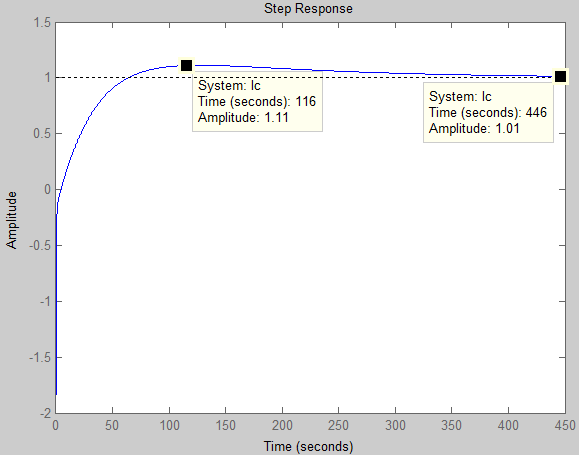 Controlador proporcional
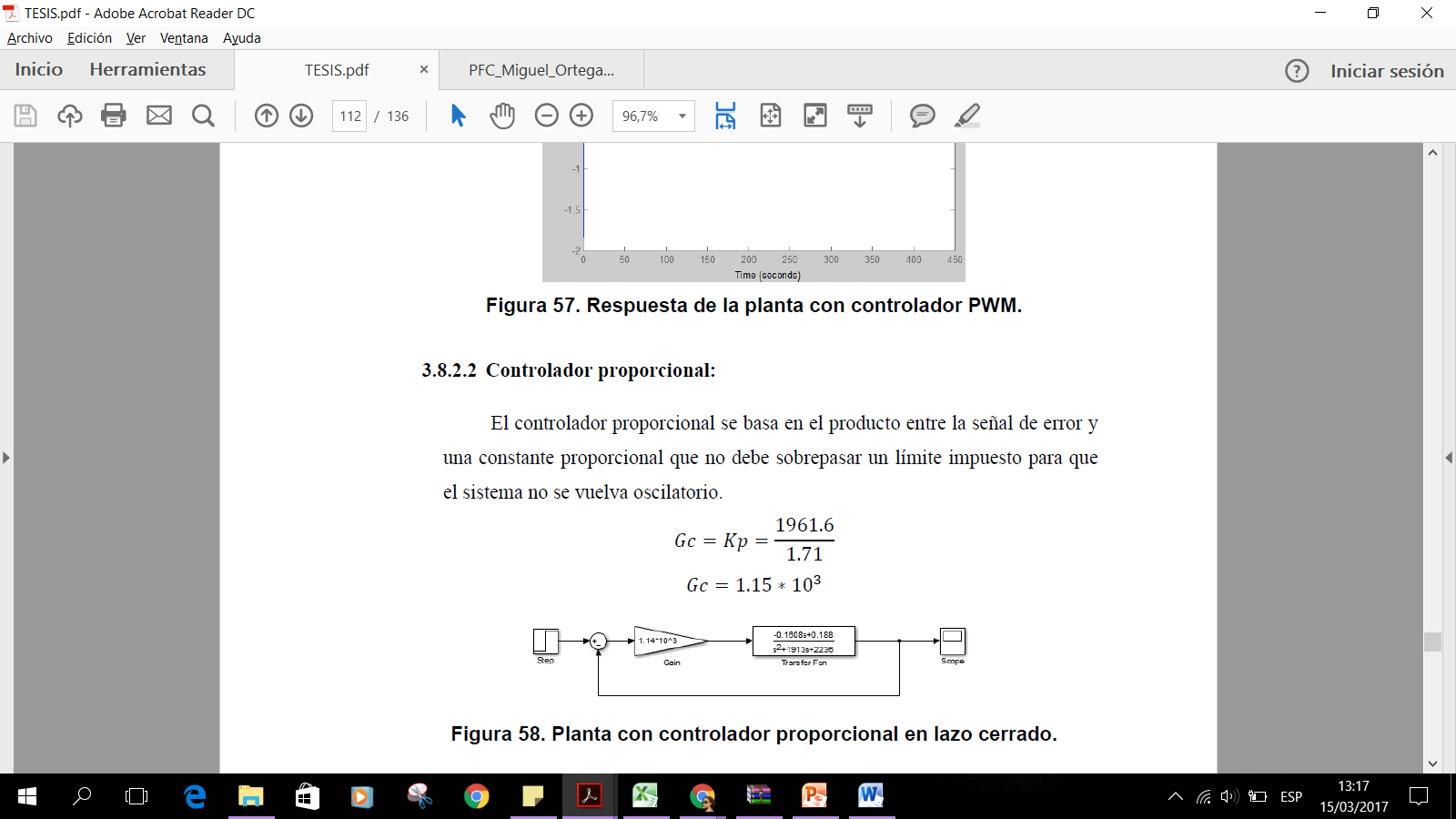 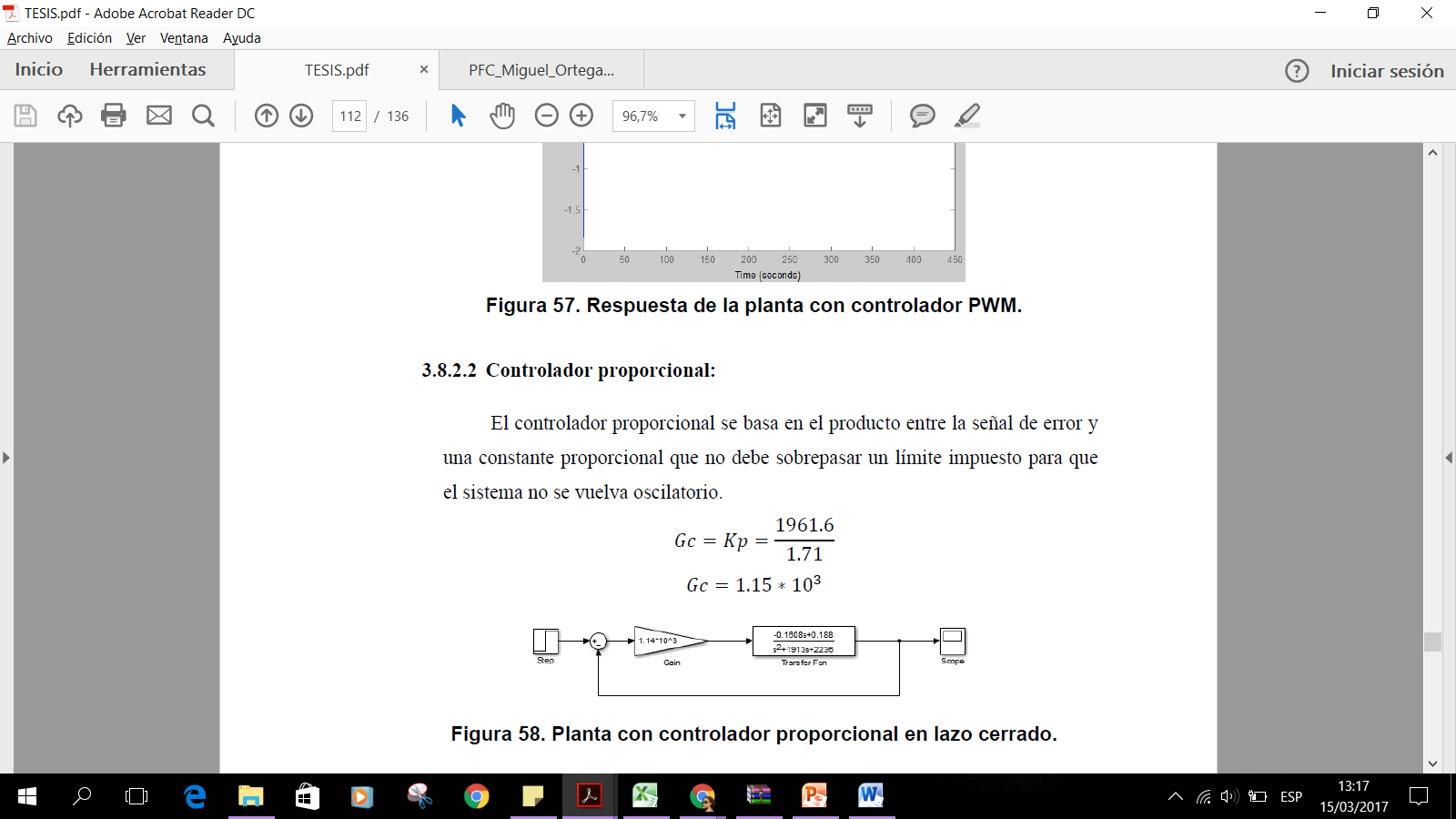 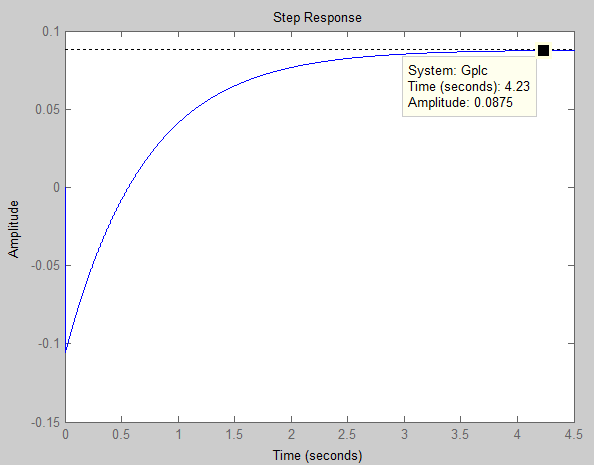 Controlador proporcional integral
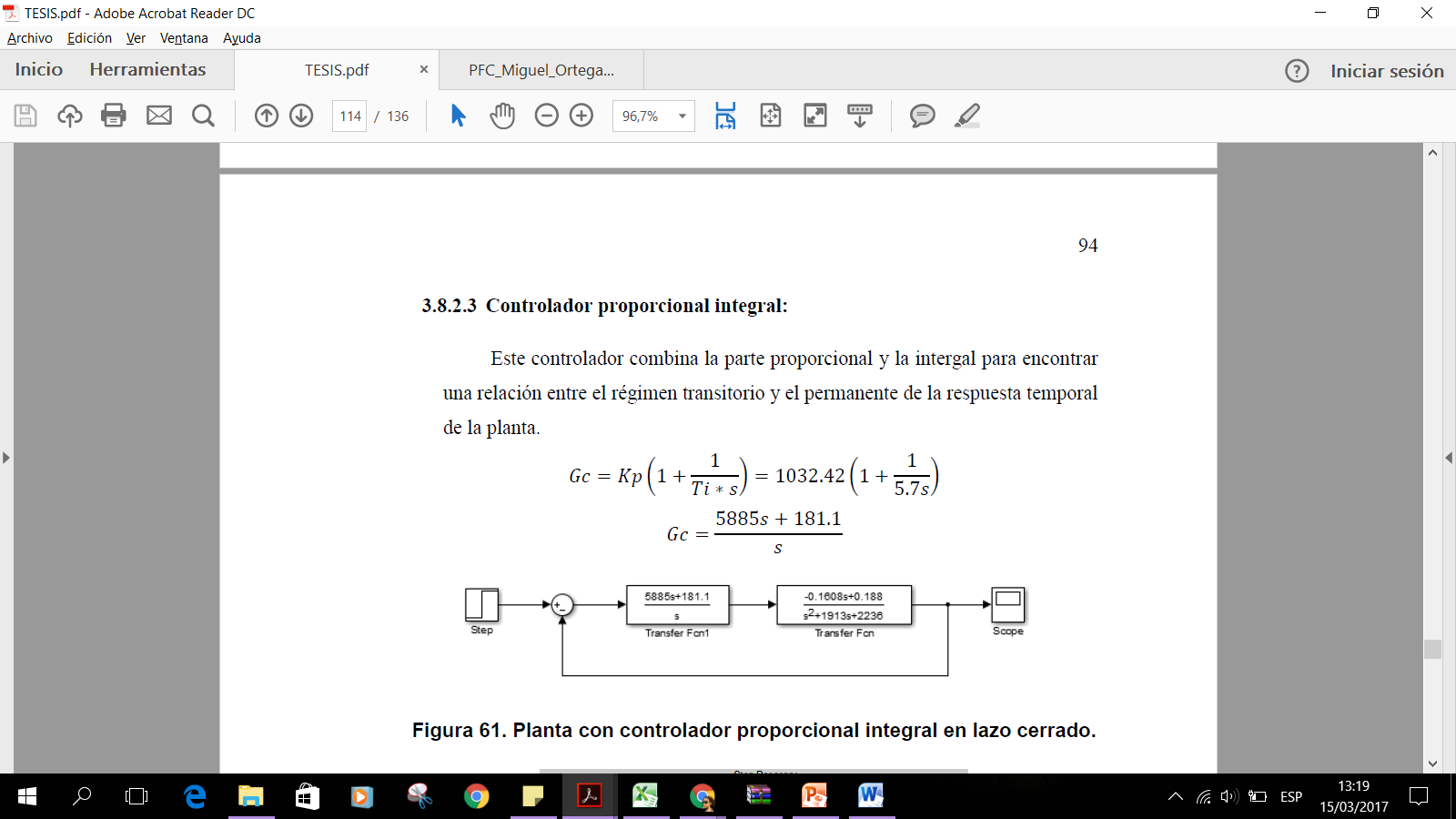 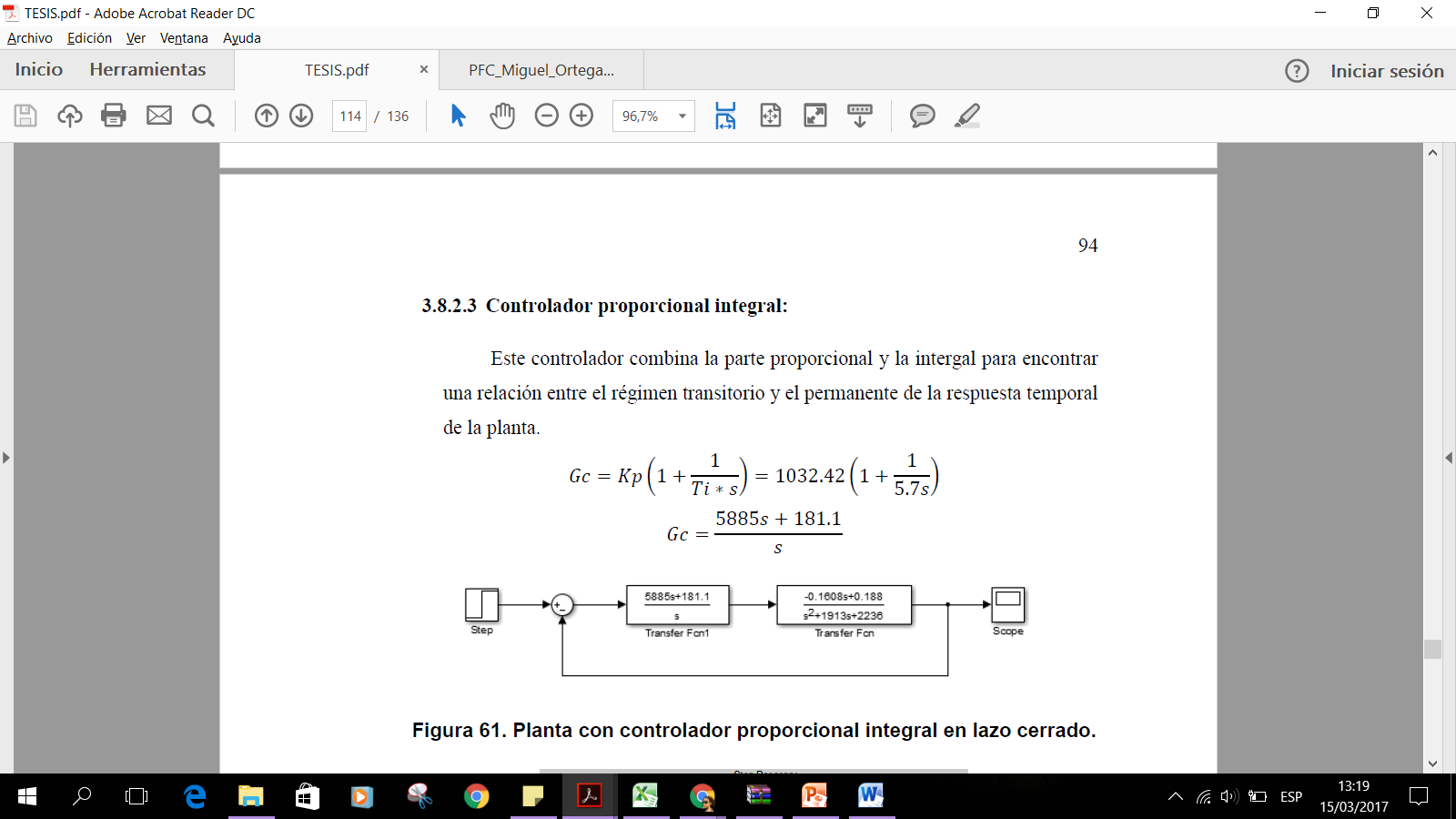 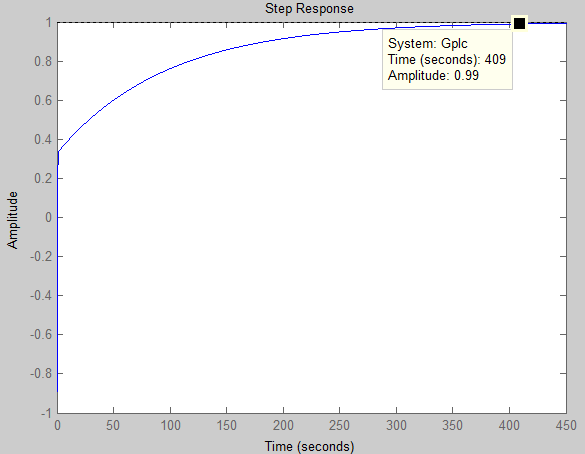 Controlador proporcional integral derivativo
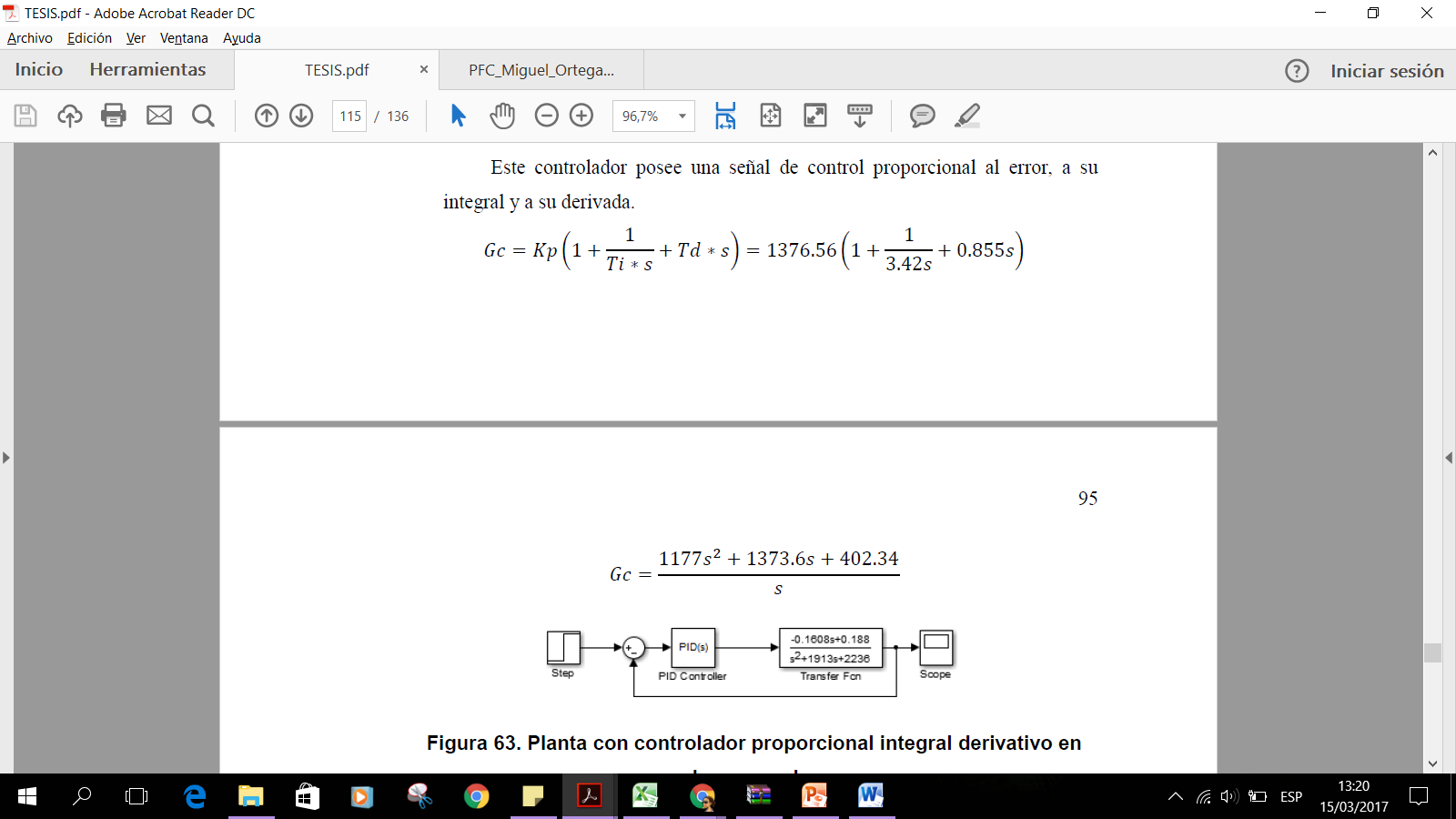 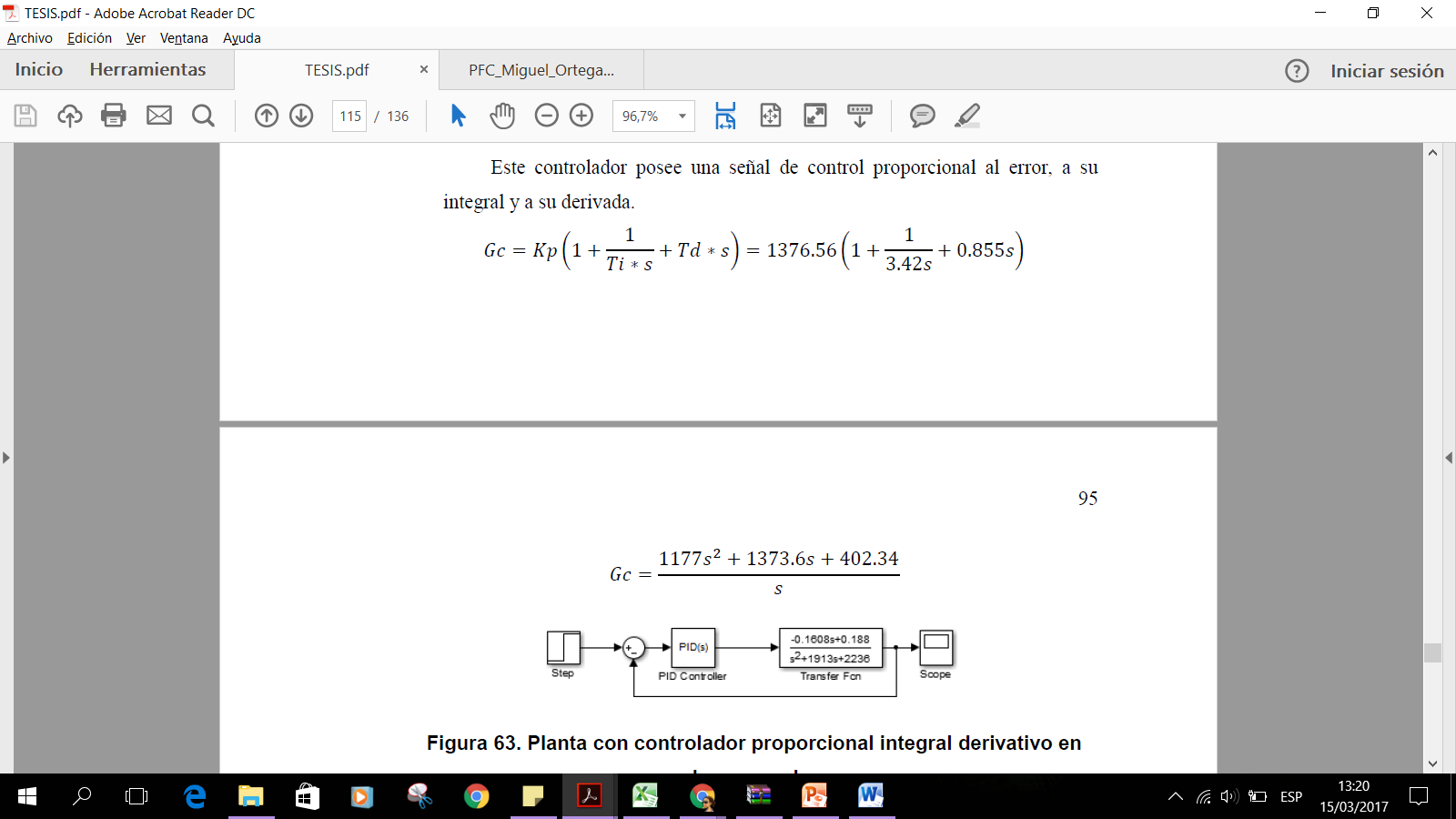 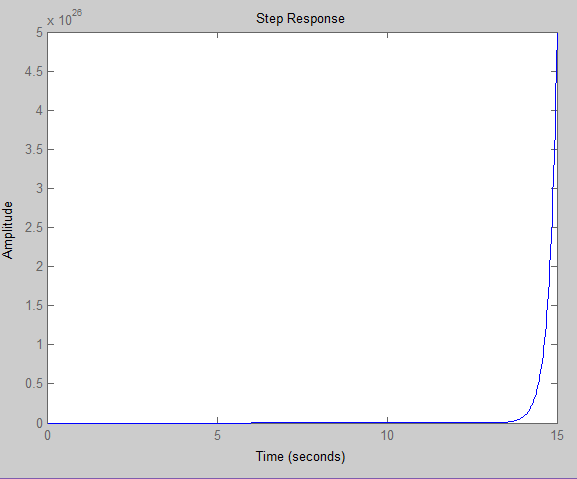 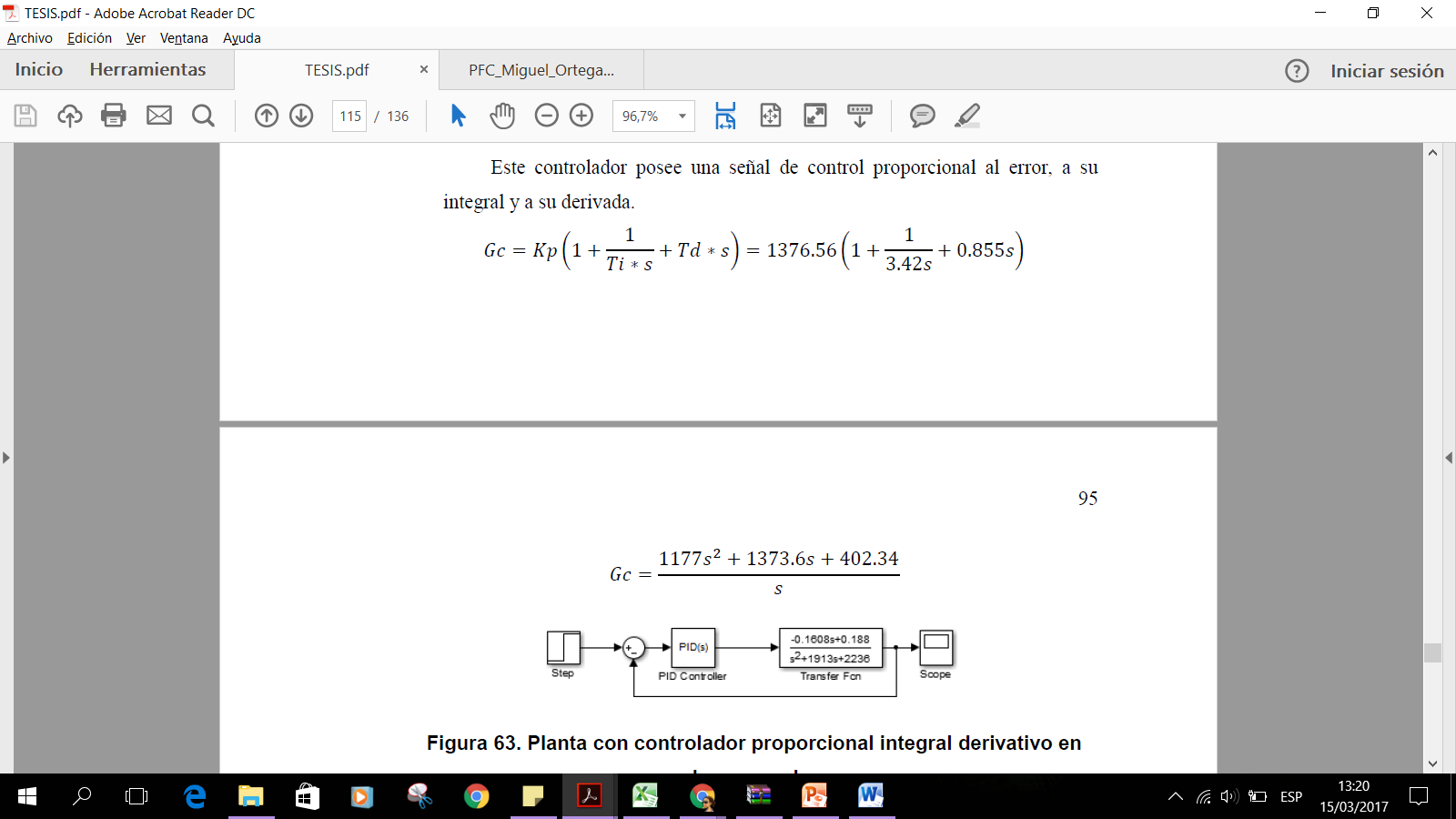 Elección del controlador
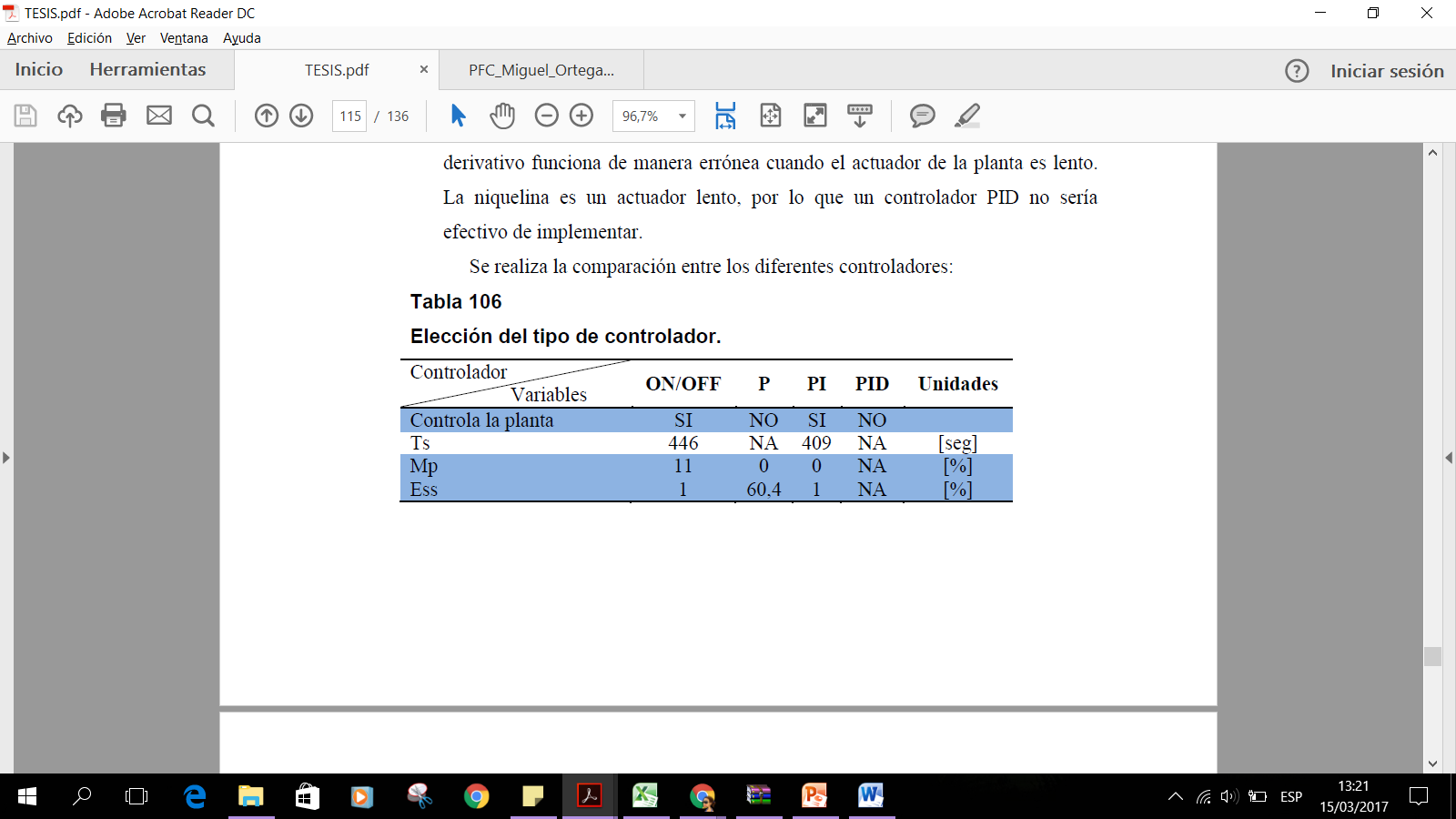 Diseño de la Placa de control
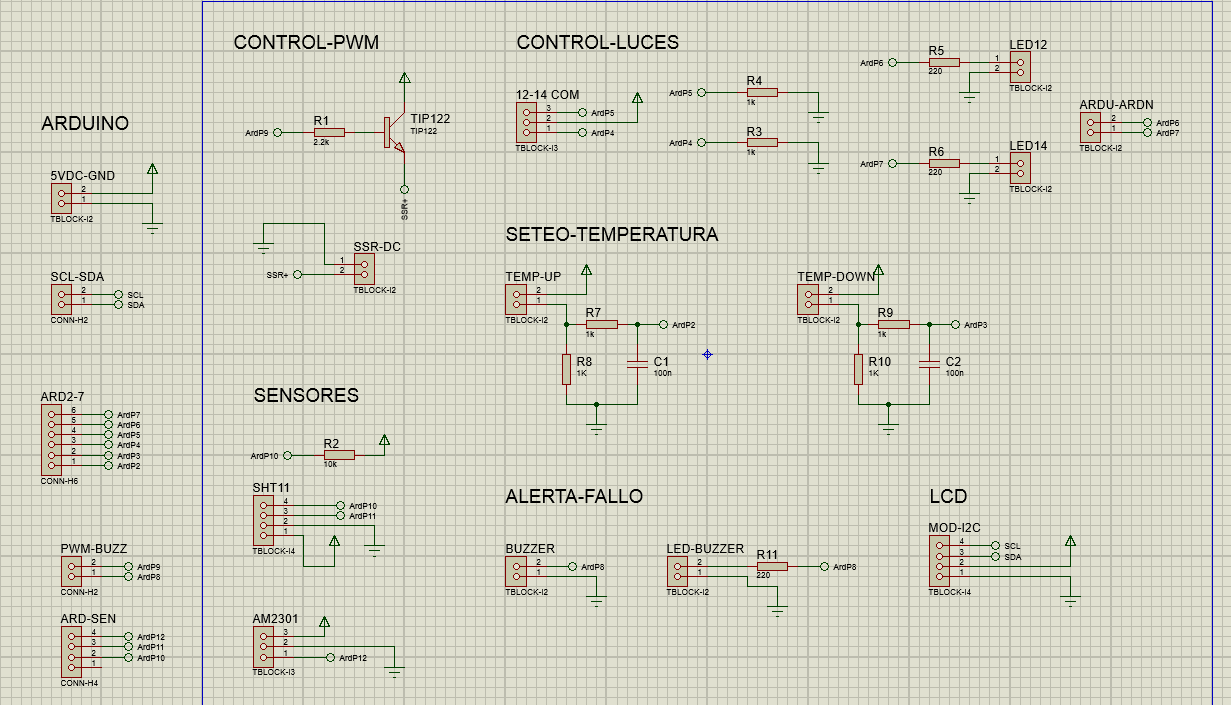 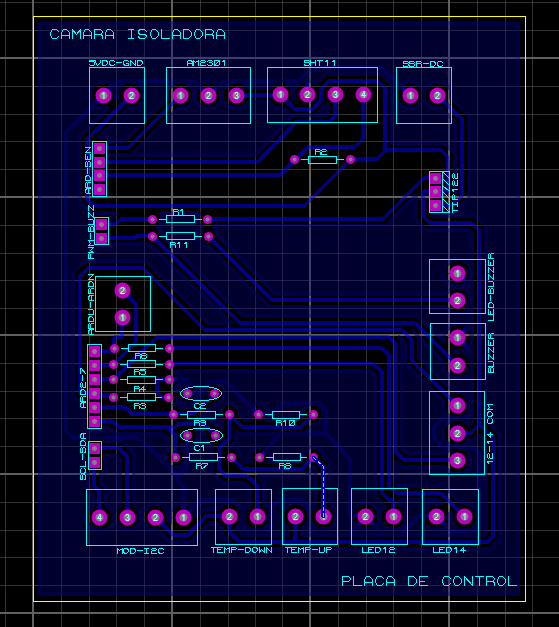 Diseño de la Placa de potencia
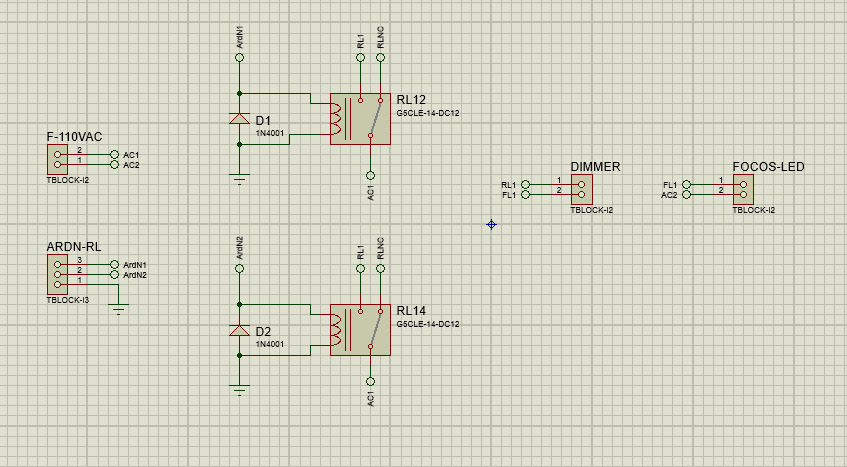 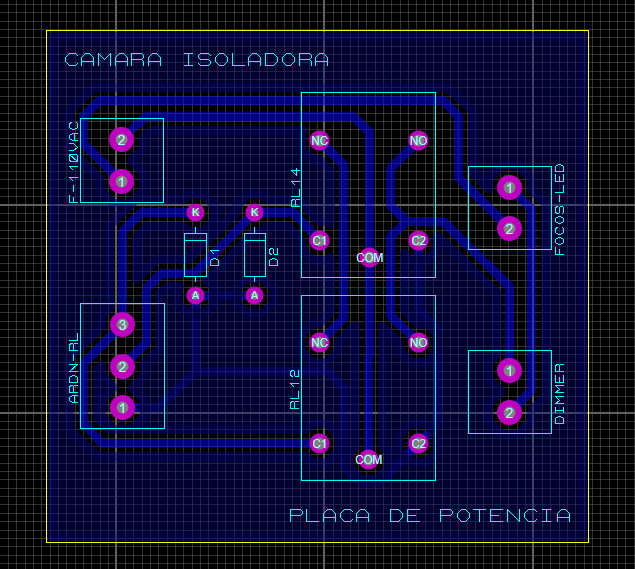 Funcionamiento del Isolador
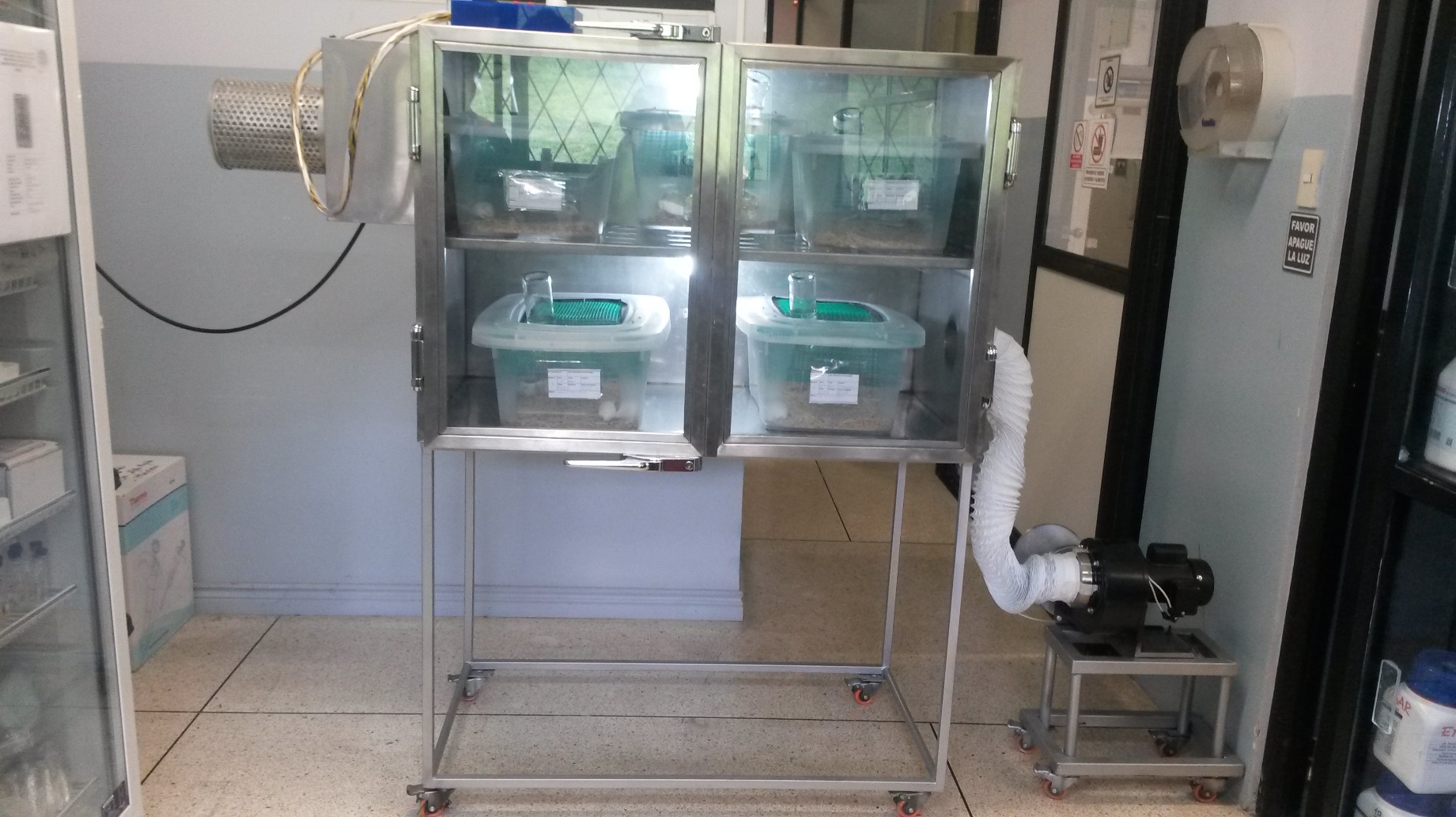 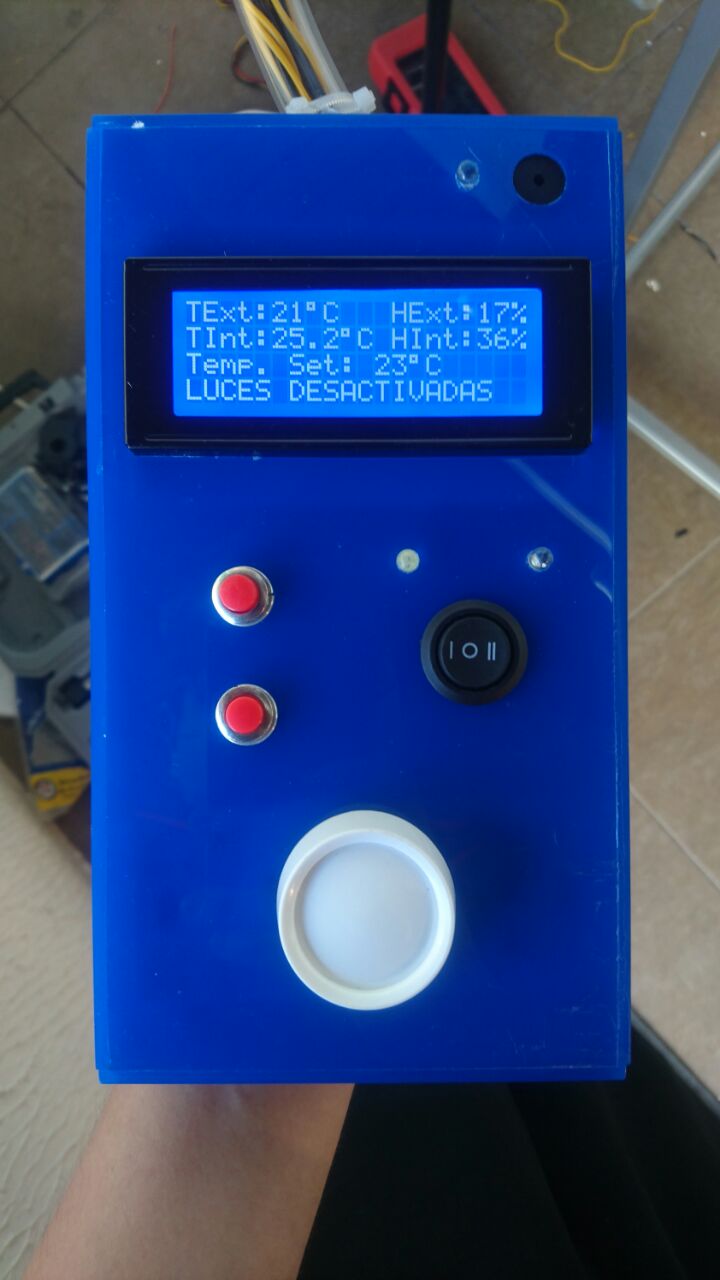 Pruebas de Funcionamiento
Luces Apagadas
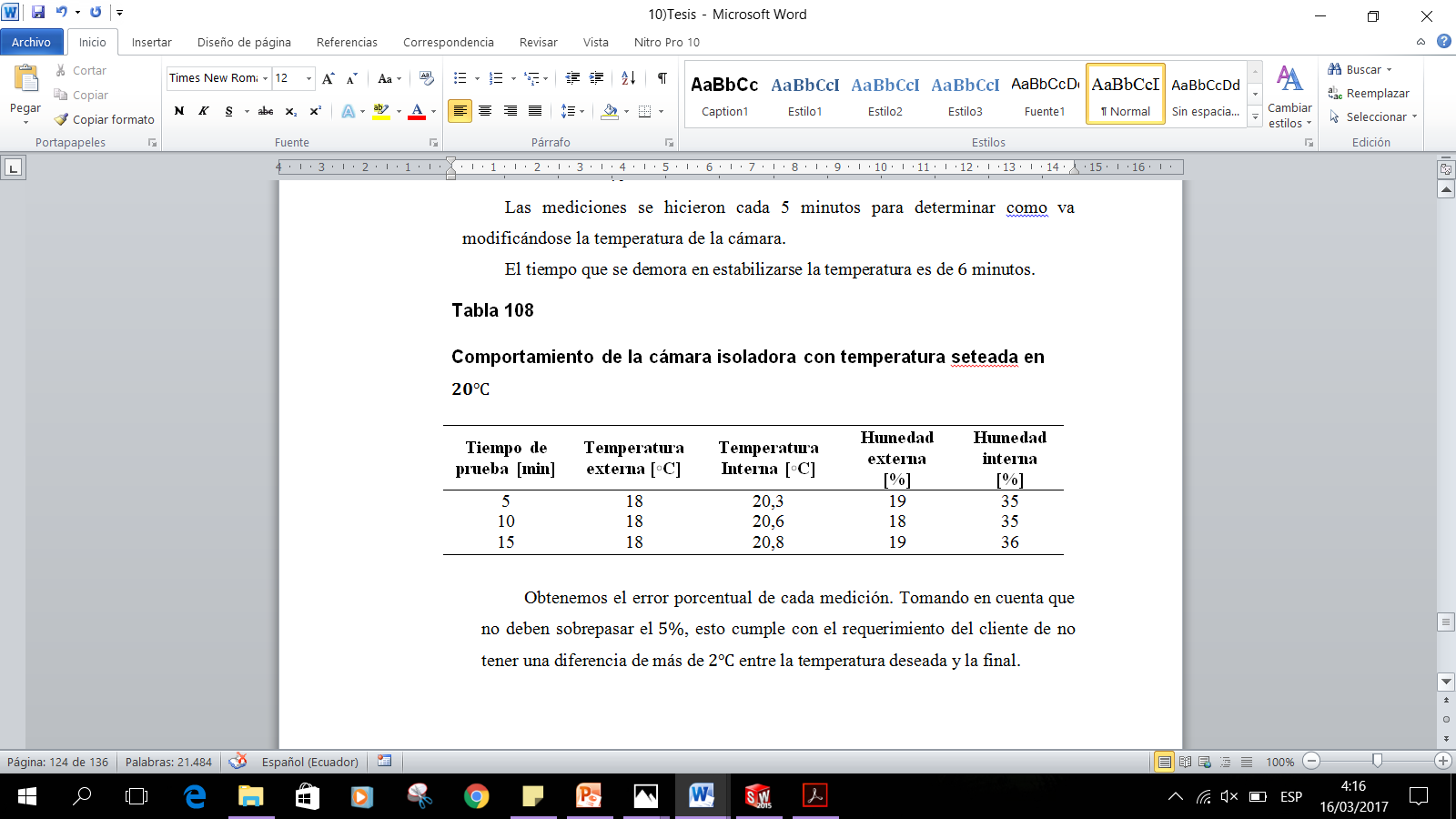 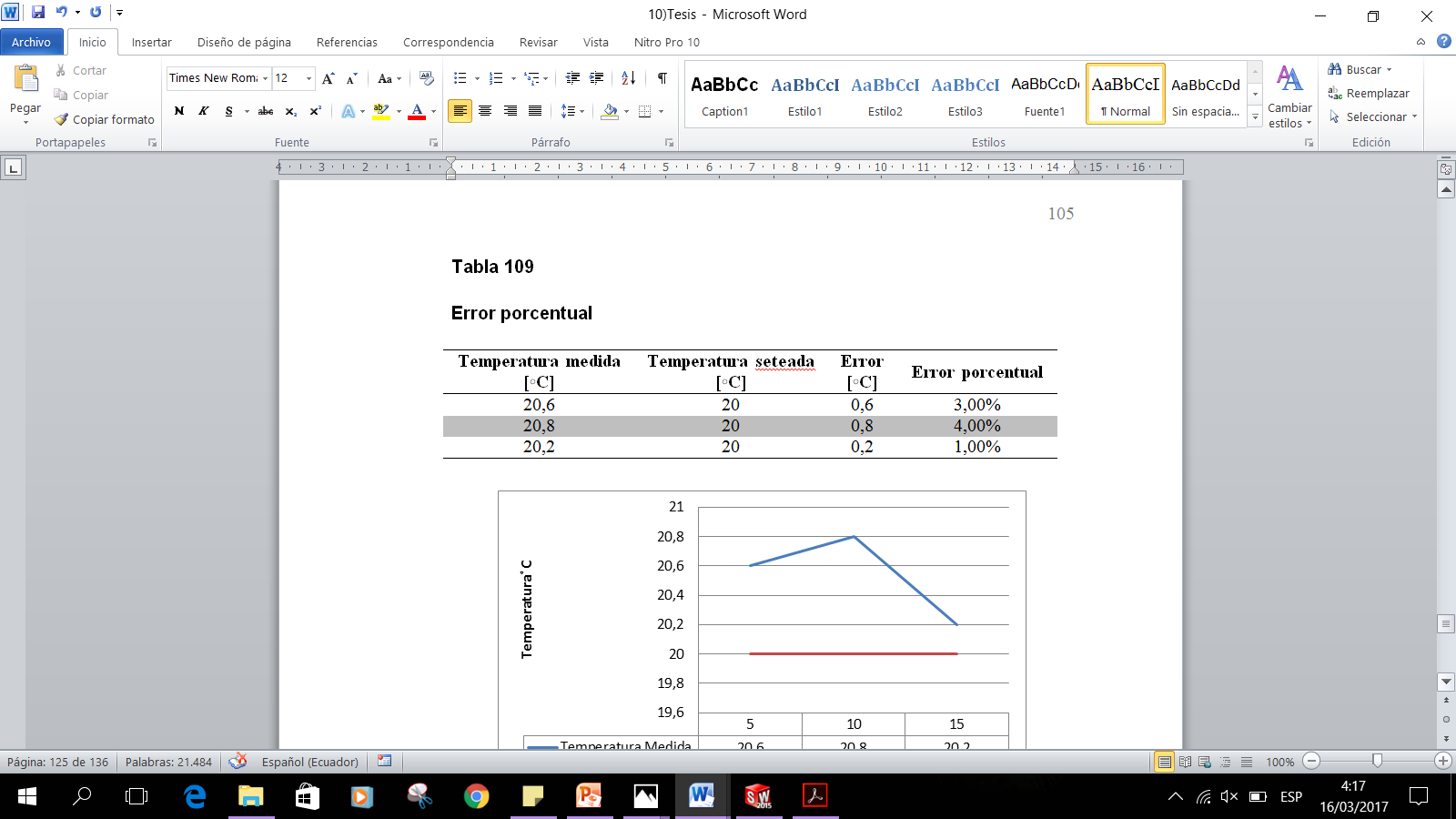 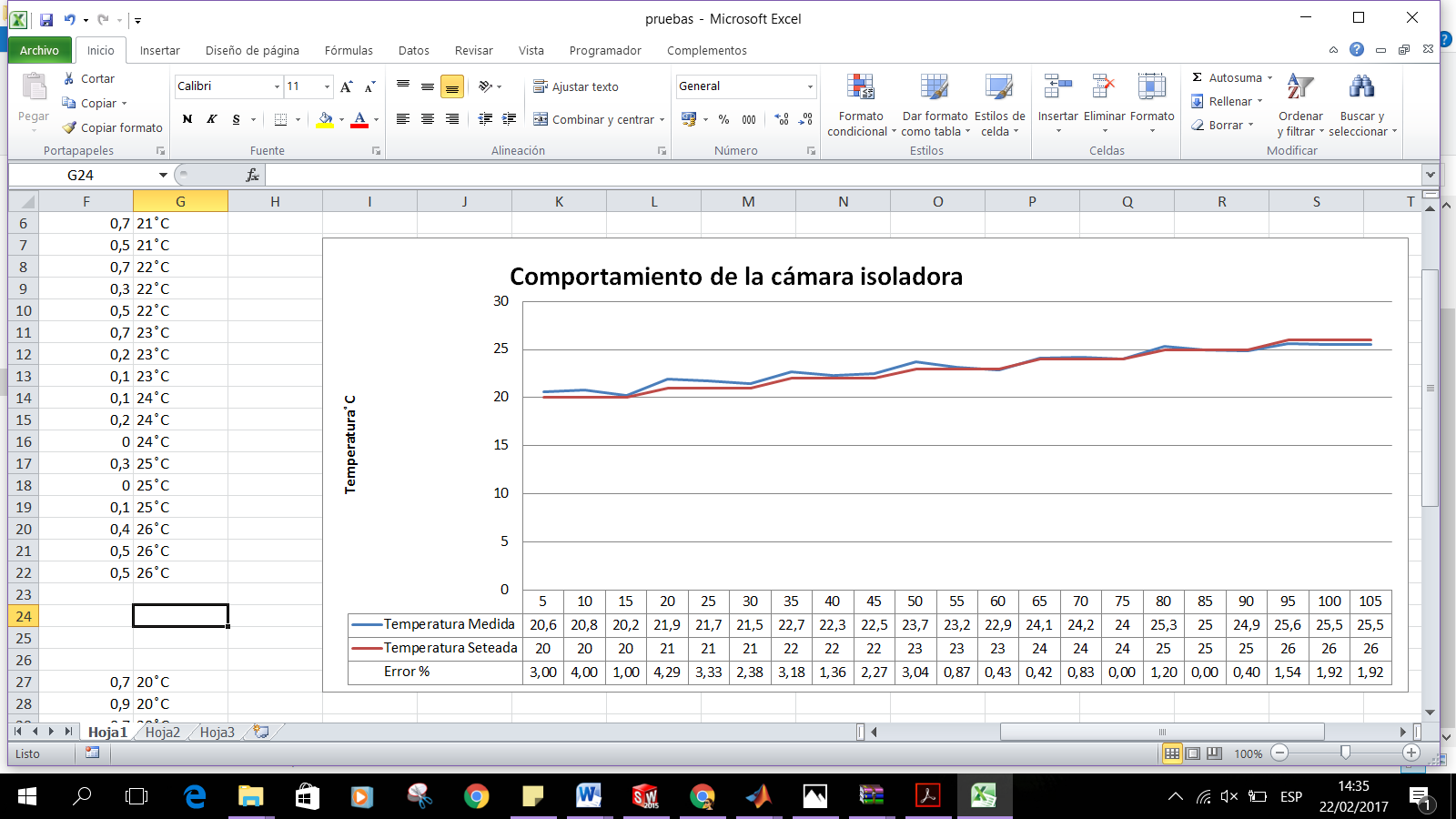 Luces Encendidas
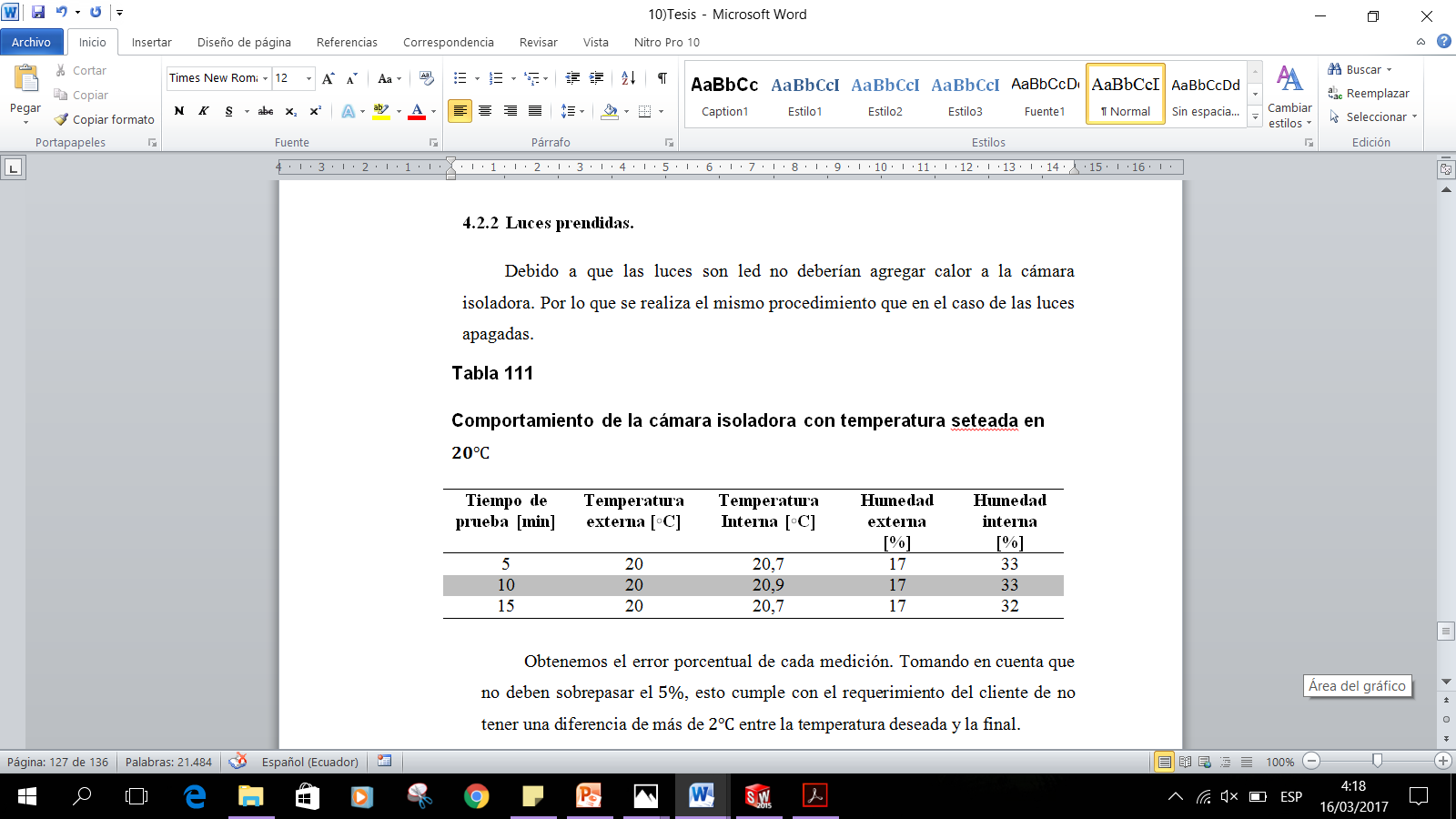 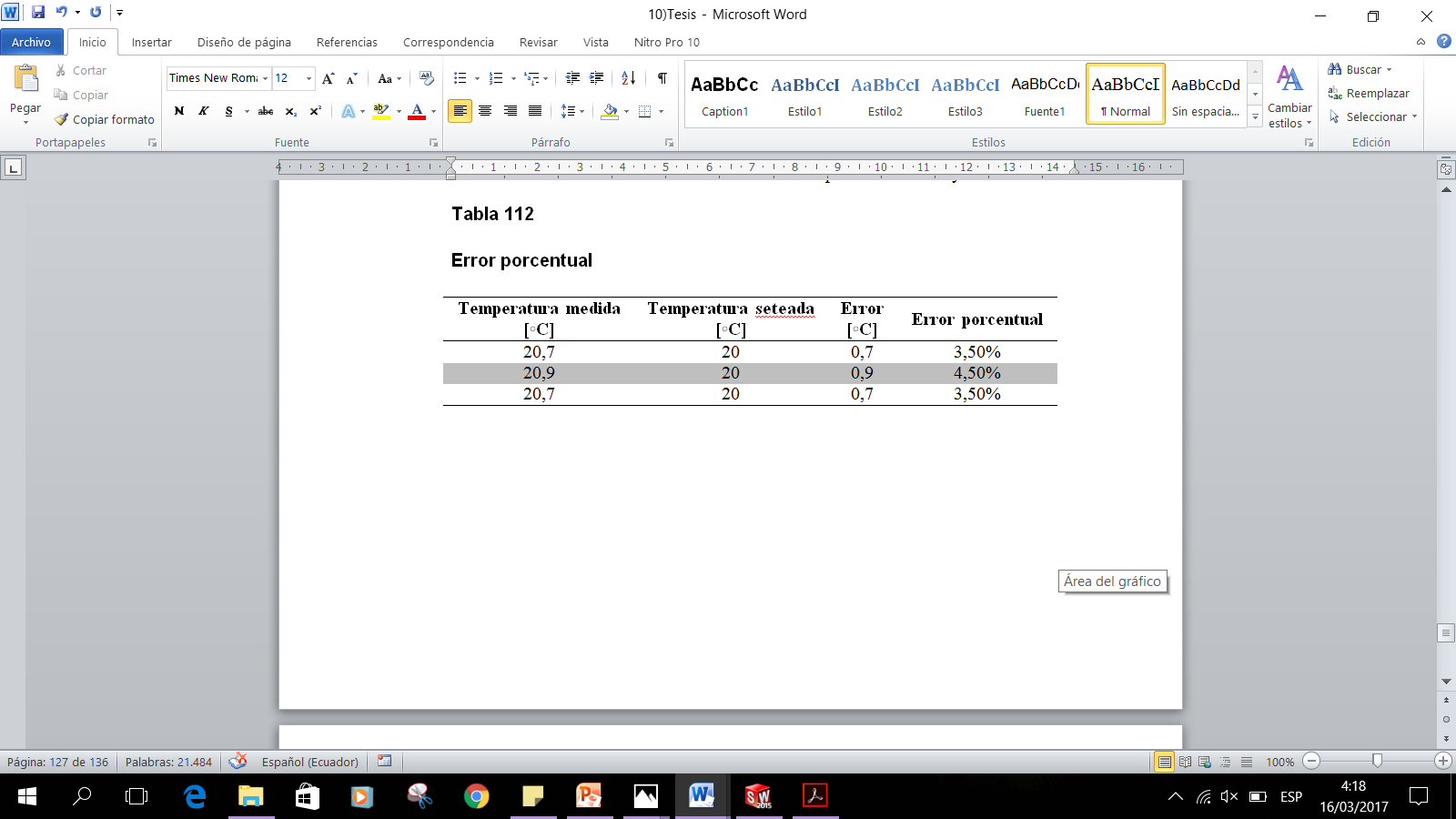 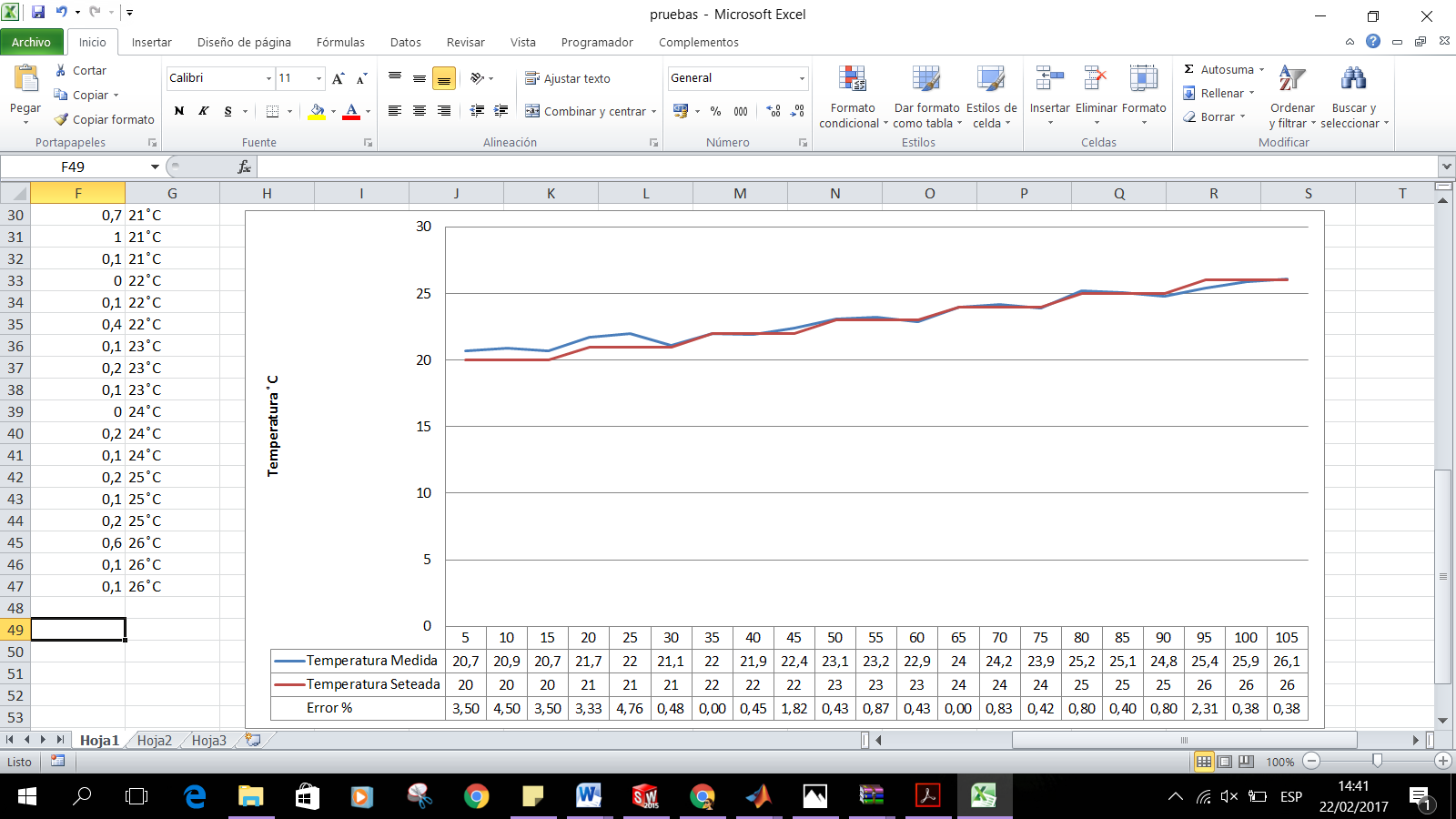 Conclusiones
Se diseñó e implementó una unidad de contención de animales totalmente operativa.
La cámara cumple con normas EN e ISO.
Los sensores elegidos cumplen con la normativa EN 54
El actuador cumple con la norma: ISO 1940
La interfaz humano-máquina desarrollada es el mando alámbrico.
El controlador más eficiente es el ON/OFF
Recomendaciones
Medir constantemente el flujo de aire que entra al filtro HEPA
El carbón activado del filtro debe ser cambiado una vez al año.
Implementar un sistema para modificar la humedad y disminuir la temperatura.
Seguir el plan de mantenimiento indicado en el manual de usuario.
Gracias por su atención